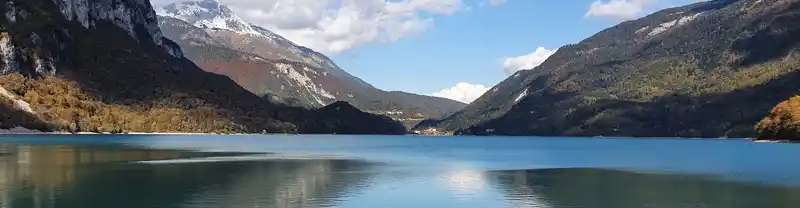 CLUB ALPINO ITALIANO


PROGETTO SCUOLA
58° Corso di Formazione

“Il ritorno dei grandi carnivori: l’orso”
Ecologia, storia, ricerca e convivenza

SAN LORENZO DORSINO (TN)
Parco Naturale Adamello Brenta  
07-10 settembre 2023
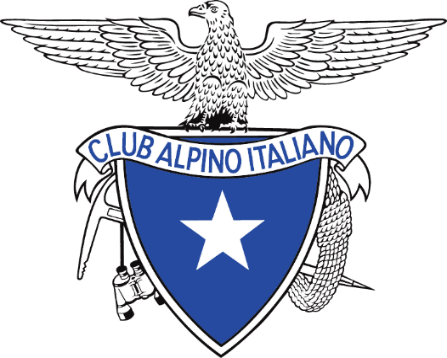 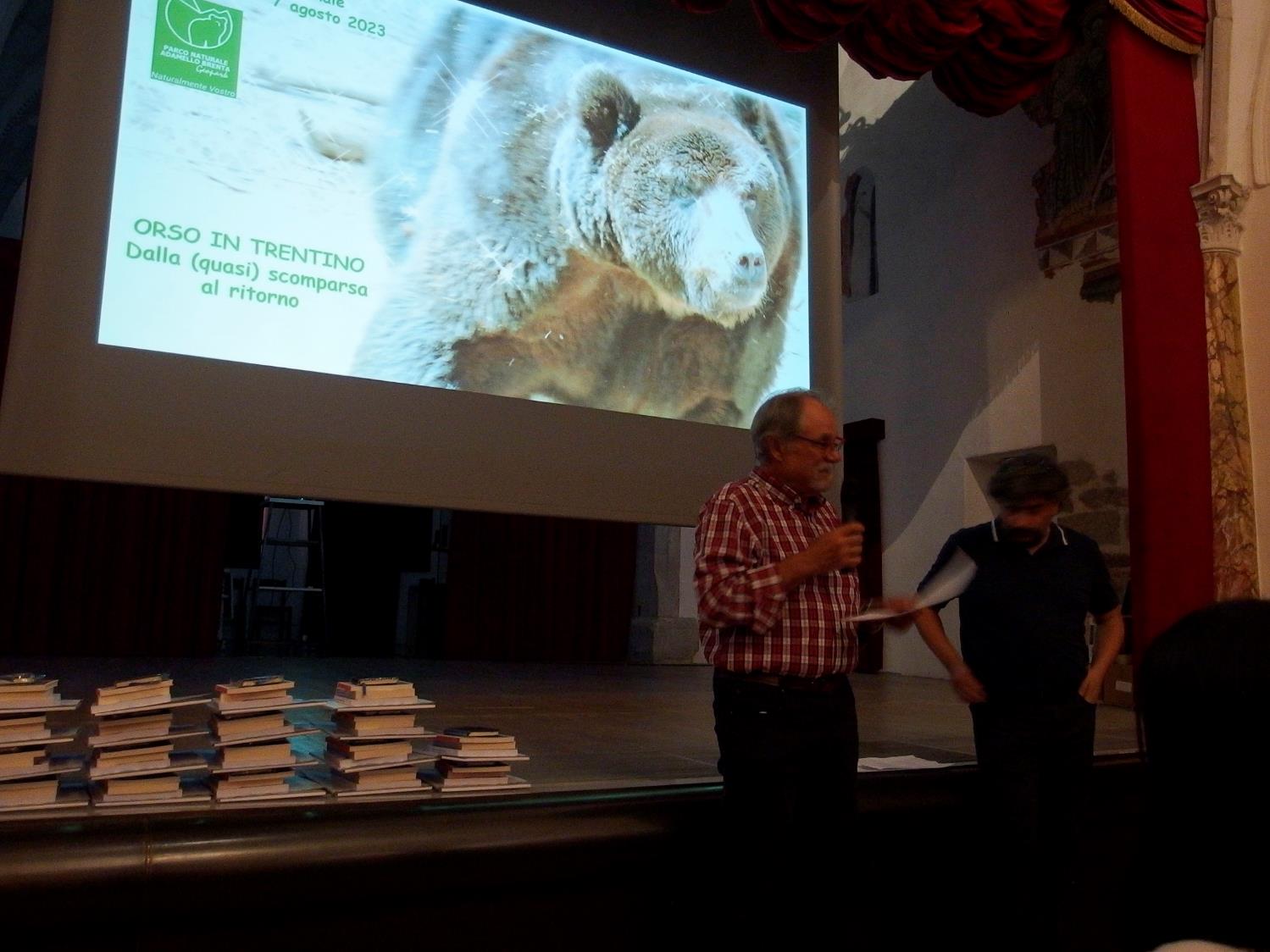 Teatro comunale San Lorenzo Dorsino
Cavallino Treporti – Hotel Junior Family
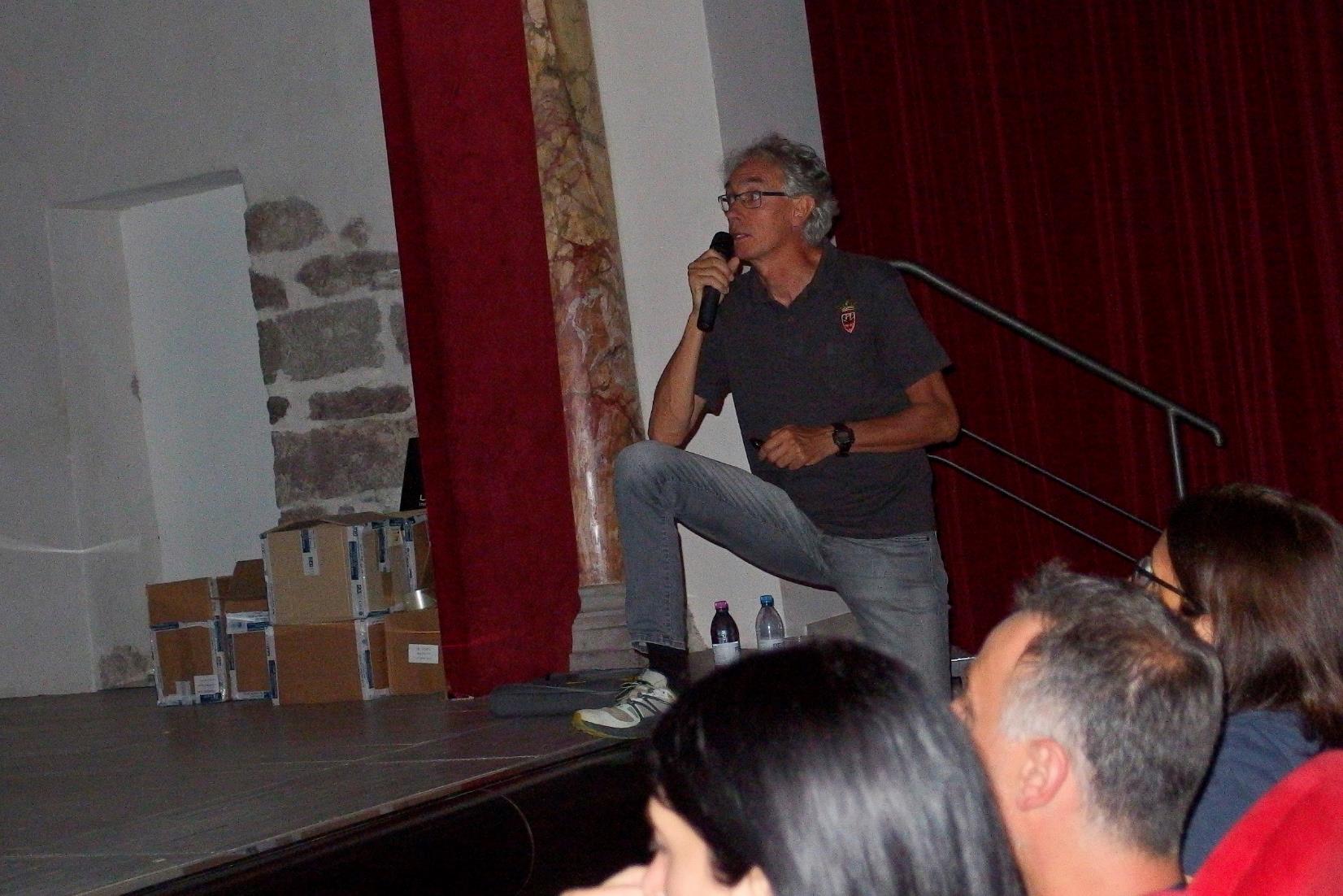 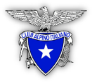 58° corso nazionale di formazione
per insegnanti

“Il ritorno dei grandi carnivori: l’orso”
Ecologia, storia, ricerca e convivenza

§§§

SAN LORENZO DORSINO (TN)

Parco Naturale Adamello Brenta  

07-10 settembre 2023
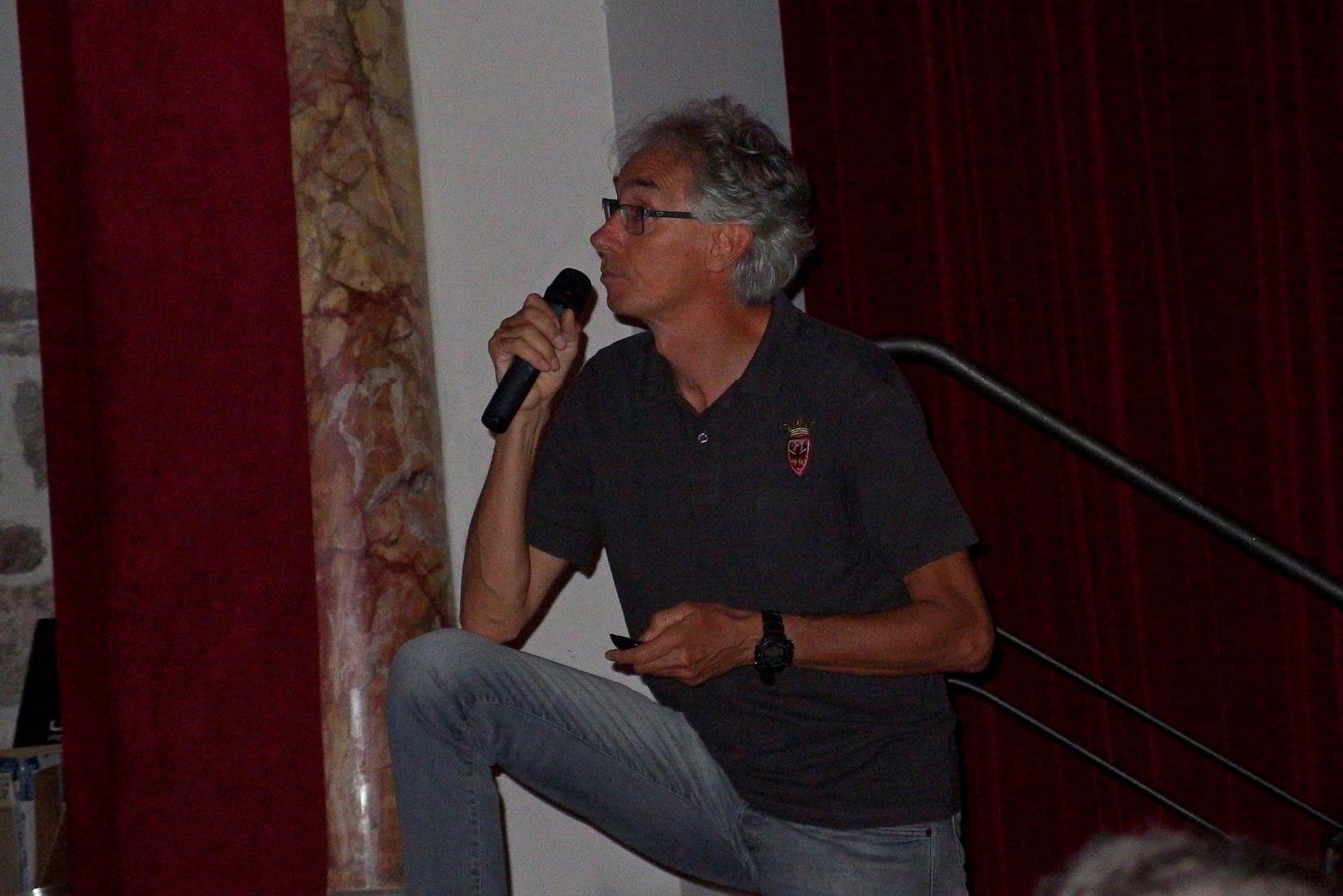 Teatro comunale San Lorenzo Dorsino
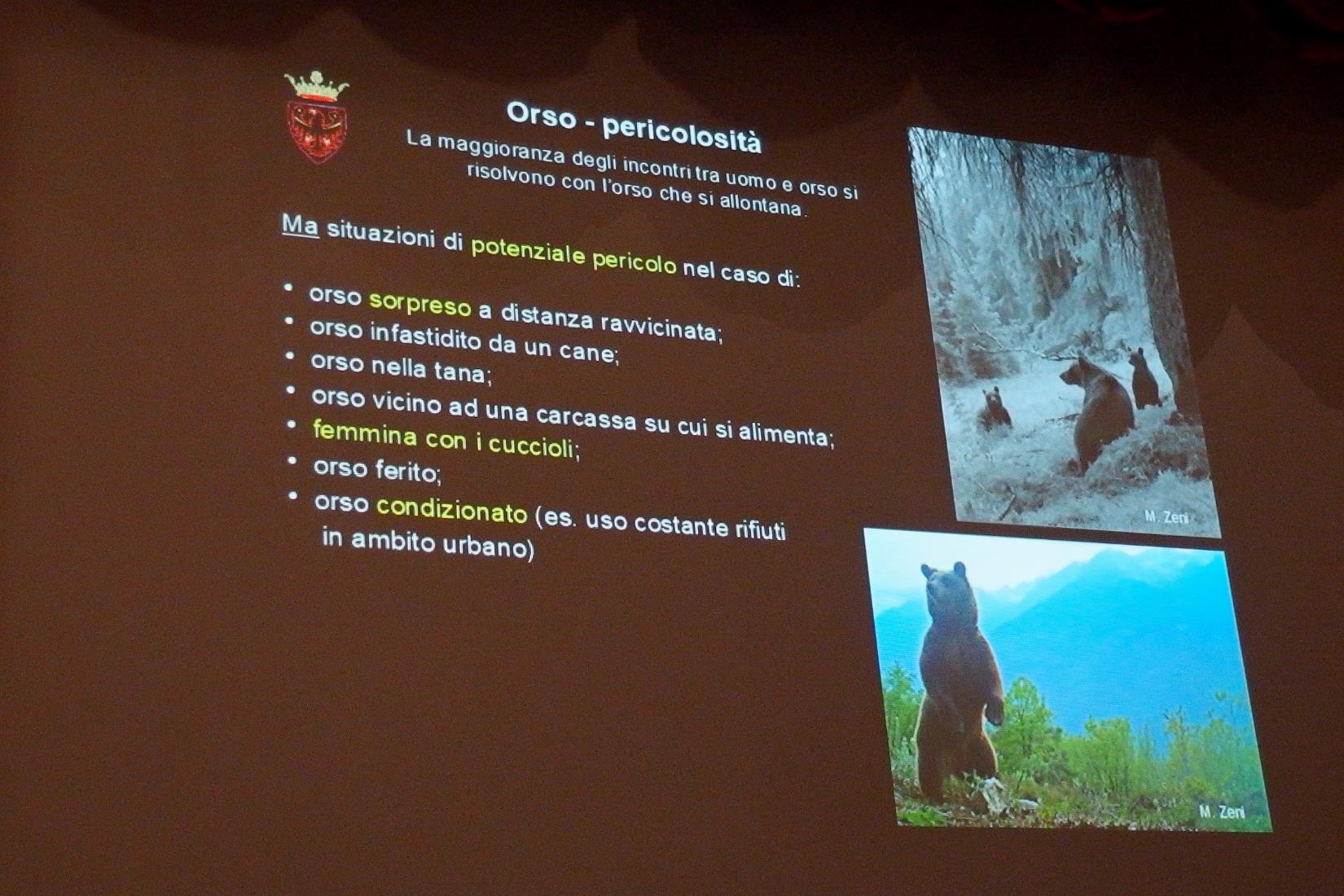 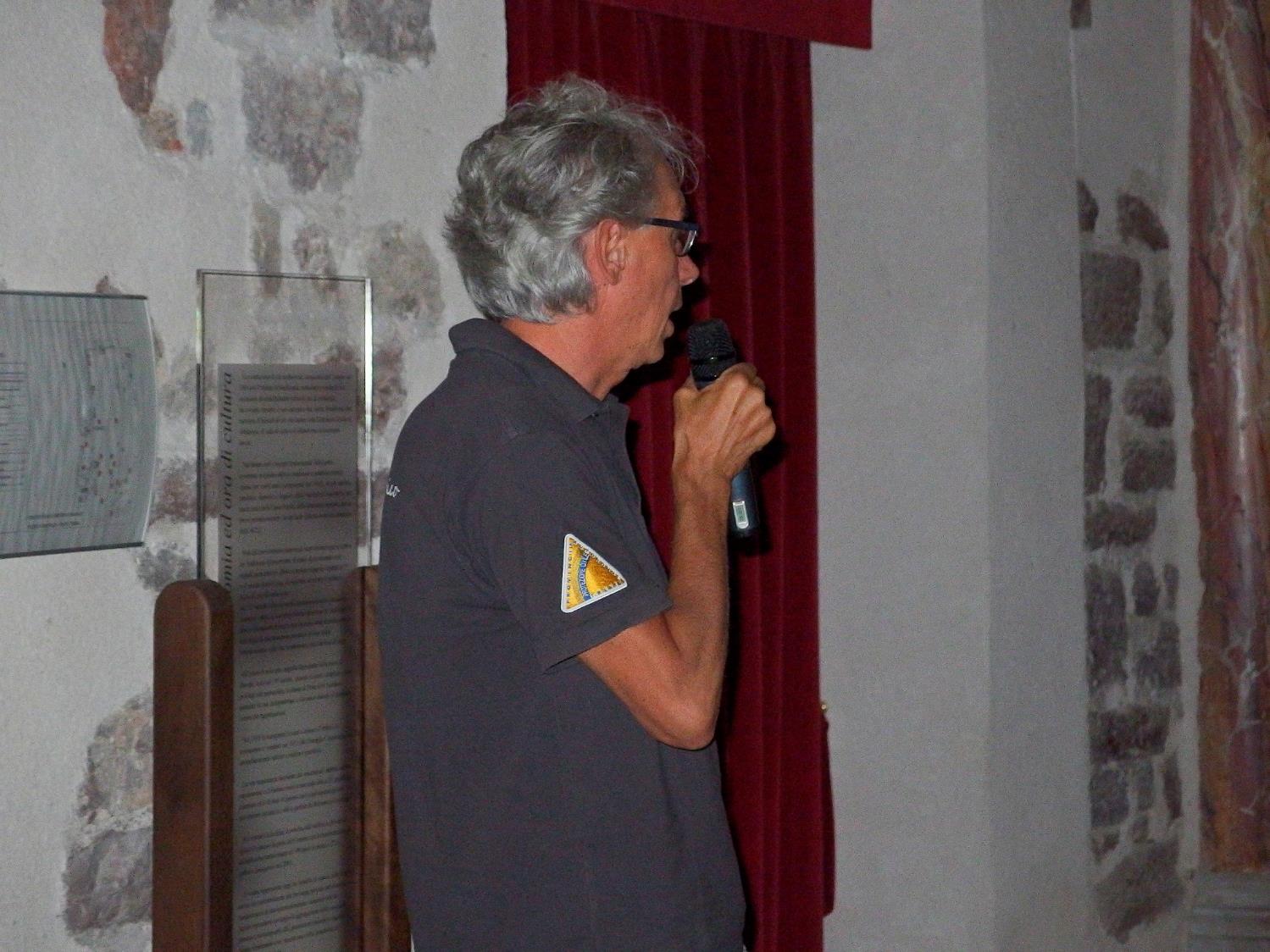 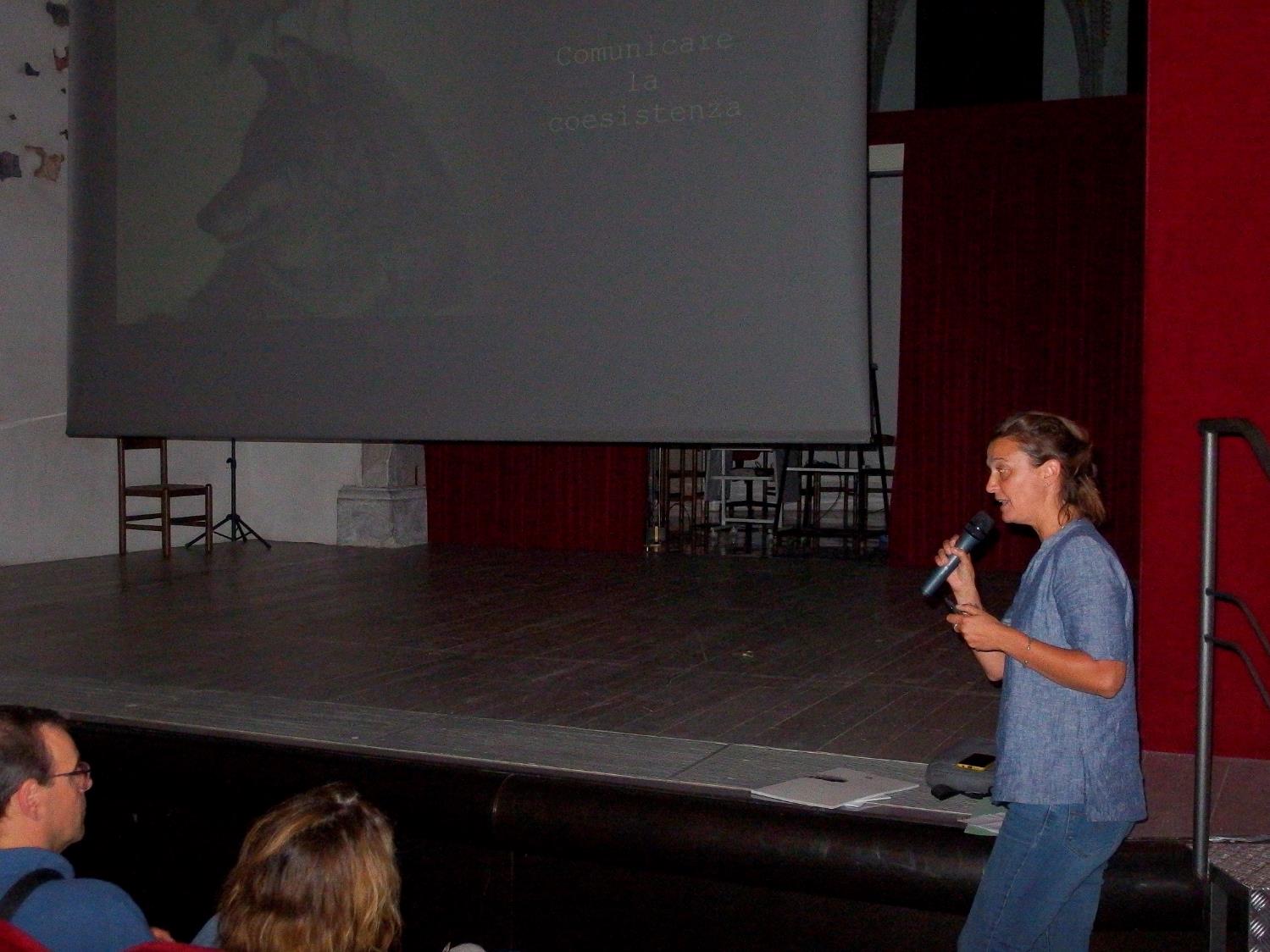 Teatro comunale San Lorenzo Dorsino
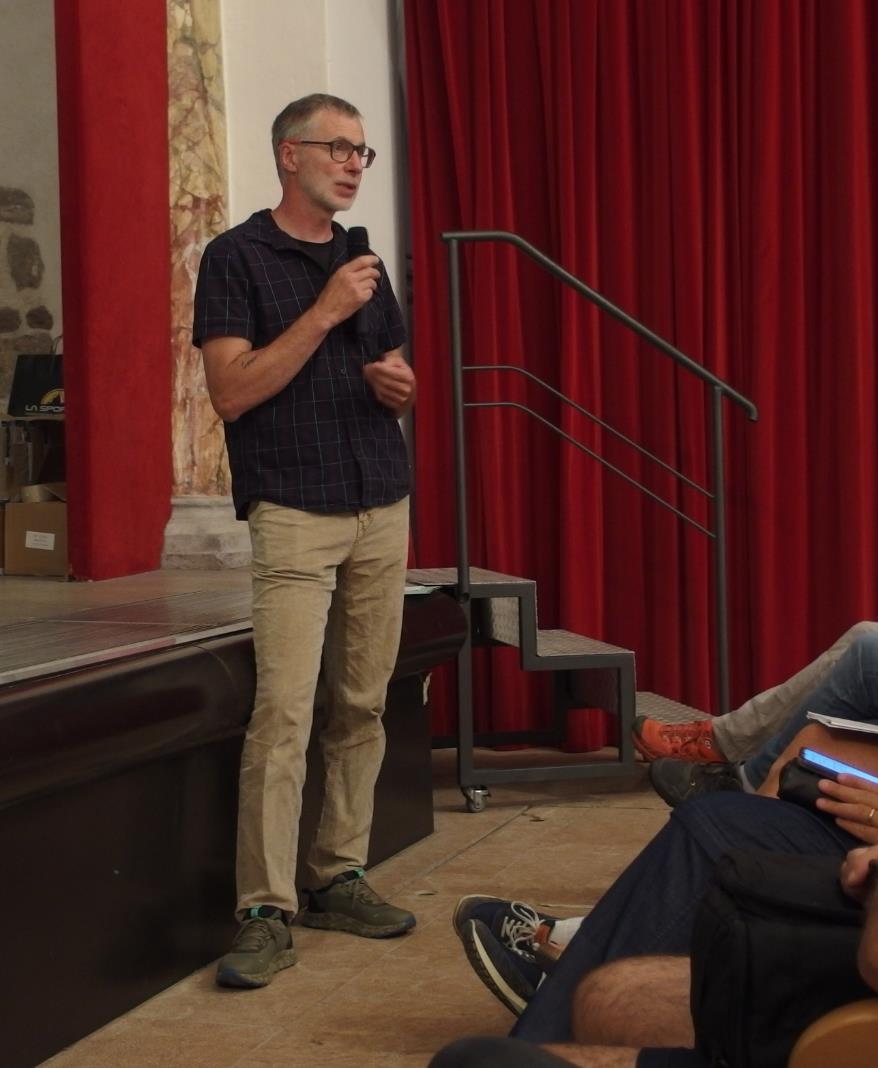 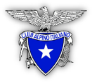 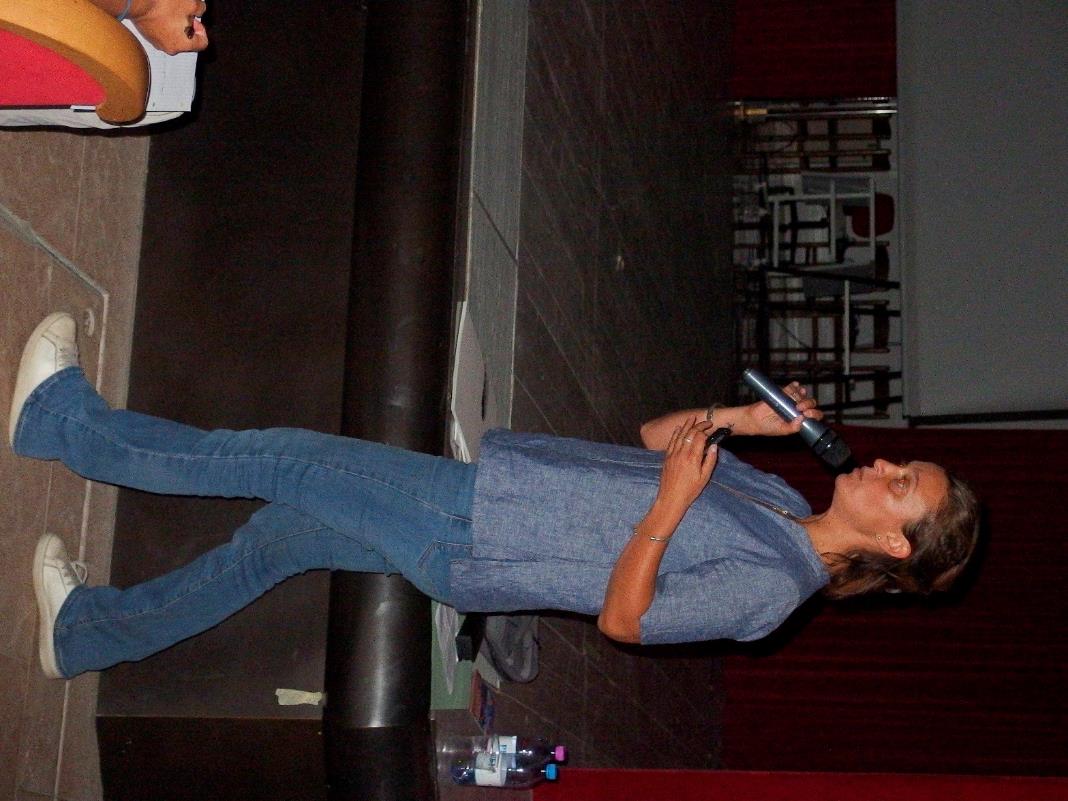 58° corso nazionale di formazione
per insegnanti

“Il ritorno dei grandi carnivori: l’orso”
Ecologia, storia, ricerca e convivenza

§§§

SAN LORENZO DORSINO (TN)

Parco Naturale Adamello Brenta  

07-10 settembre 2023
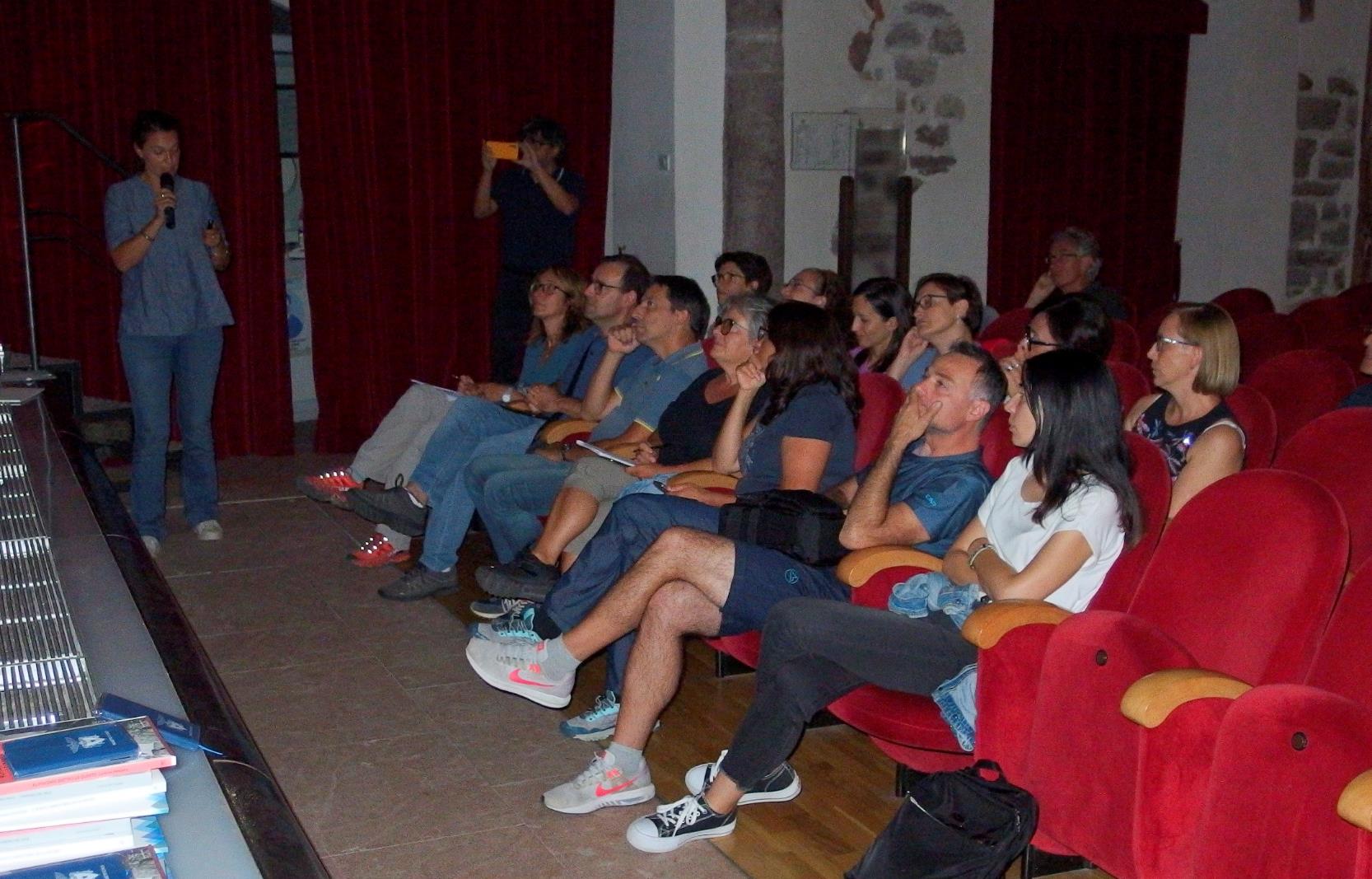 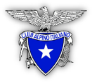 58° corso nazionale di formazione
per insegnanti

“Il ritorno dei grandi carnivori: l’orso”
Ecologia, storia, ricerca e convivenza

§§§

SAN LORENZO DORSINO (TN)

Parco Naturale Adamello Brenta  

07-10 settembre 2023
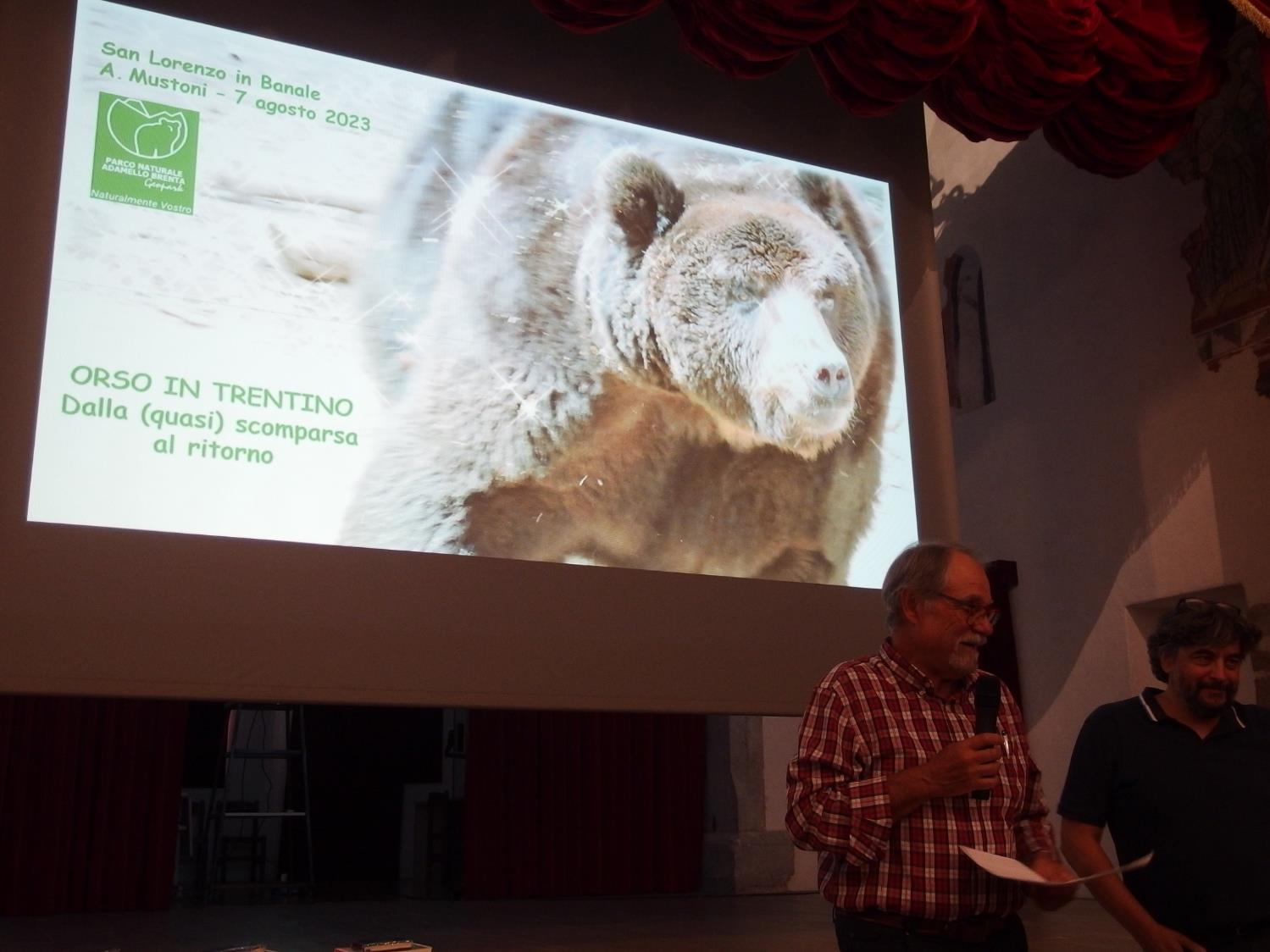 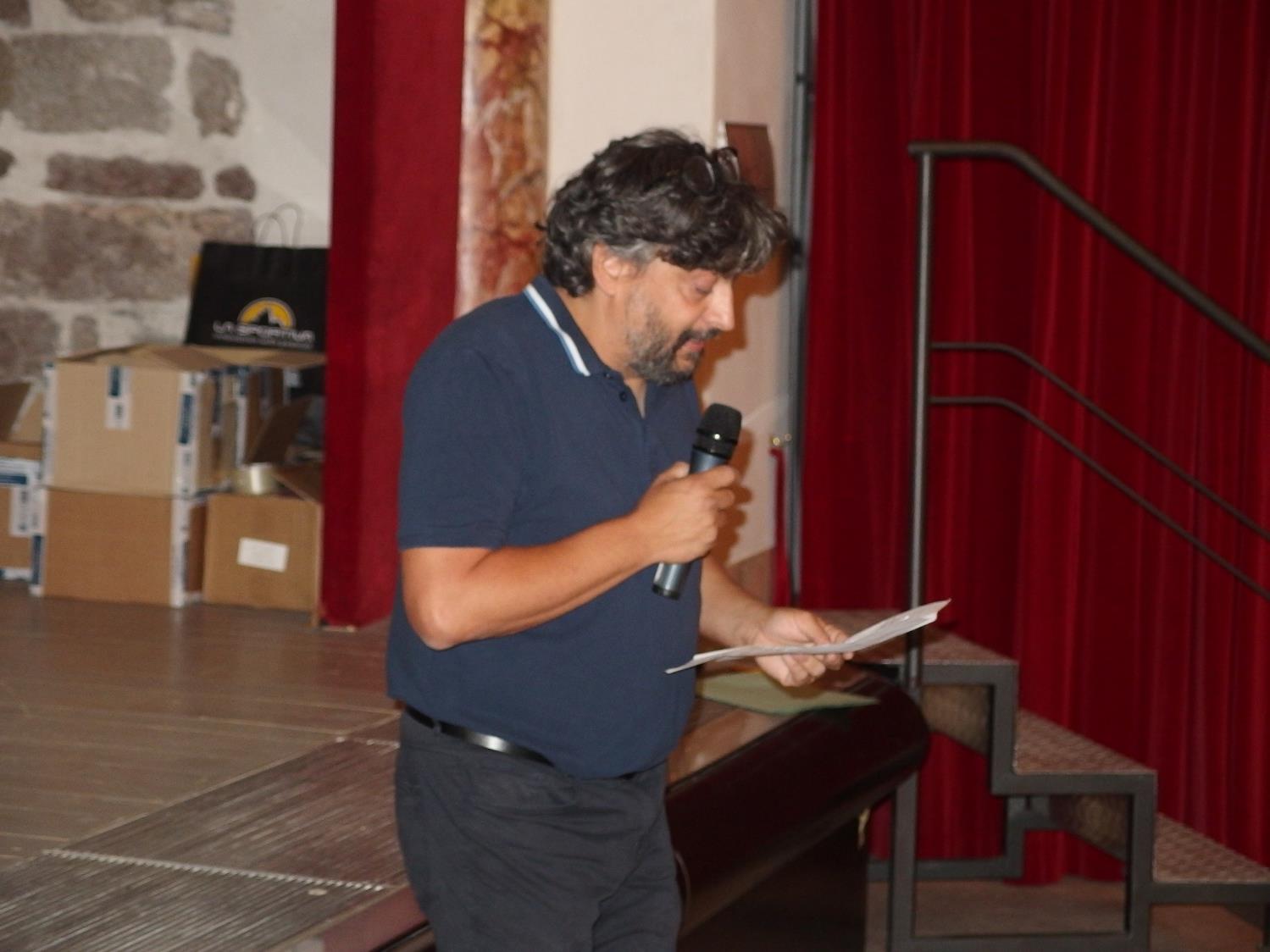 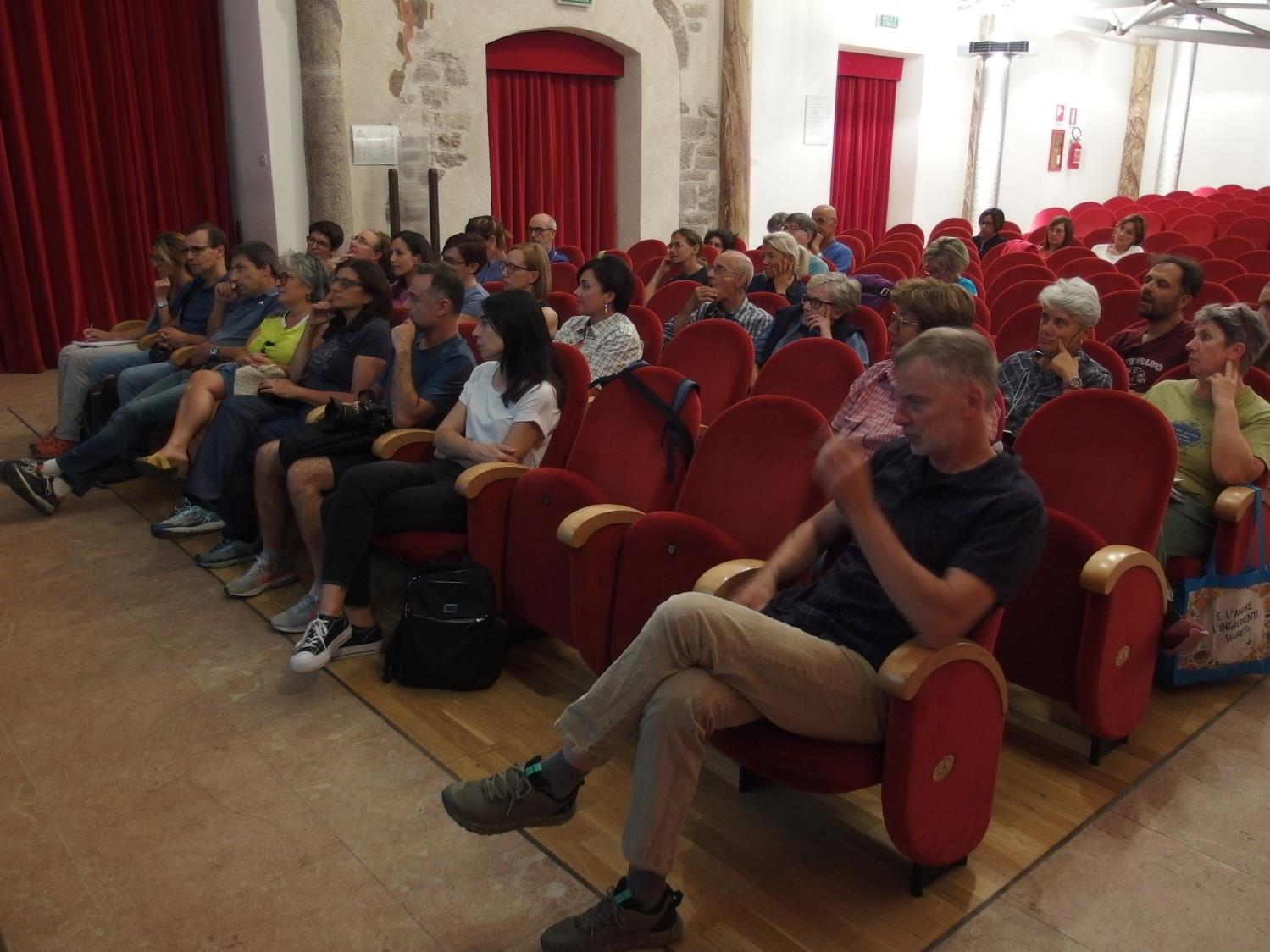 Teatro comunale San Lorenzo Dorsino
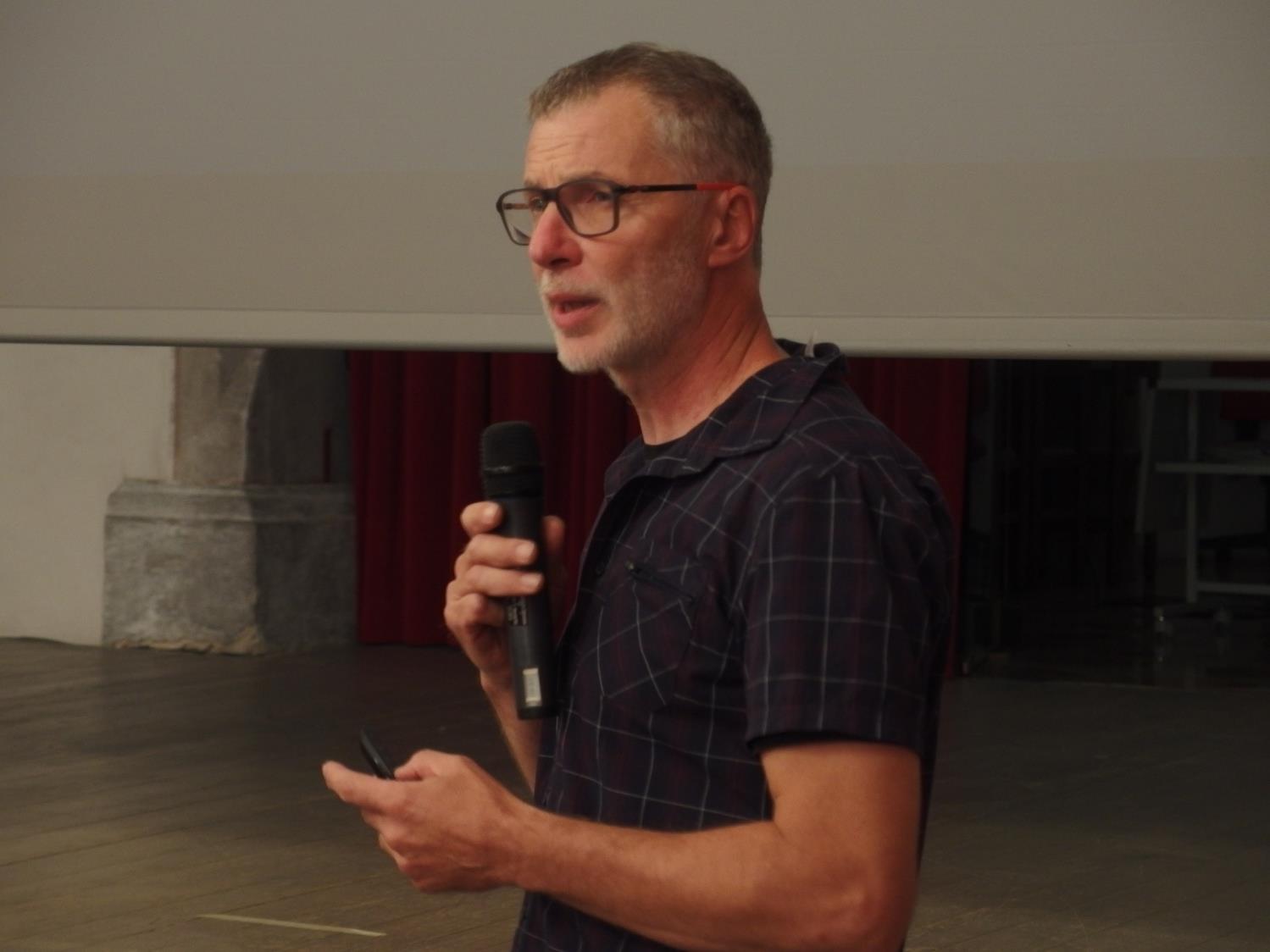 Teatro comunale San Lorenzo Dorsino
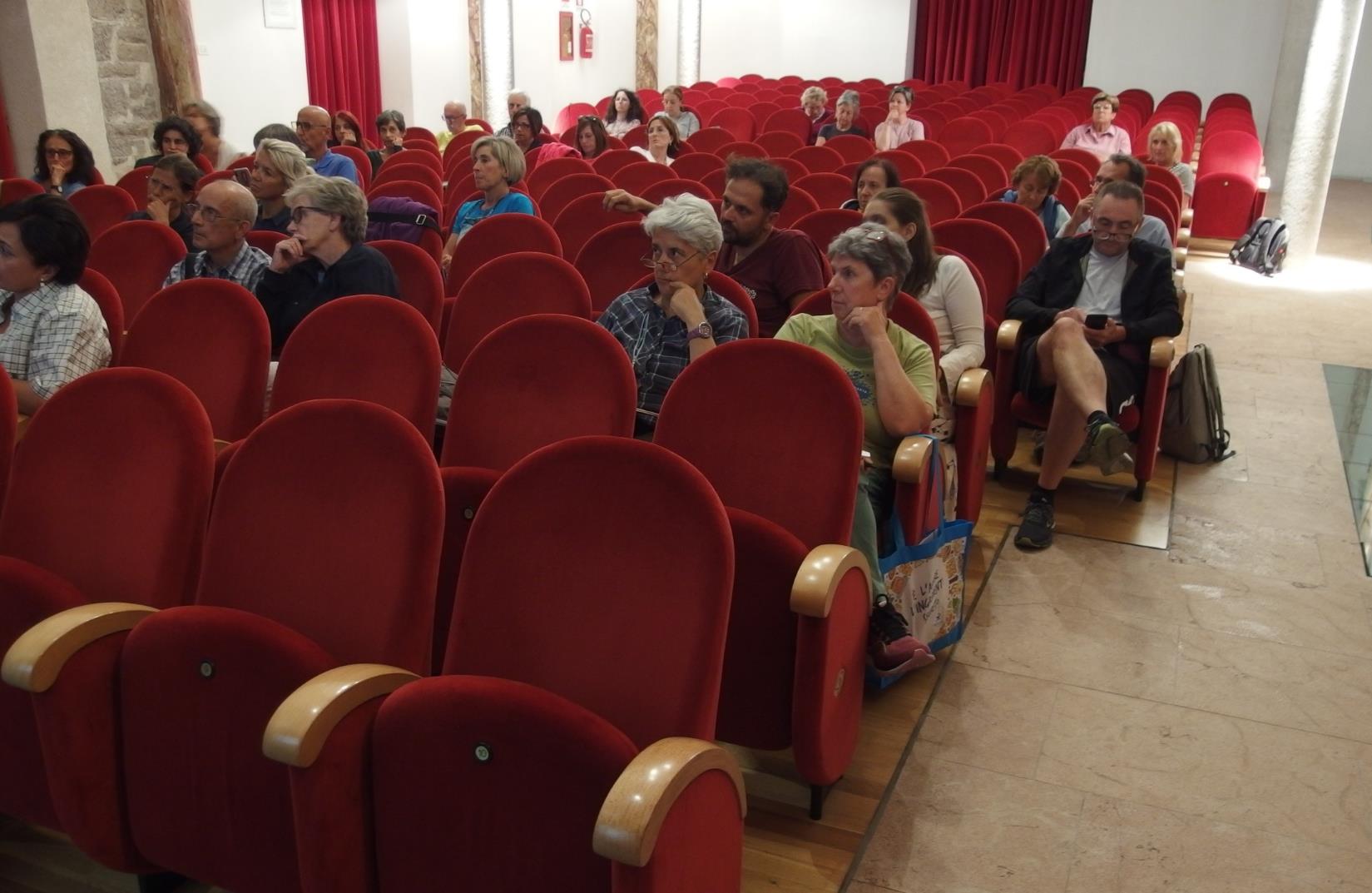 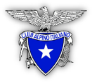 58° corso nazionale di formazione
per insegnanti

“Il ritorno dei grandi carnivori: l’orso”
Ecologia, storia, ricerca e convivenza

§§§

SAN LORENZO DORSINO (TN)

Parco Naturale Adamello Brenta  

07-10 settembre 2023
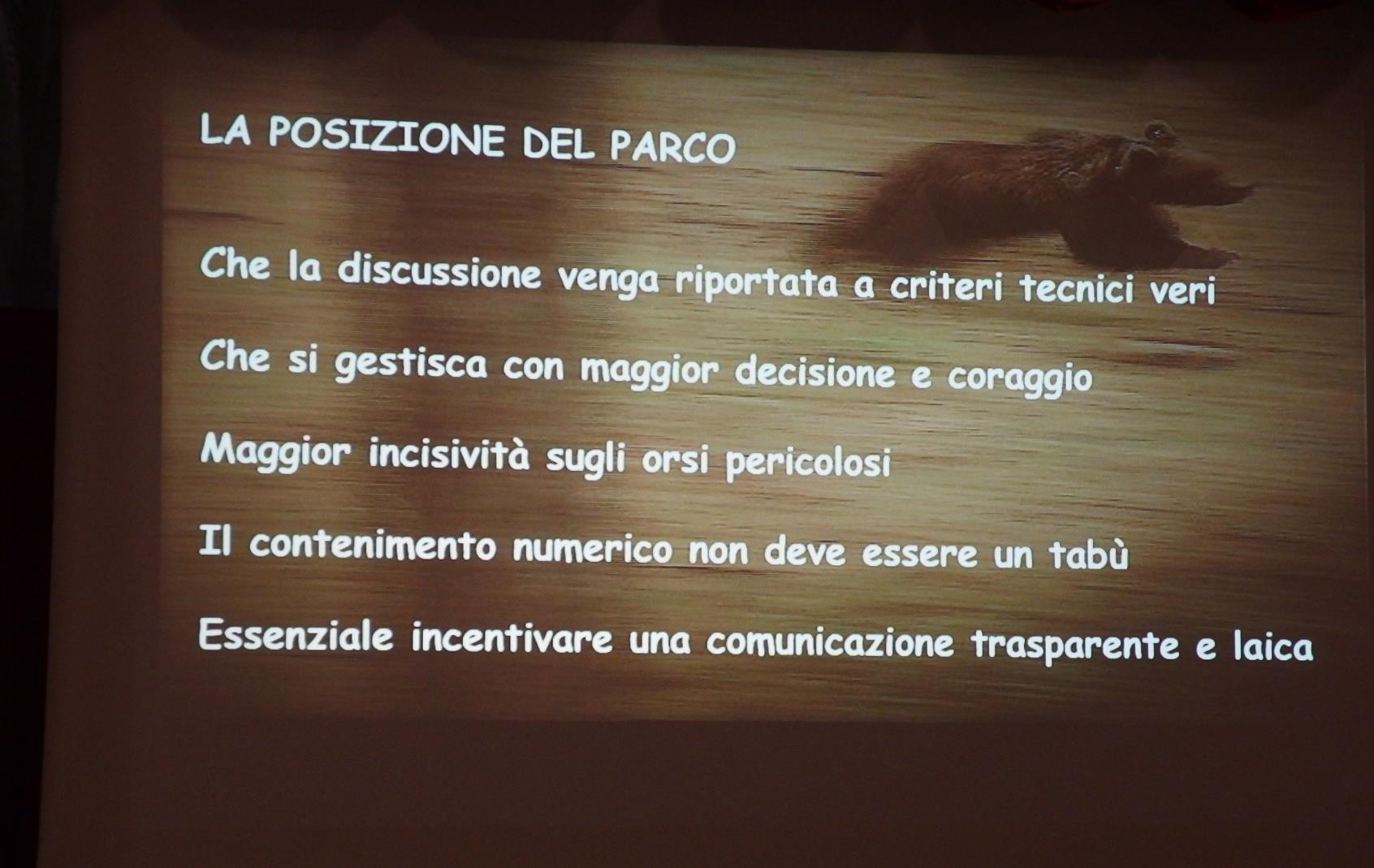 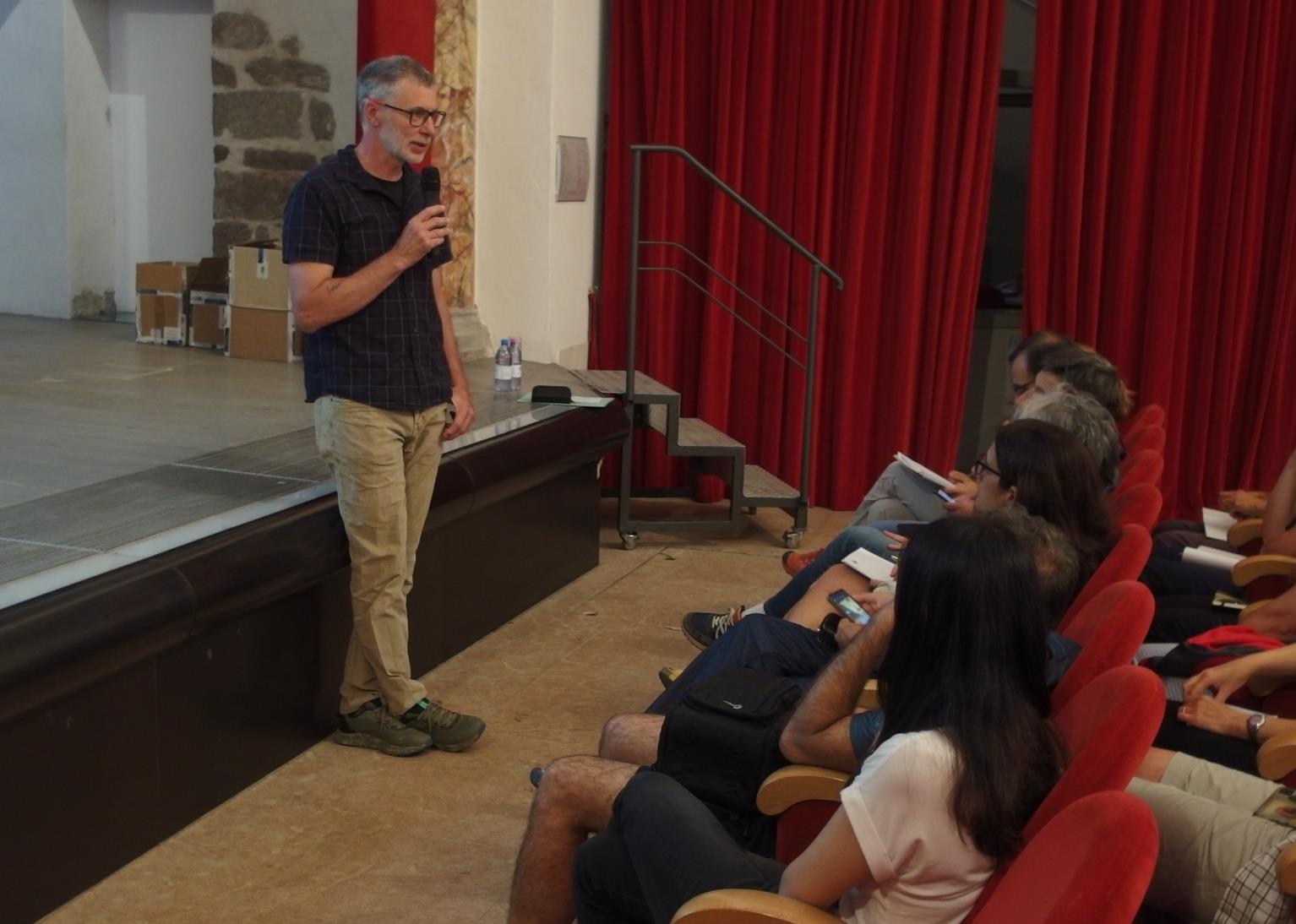 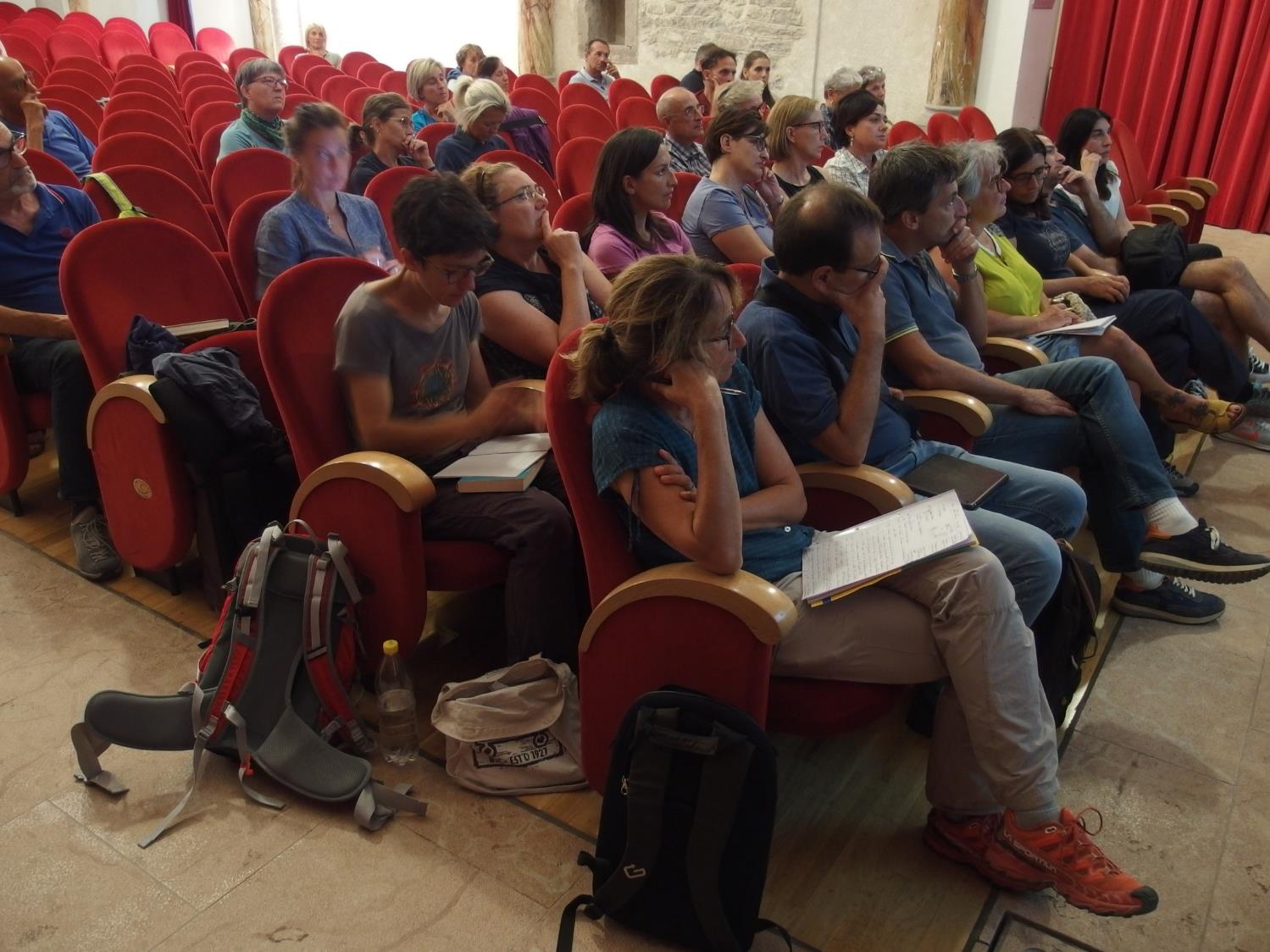 Teatro comunale San Lorenzo Dorsino
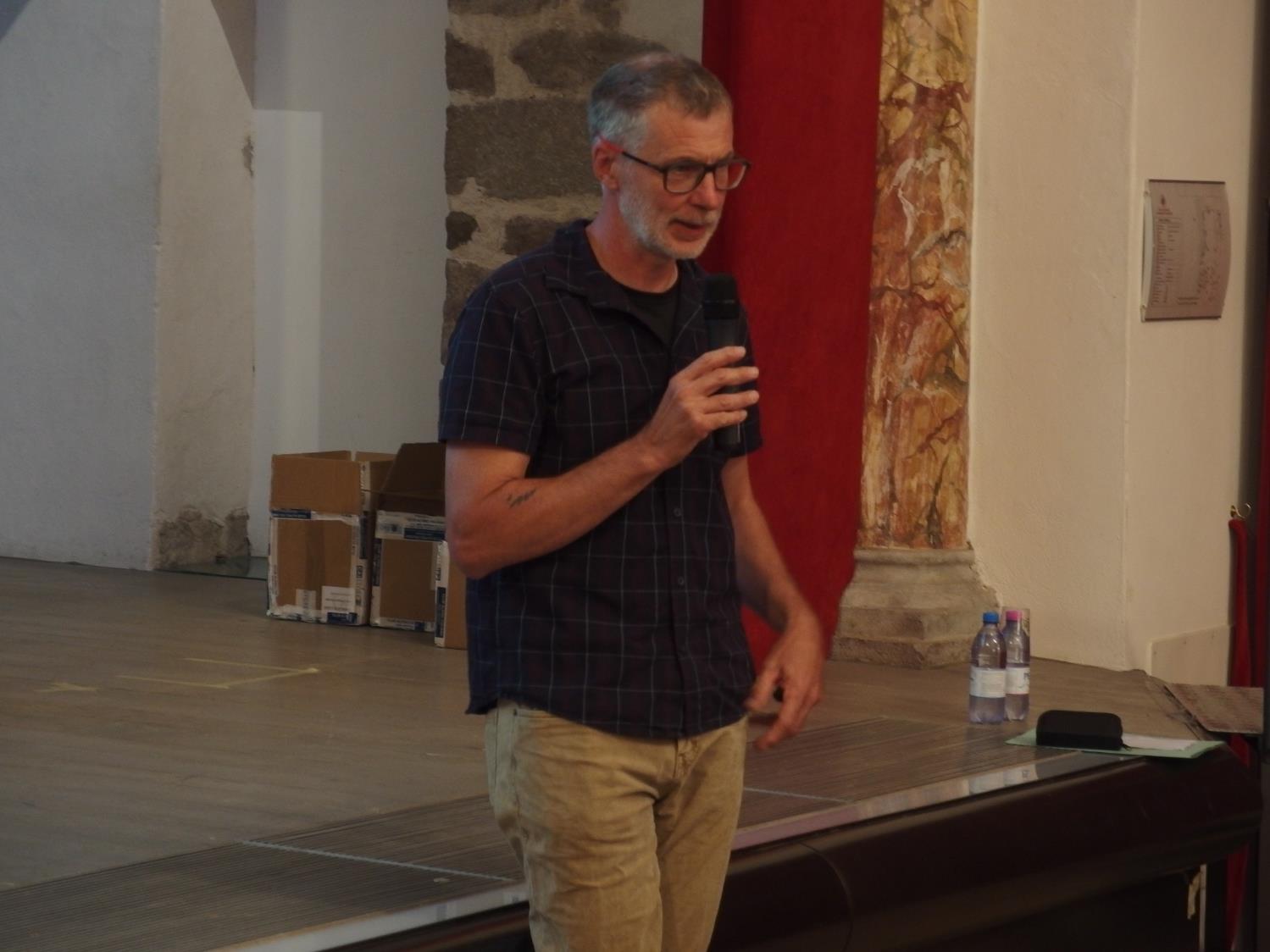 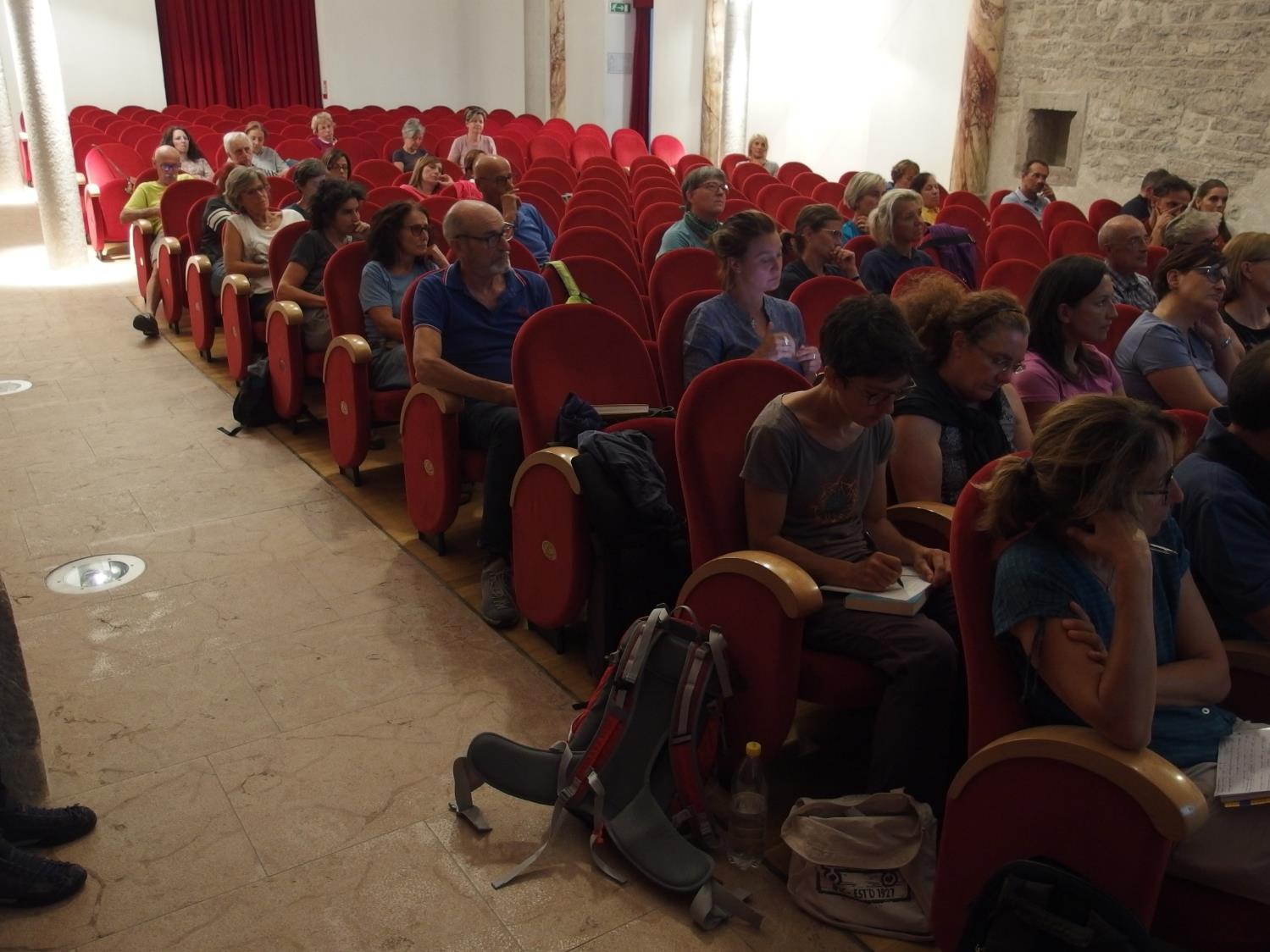 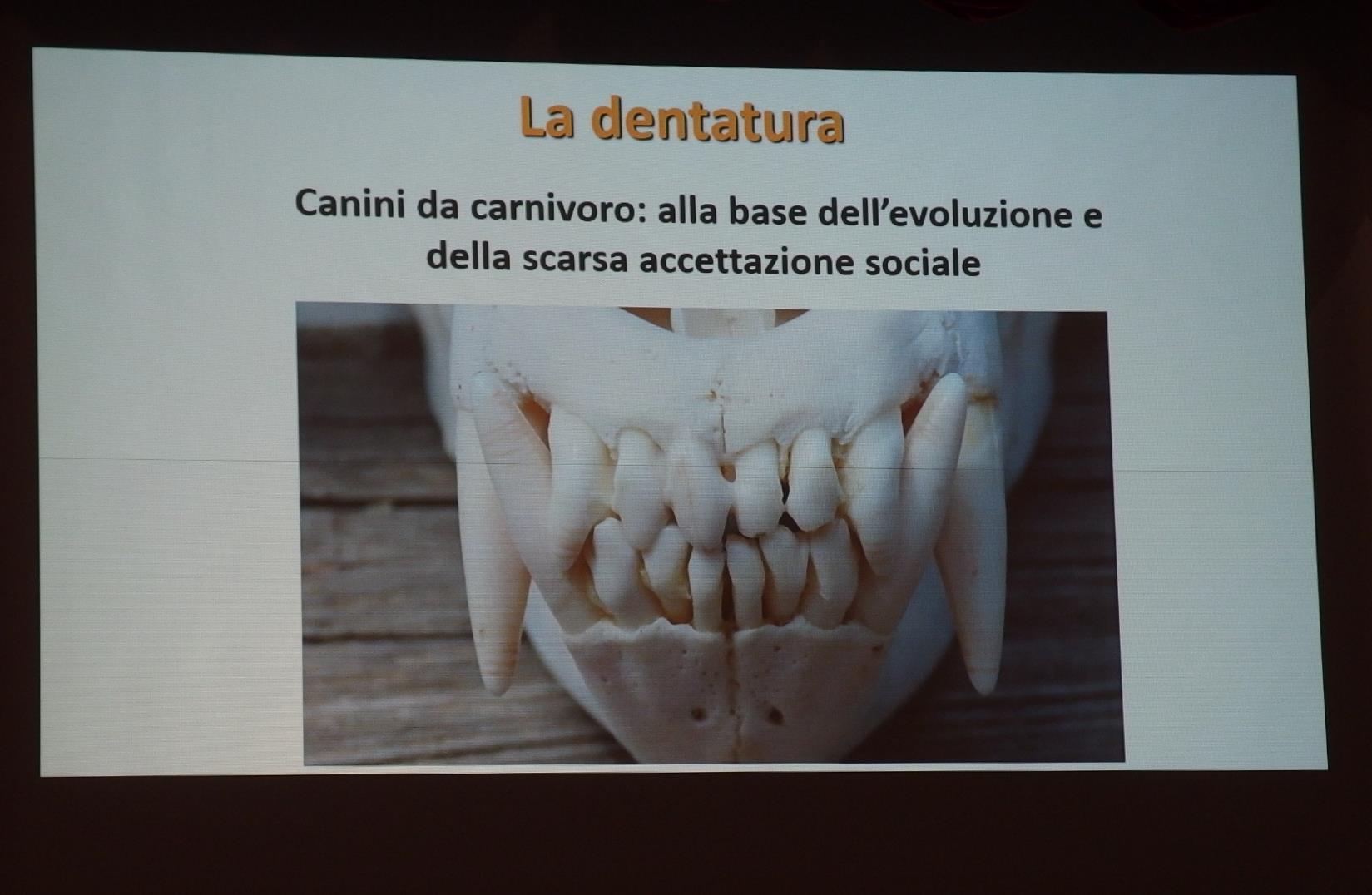 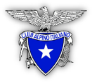 58° corso nazionale di formazione
per insegnanti

“Il ritorno dei grandi carnivori: l’orso”
Ecologia, storia, ricerca e convivenza

§§§

SAN LORENZO DORSINO (TN)

Parco Naturale Adamello Brenta  

07-10 settembre 2023
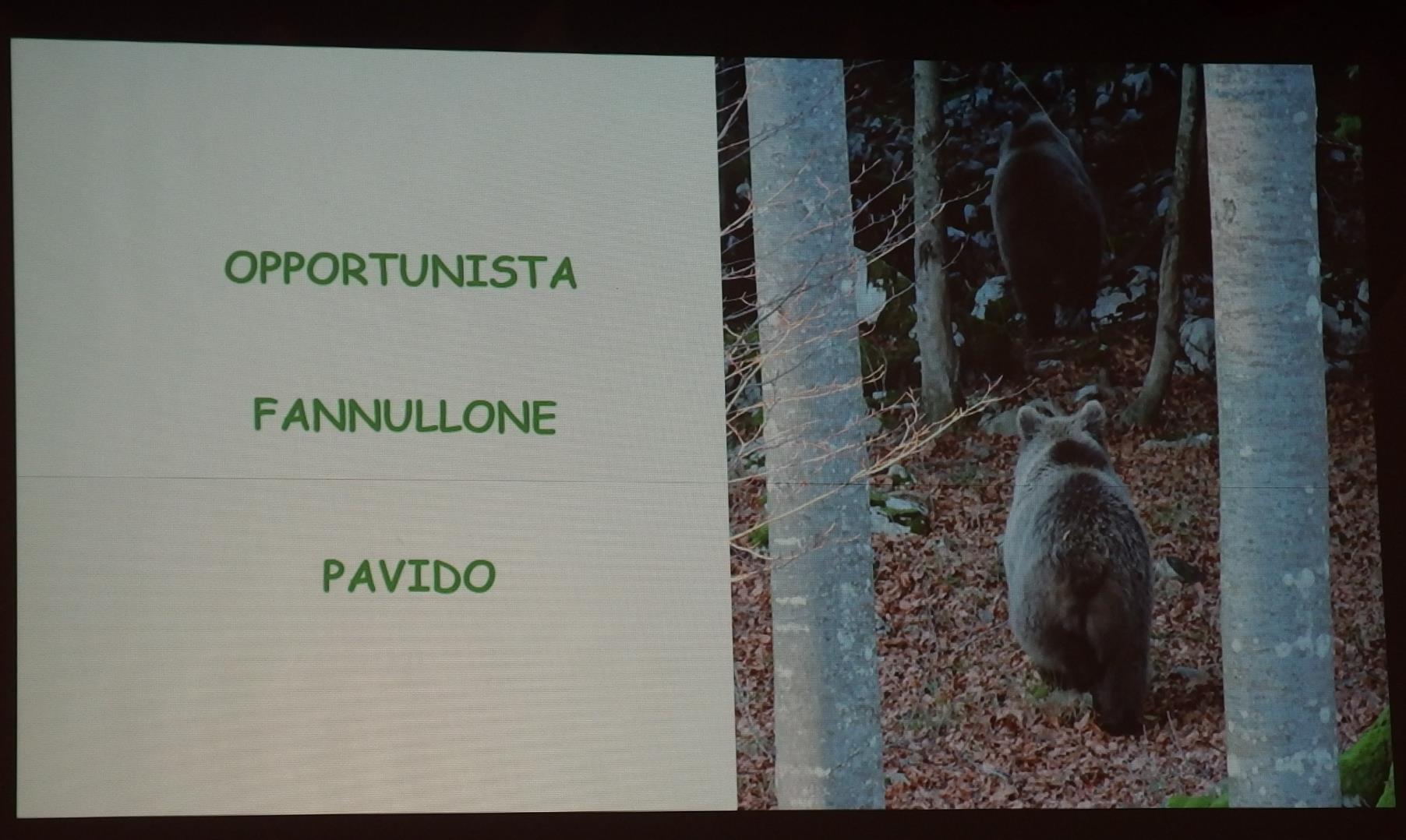 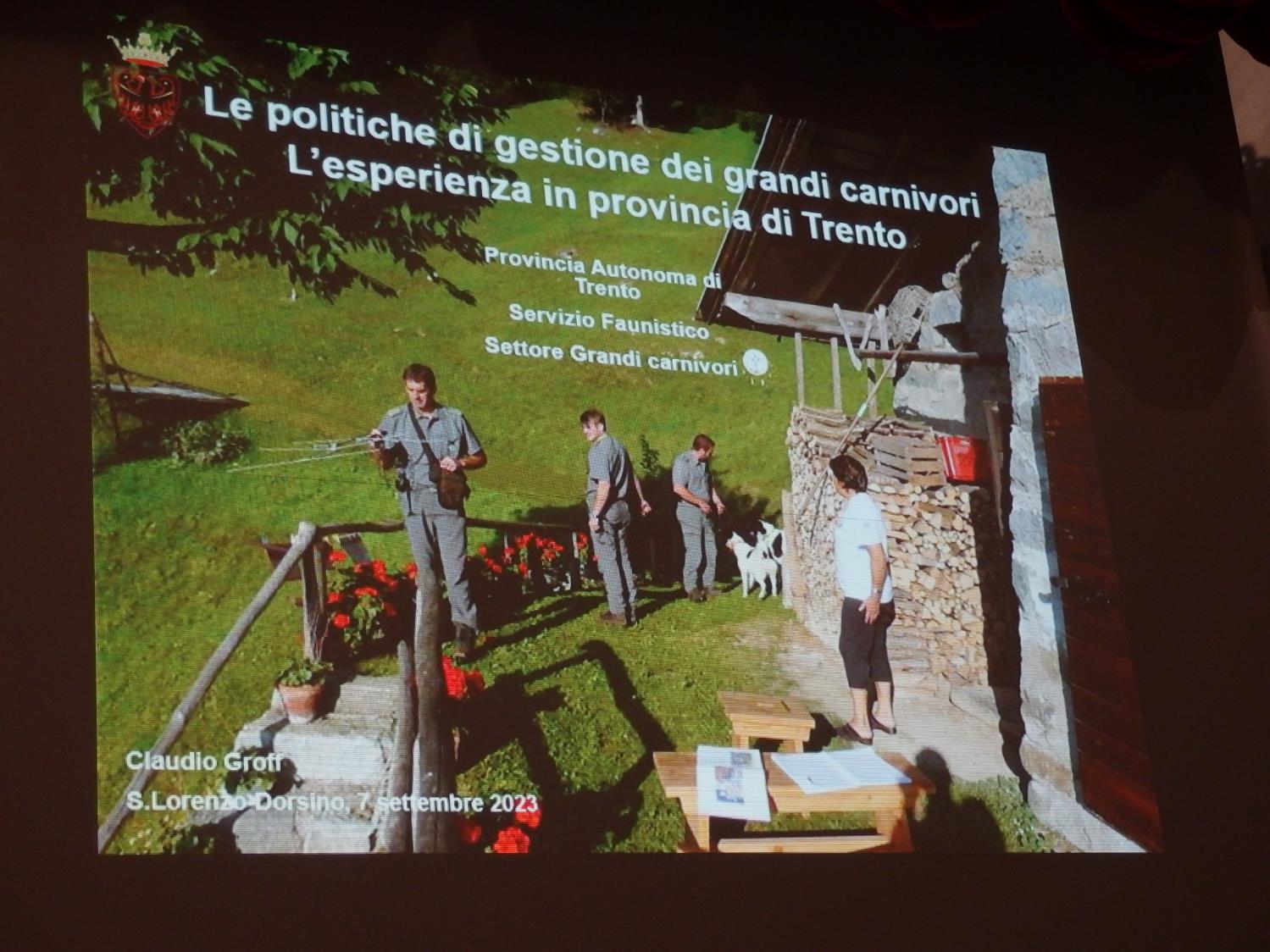 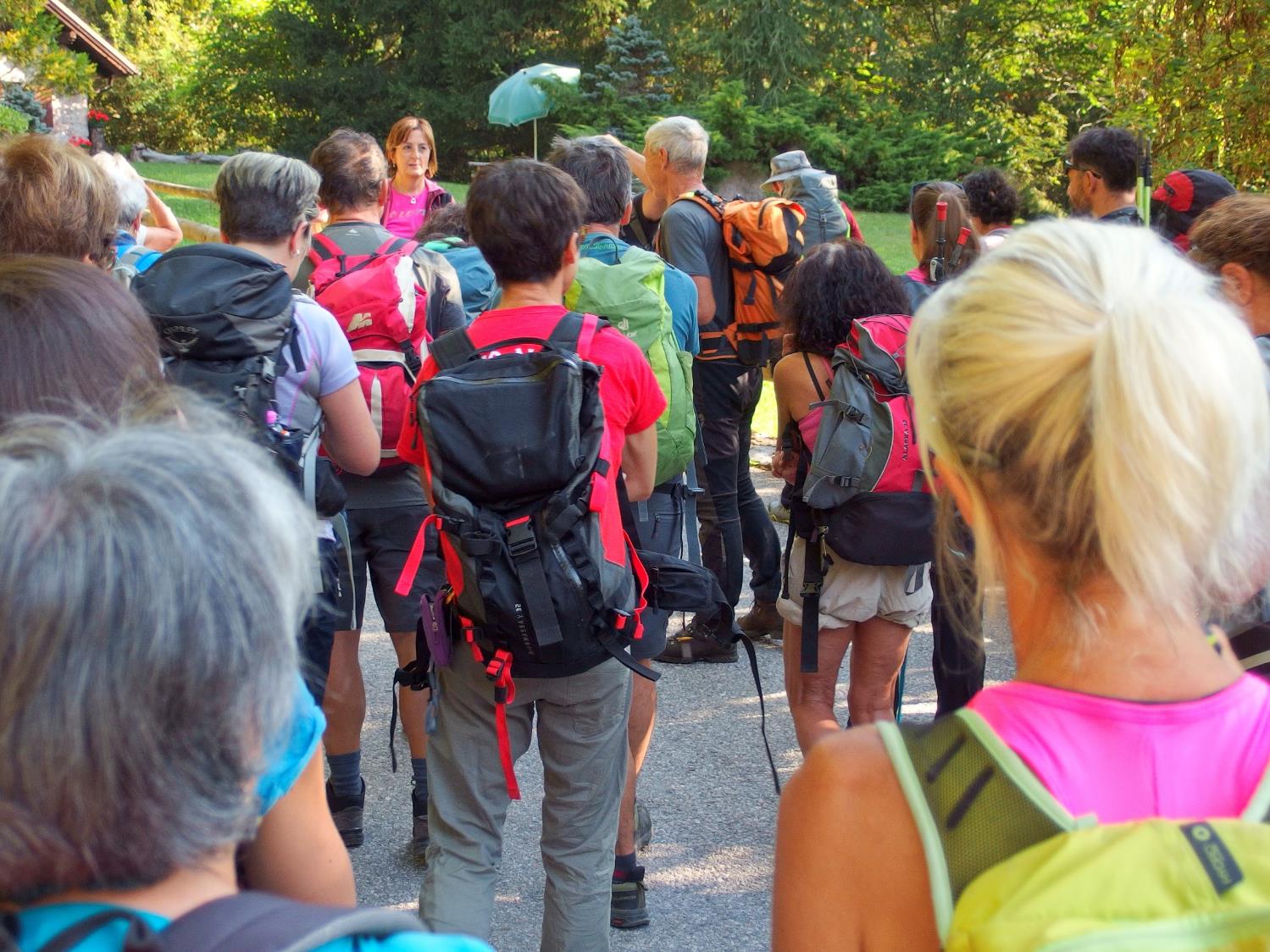 San Lorenzo Dorsino - Monte Prada
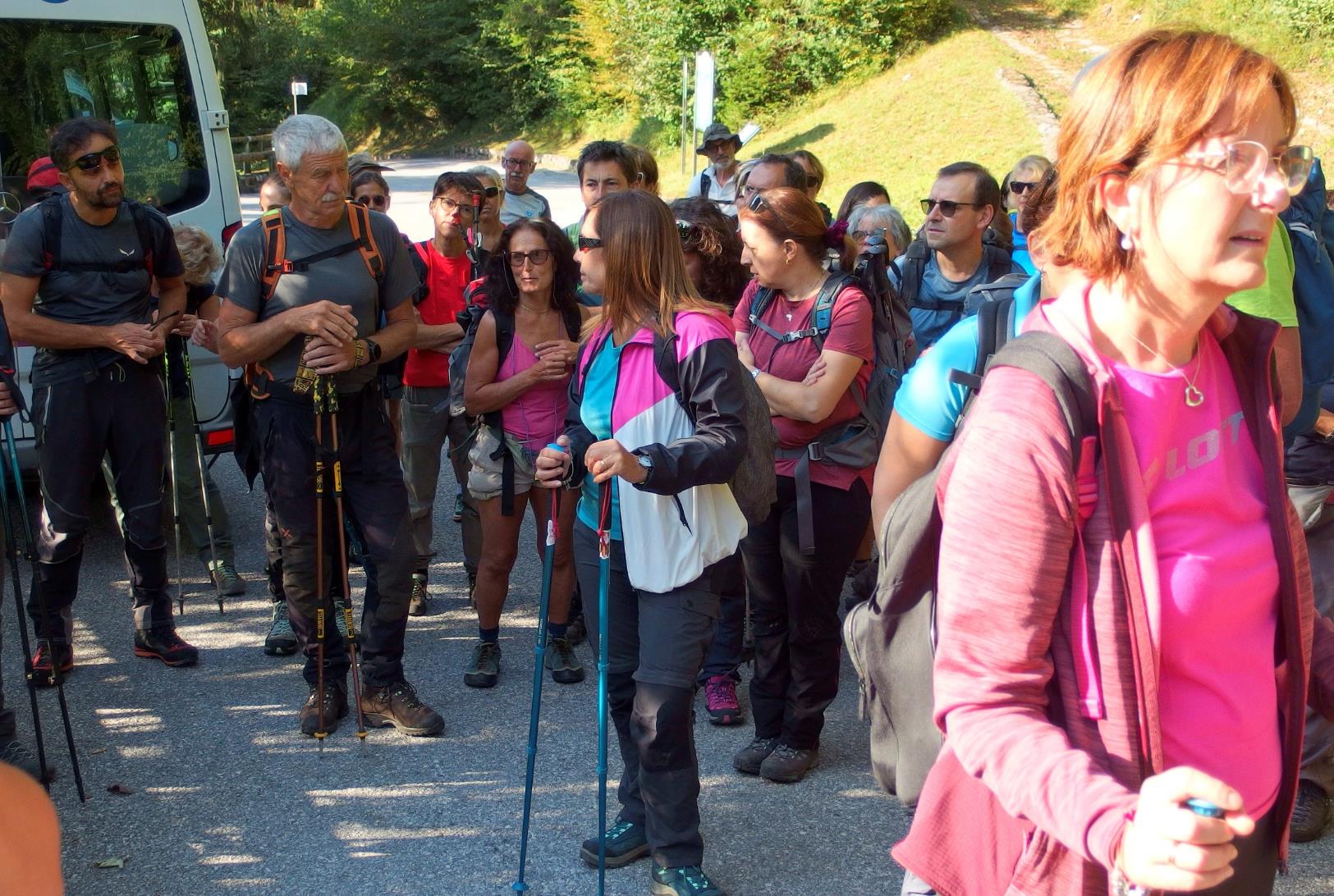 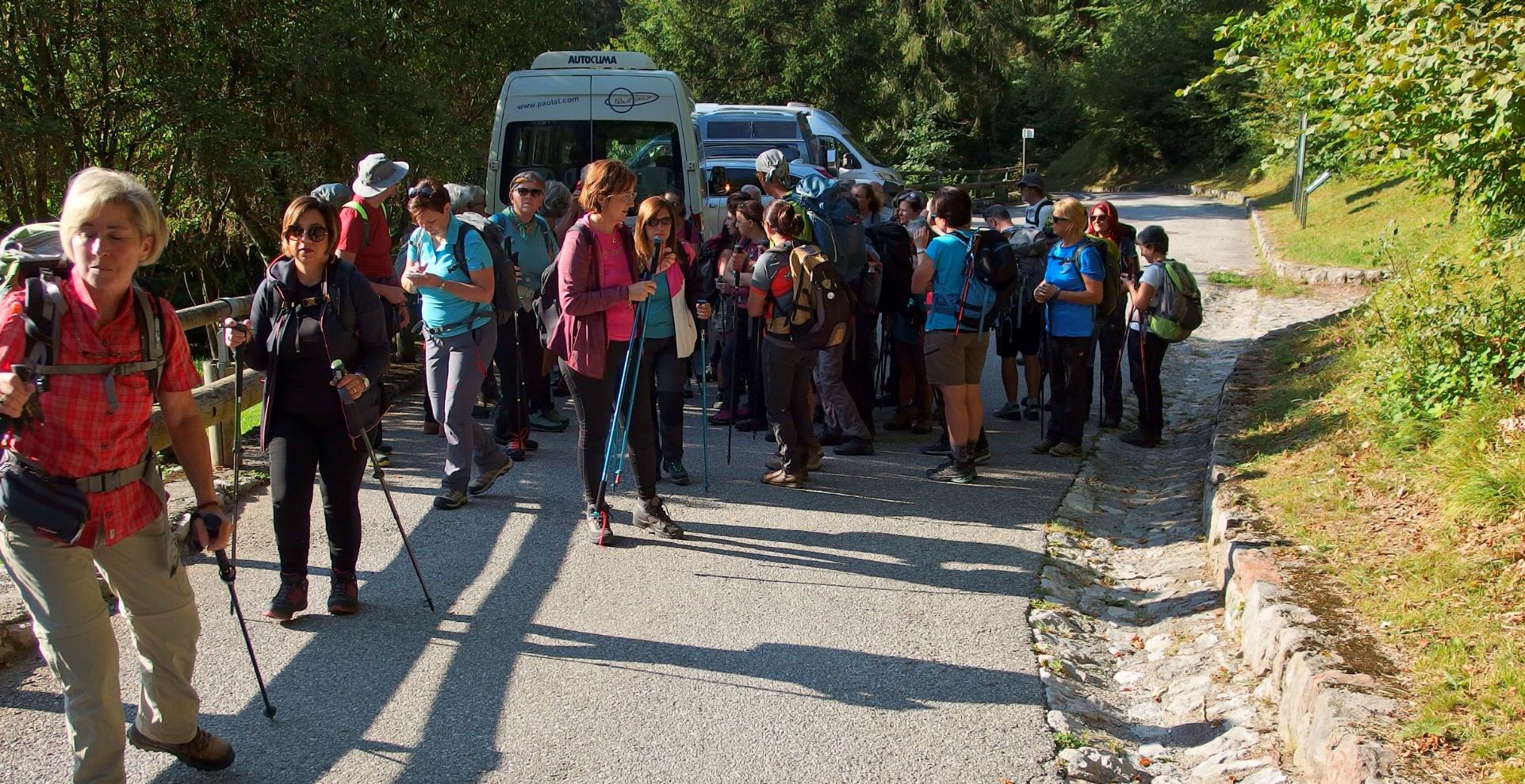 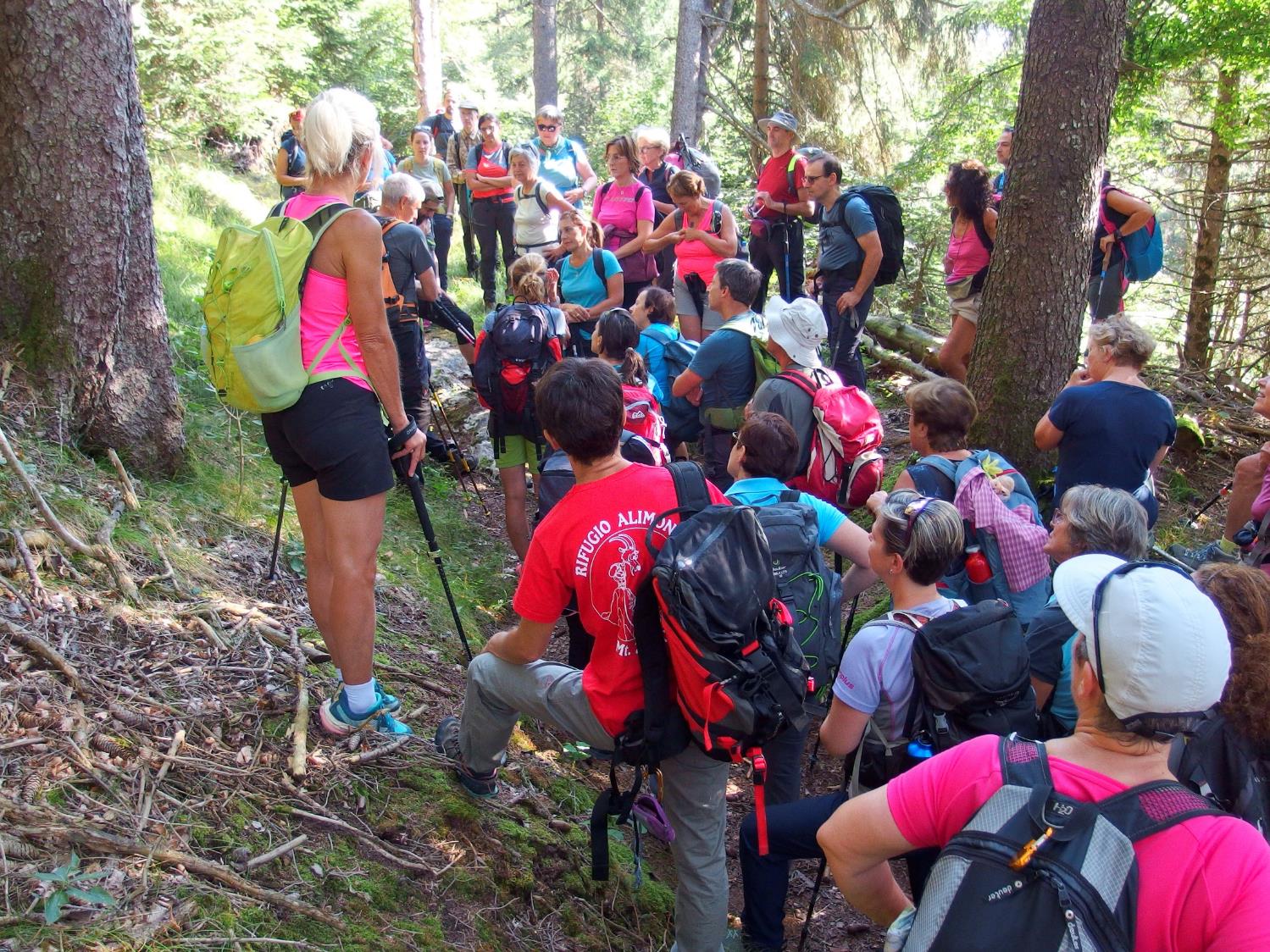 San Lorenzo Dorsino - Monte Prada
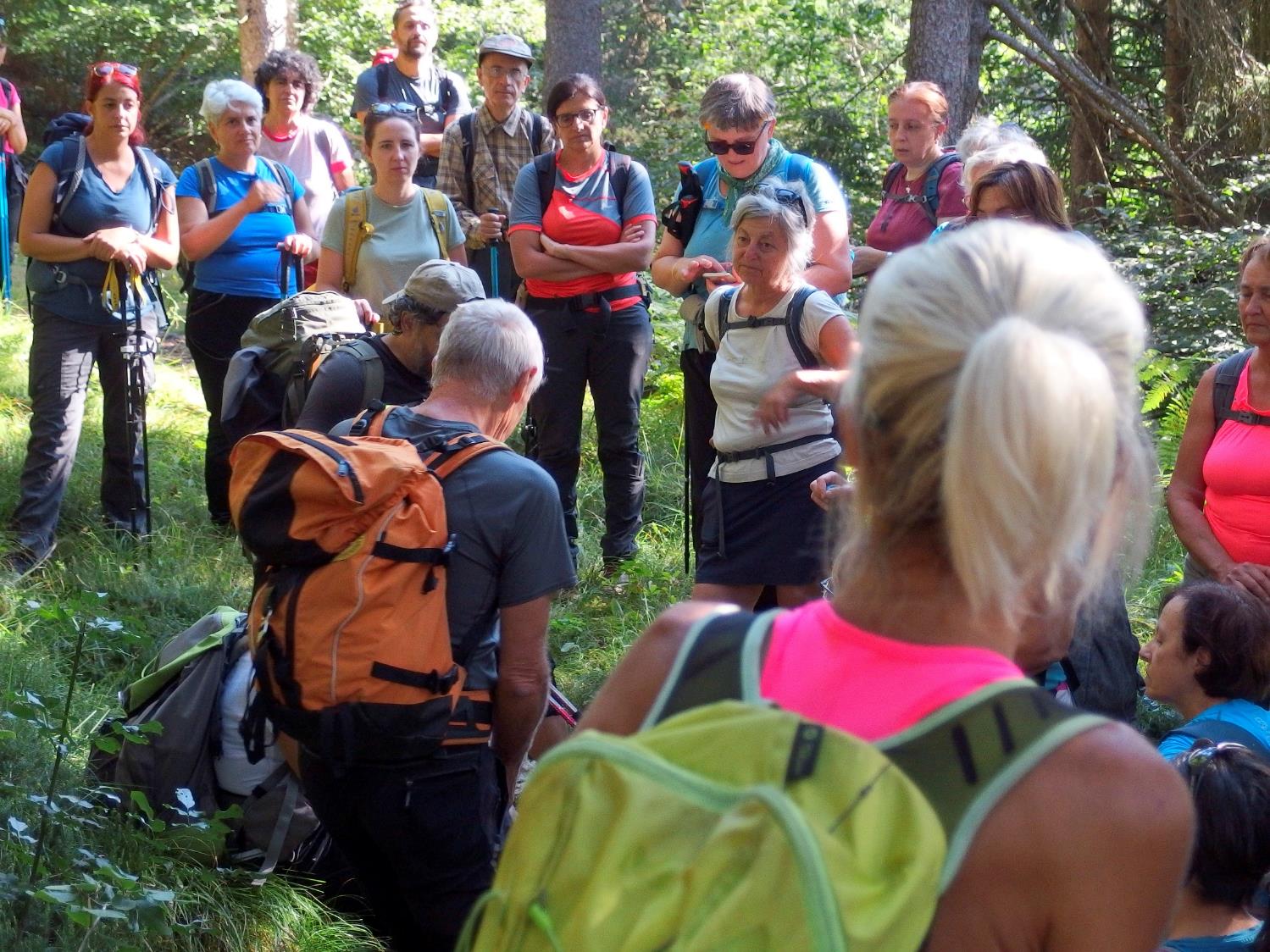 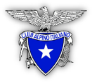 58° corso nazionale di formazione
per insegnanti

“Il ritorno dei grandi carnivori: l’orso”
Ecologia, storia, ricerca e convivenza

§§§

SAN LORENZO DORSINO (TN)

Parco Naturale Adamello Brenta  

07-10 settembre 2023
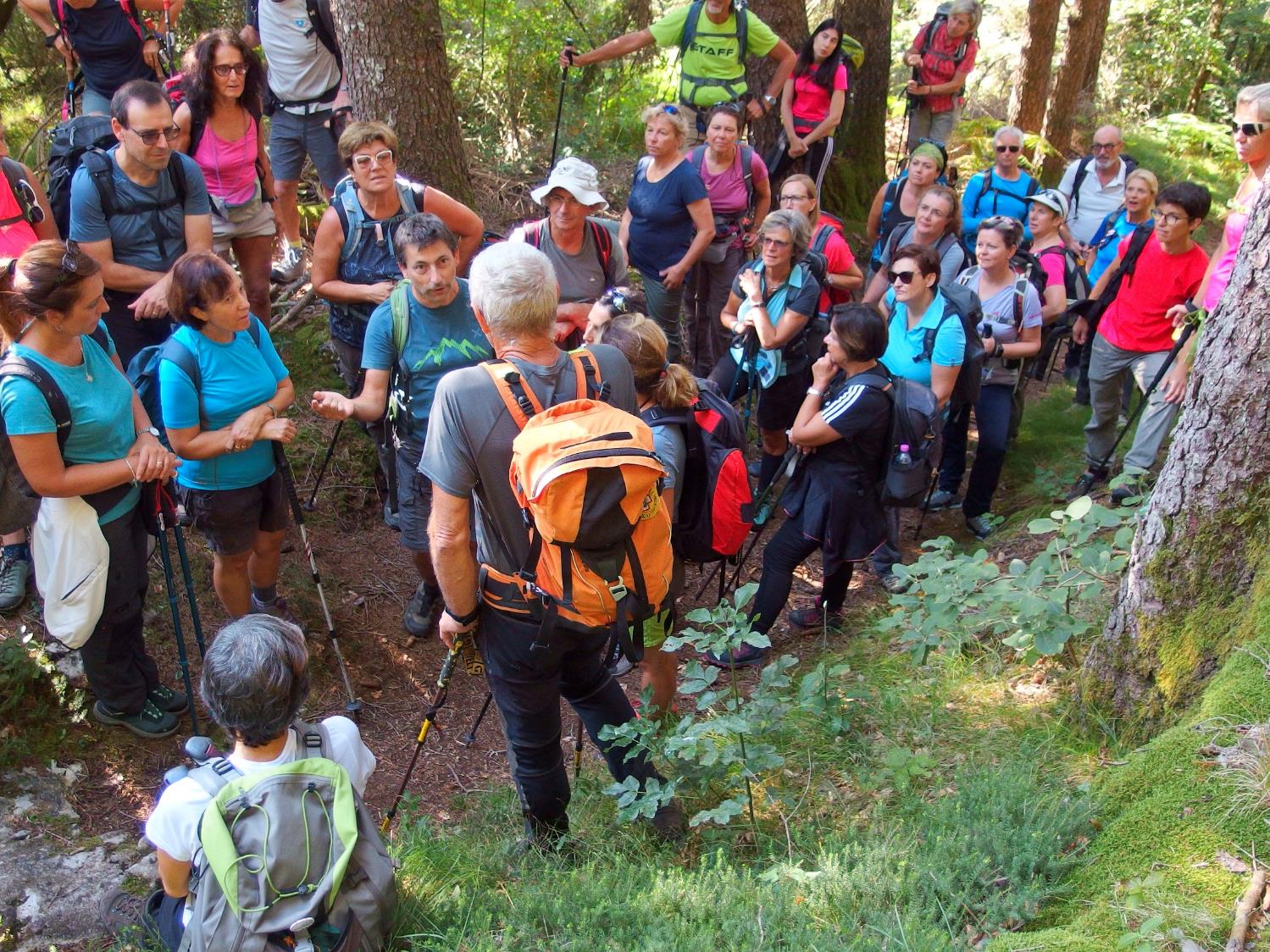 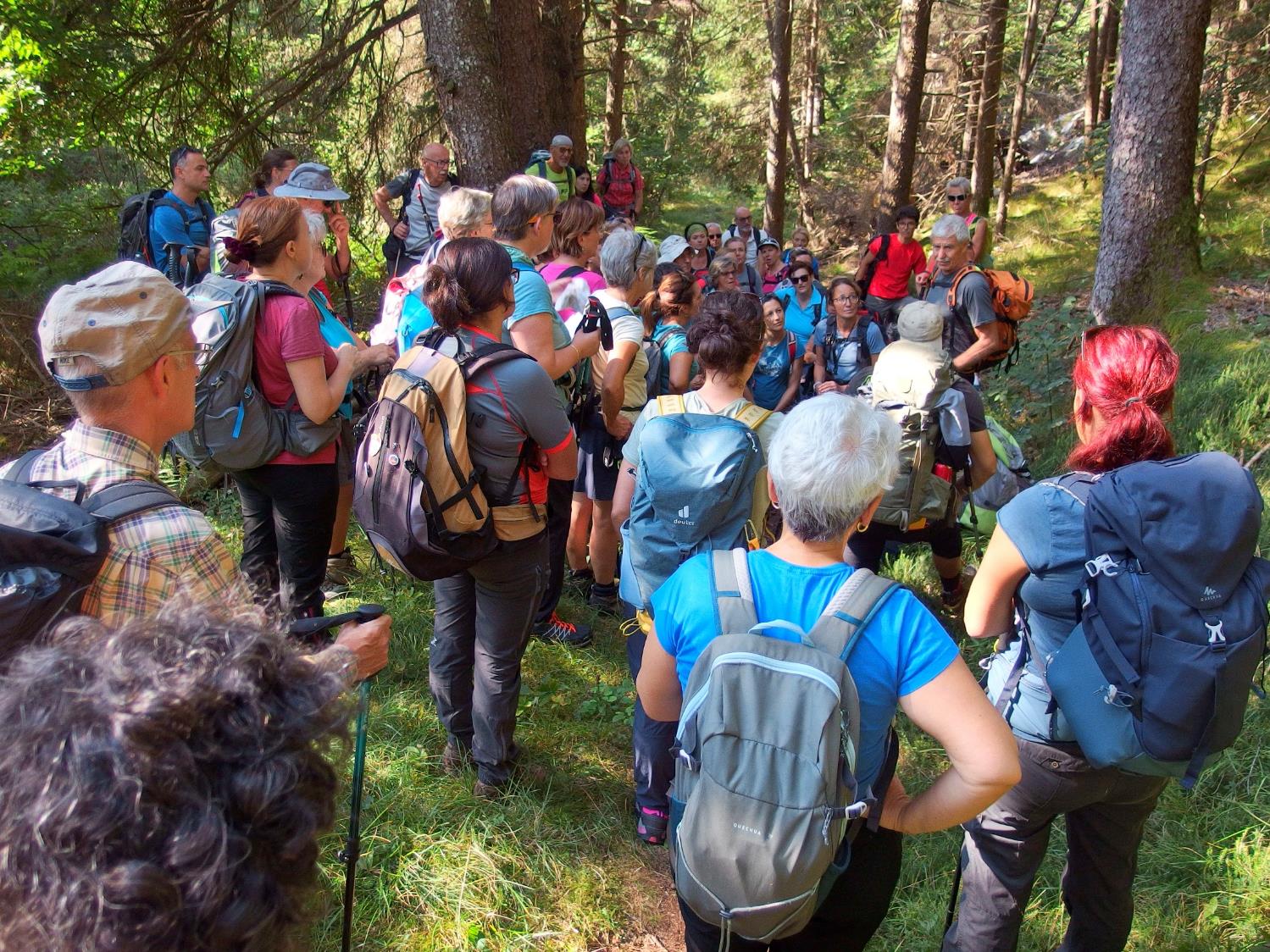 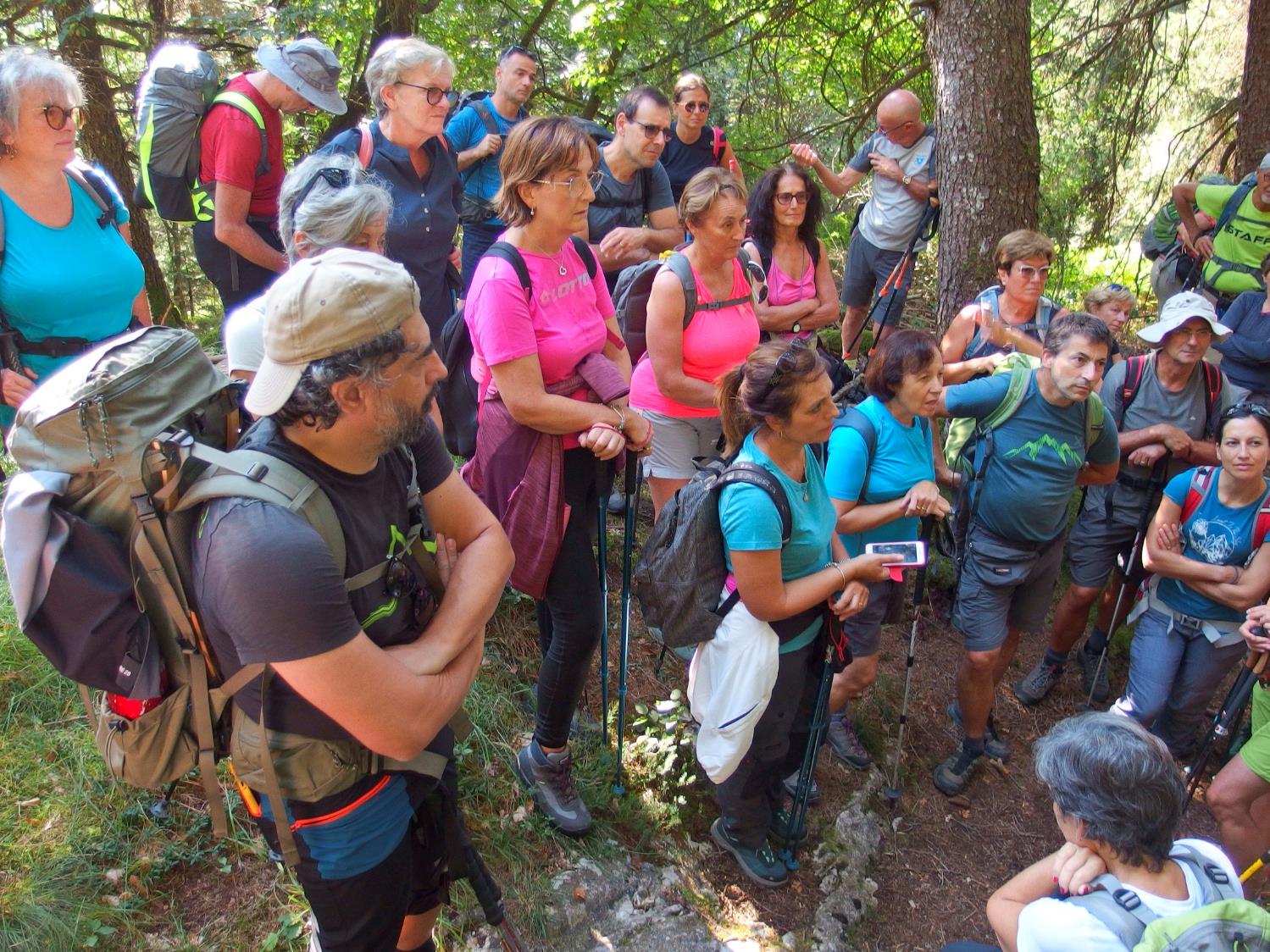 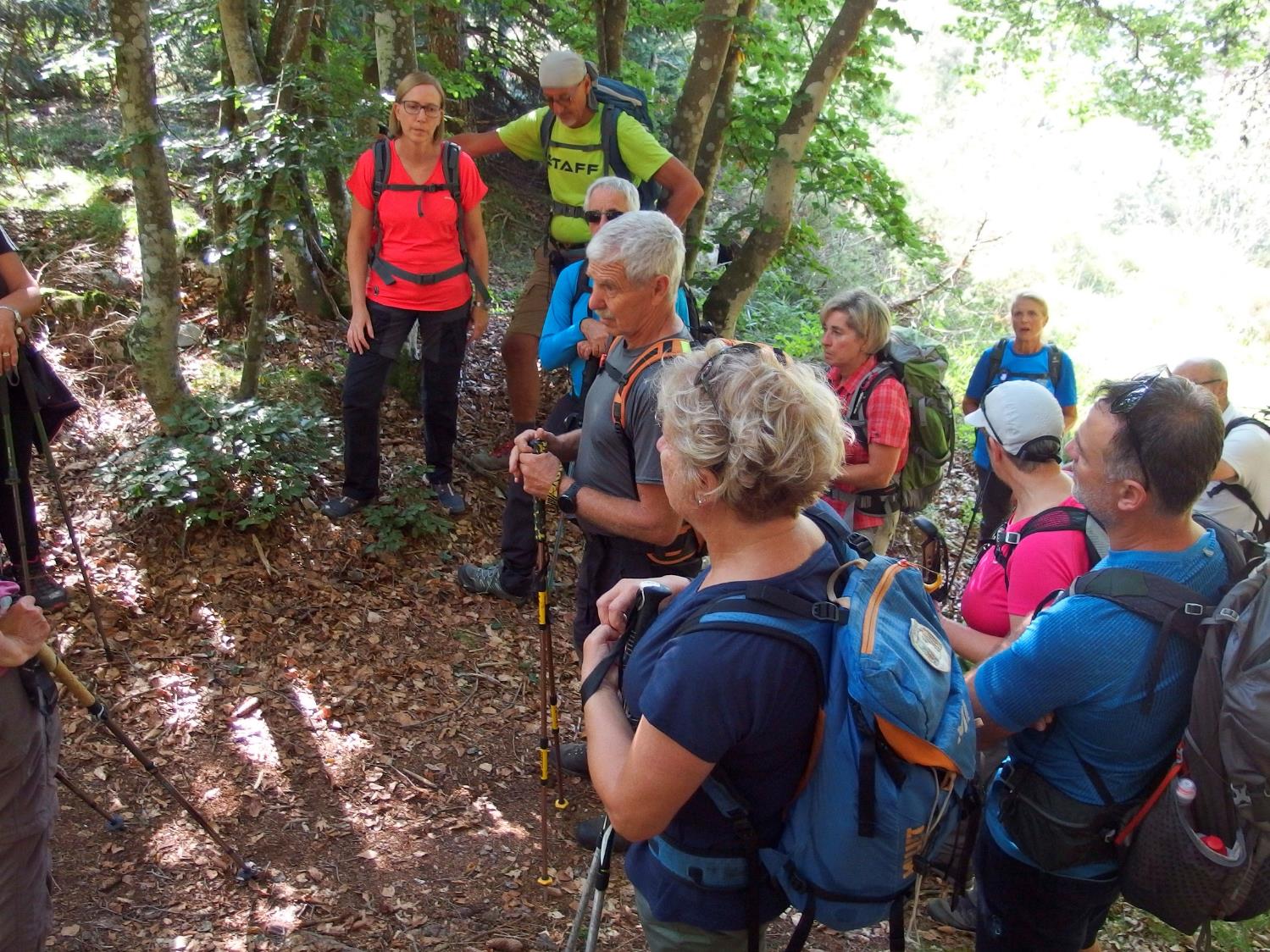 San Lorenzo Dorsino - Monte Prada
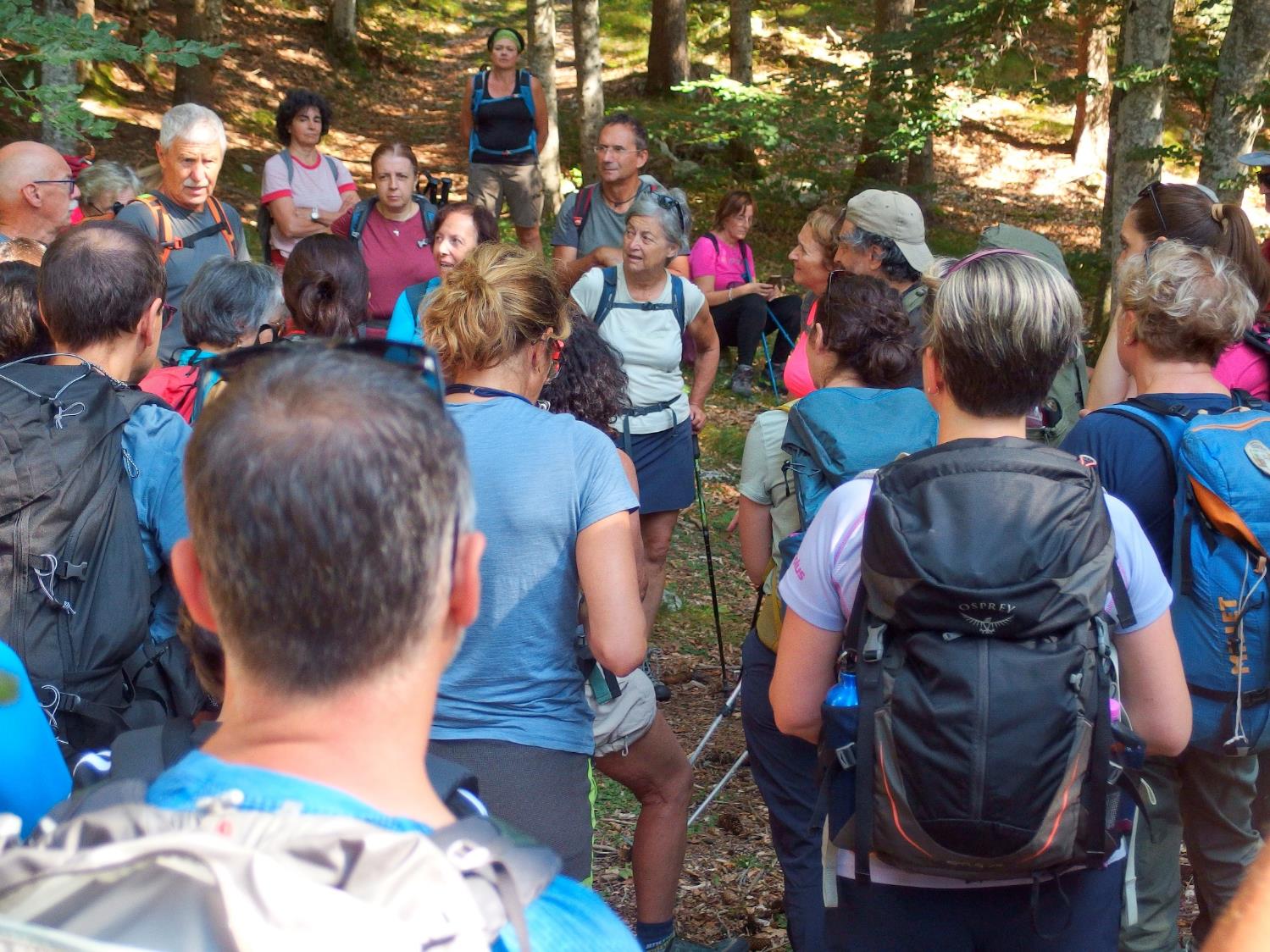 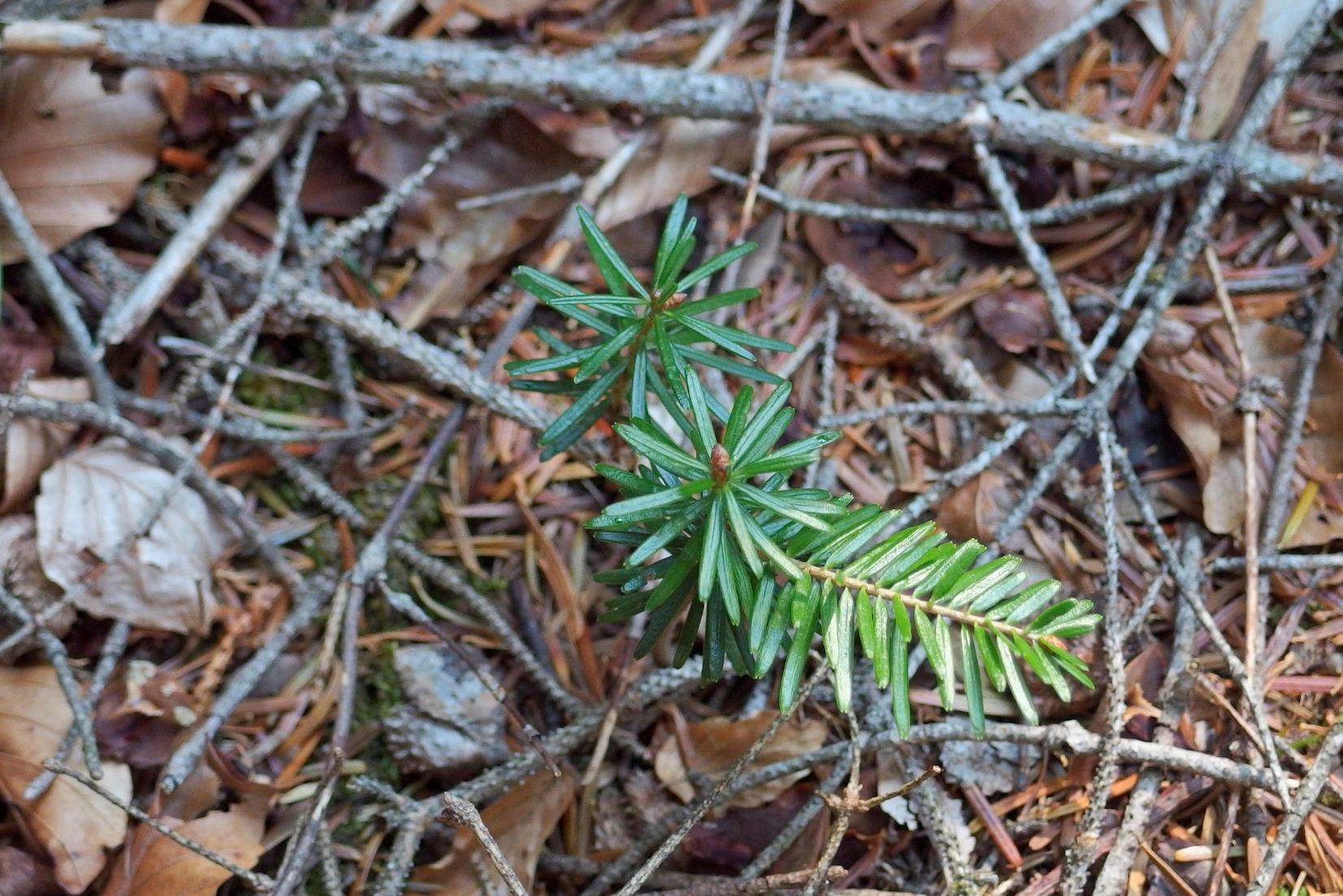 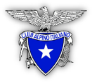 58° corso nazionale di formazione
per insegnanti

“Il ritorno dei grandi carnivori: l’orso”
Ecologia, storia, ricerca e convivenza

§§§

SAN LORENZO DORSINO (TN)

Parco Naturale Adamello Brenta  

07-10 settembre 2023
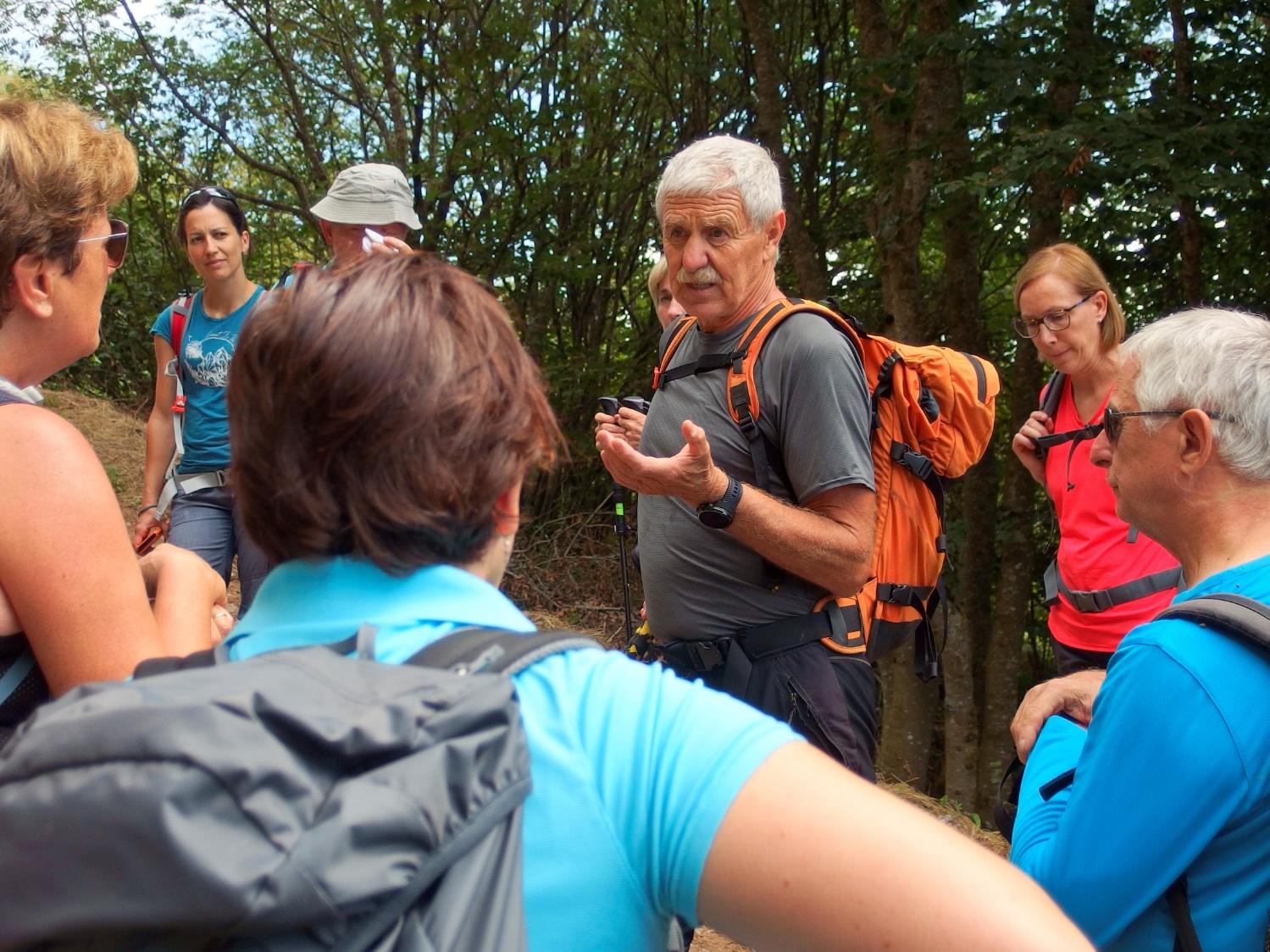 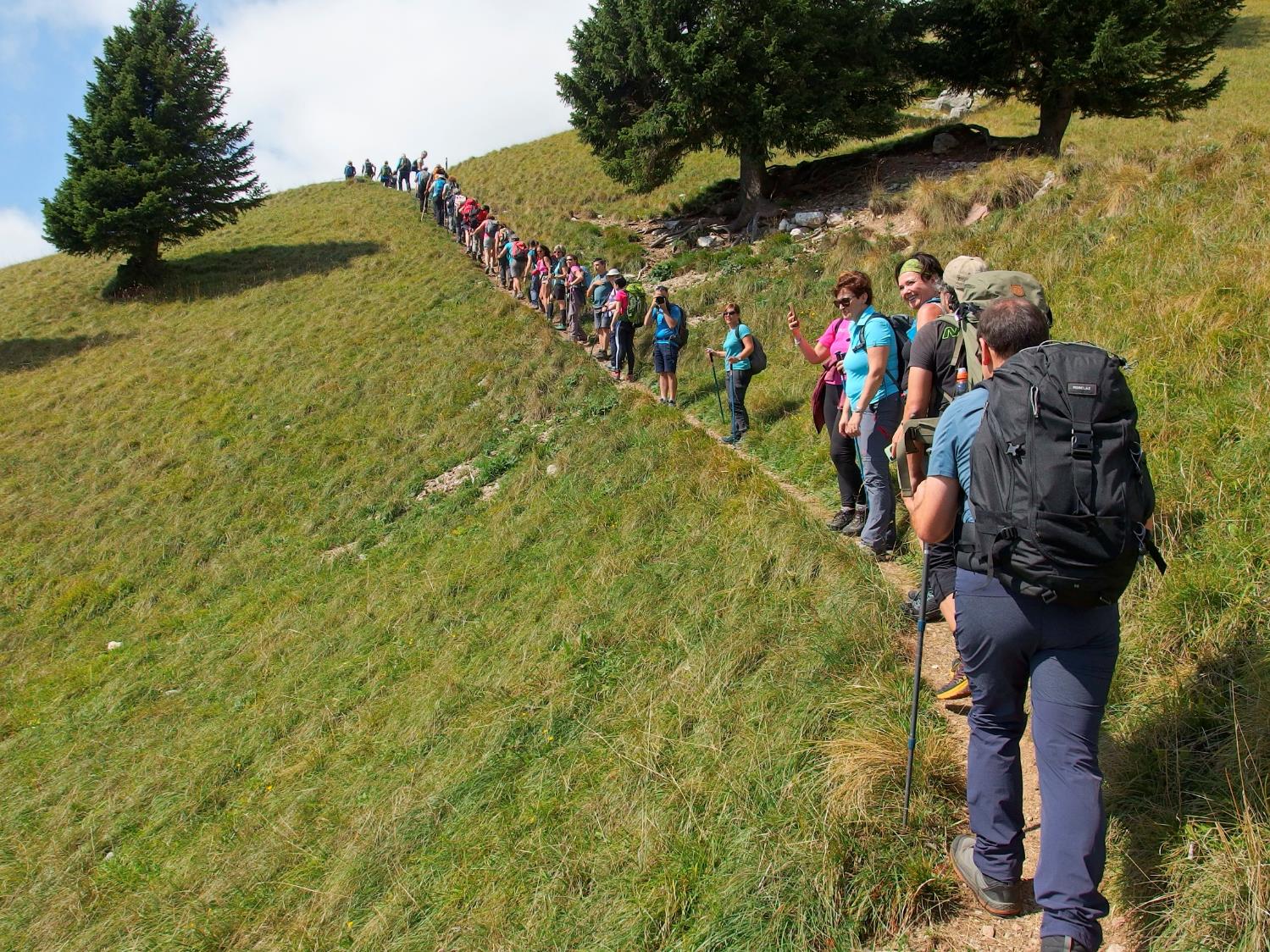 San Lorenzo Dorsino - Monte Prada
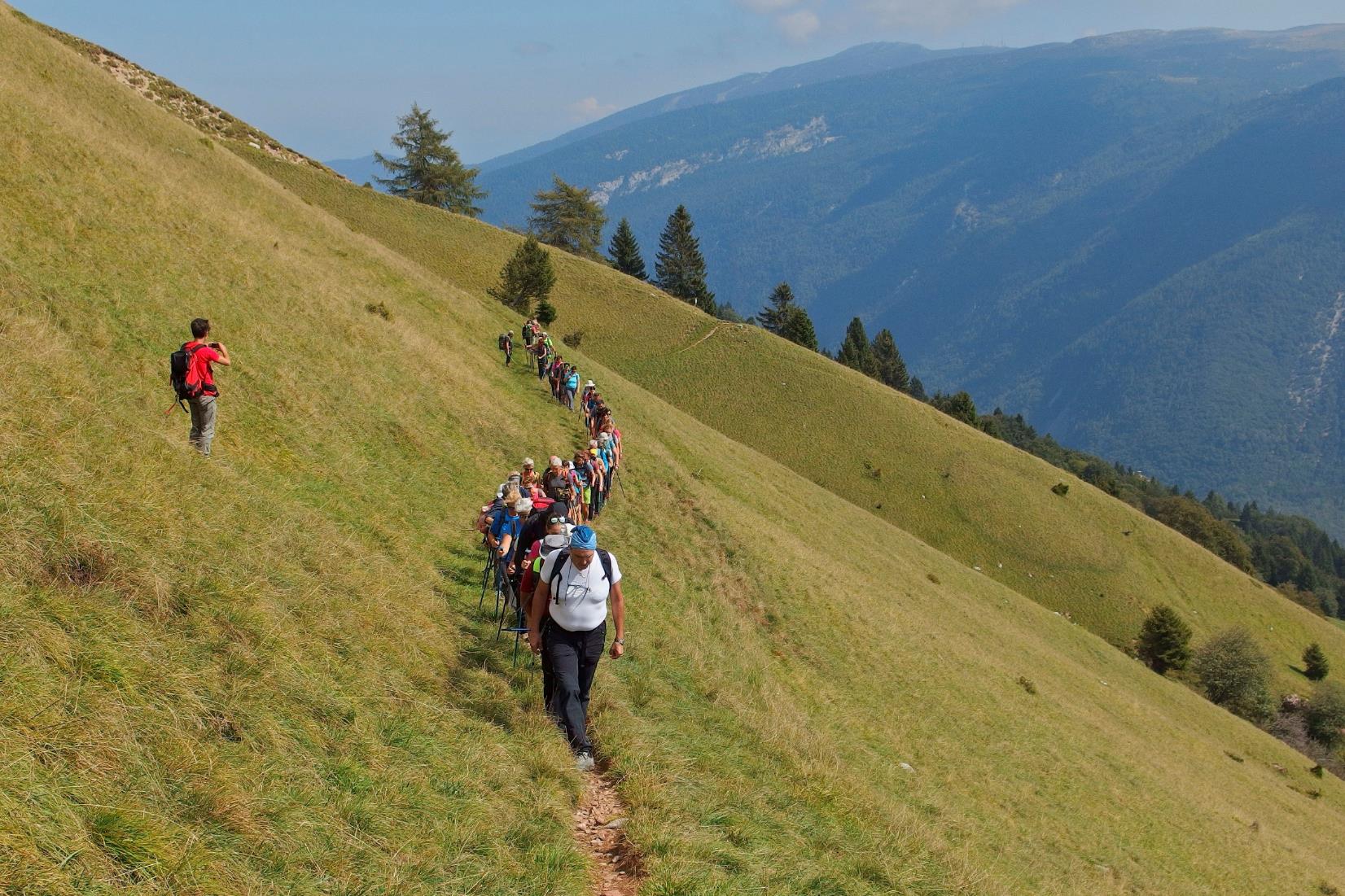 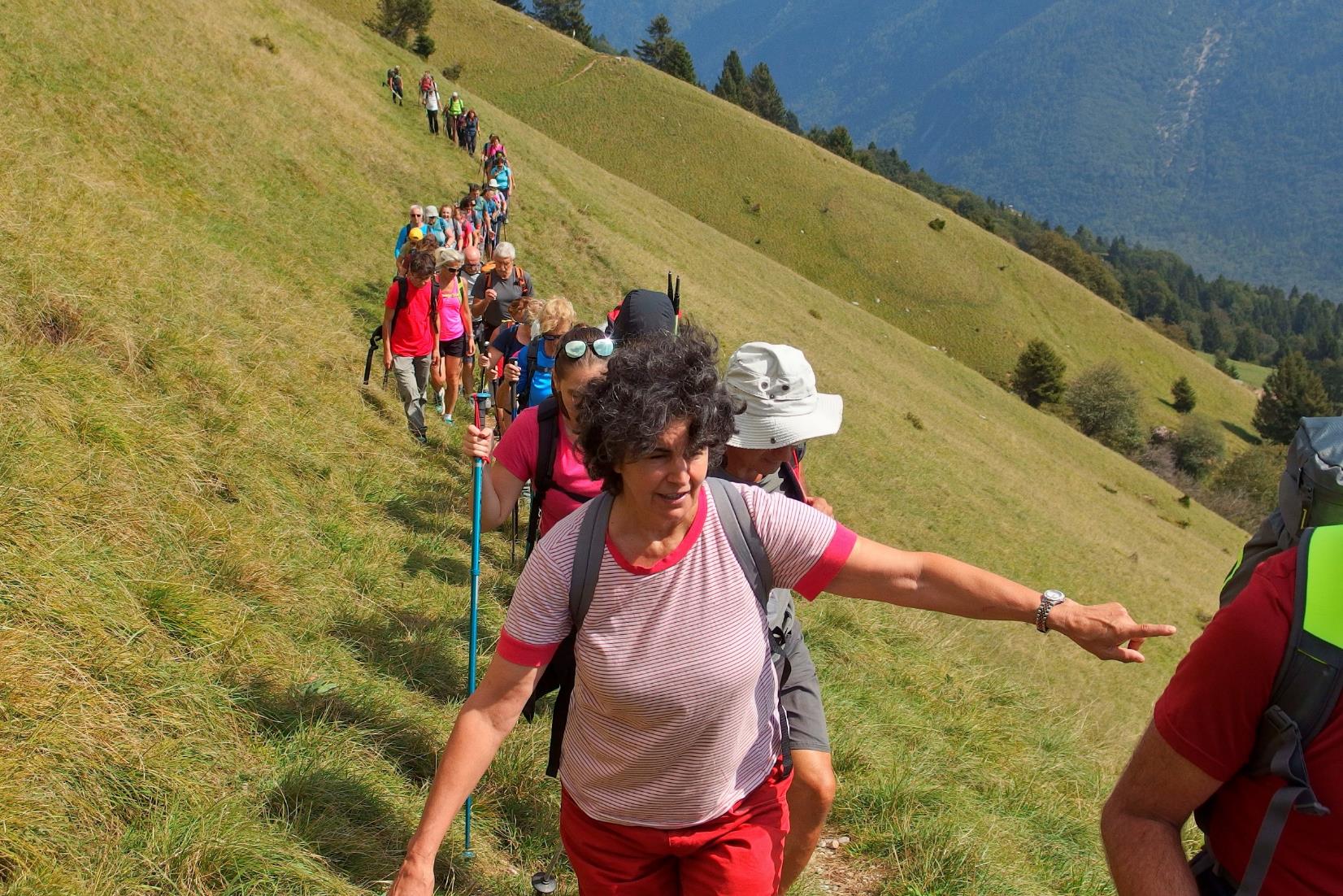 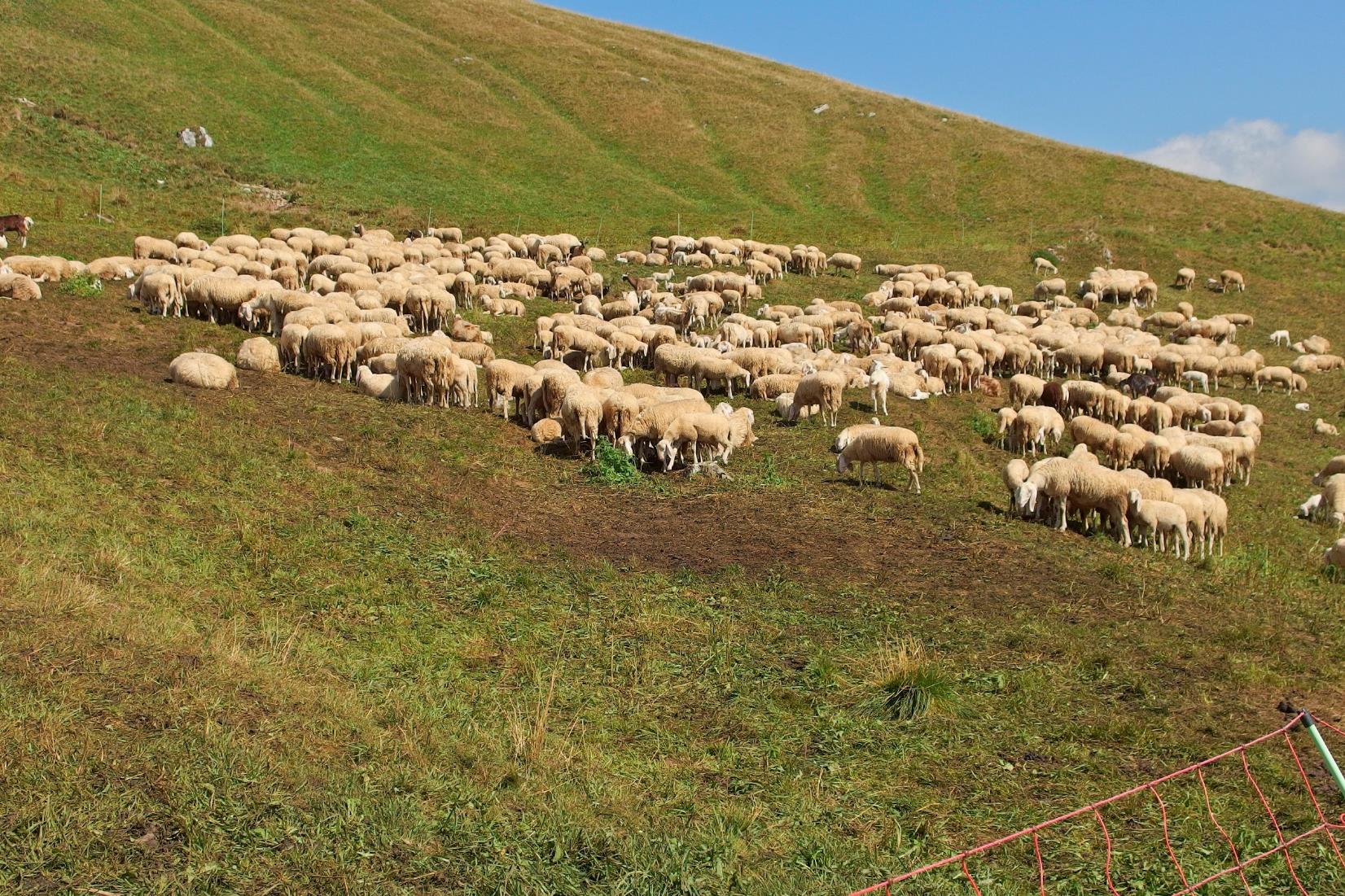 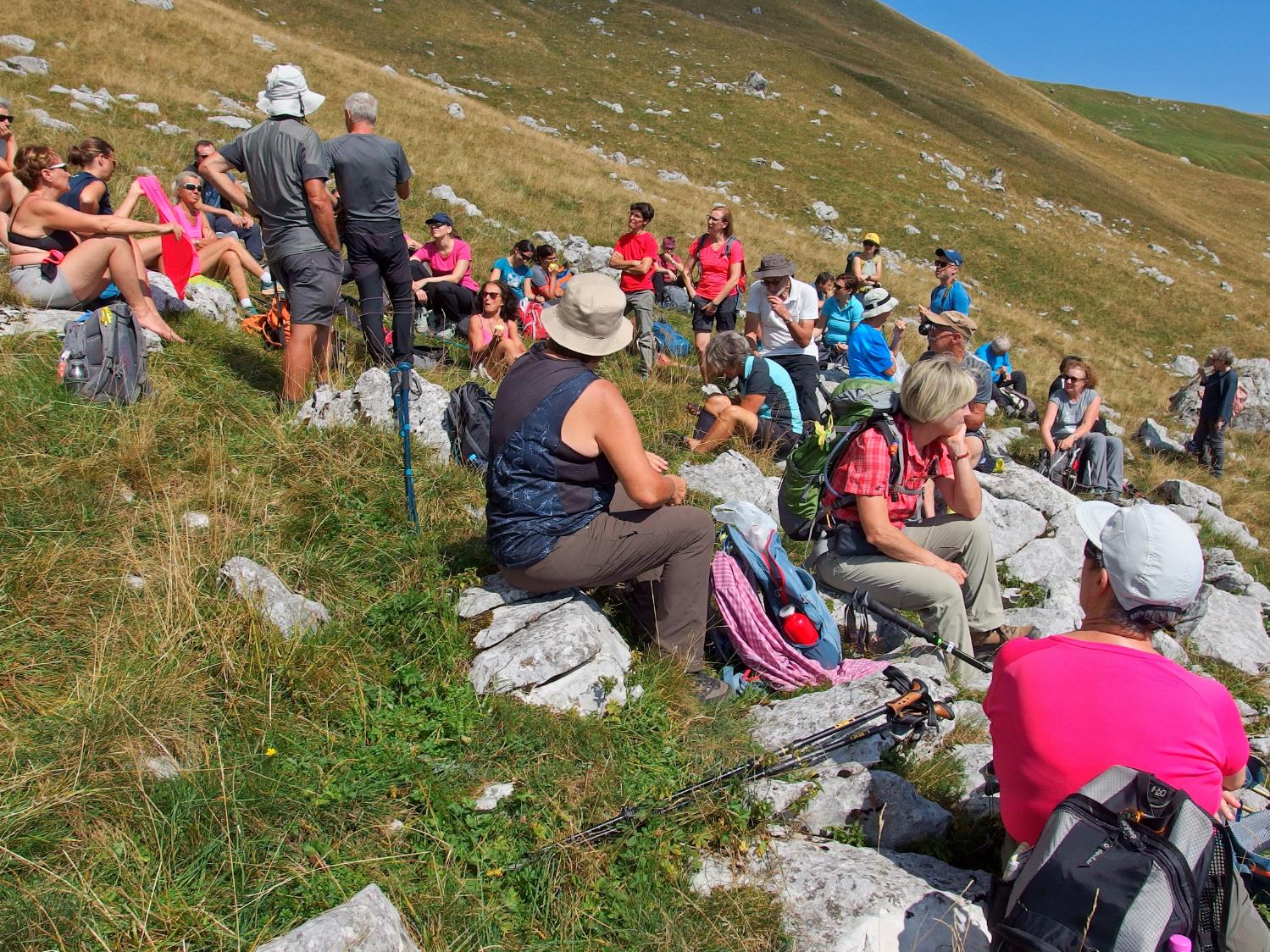 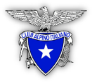 58° corso nazionale di formazione
per insegnanti

“Il ritorno dei grandi carnivori: l’orso”
Ecologia, storia, ricerca e convivenza

§§§

SAN LORENZO DORSINO (TN)

Parco Naturale Adamello Brenta  

07-10 settembre 2023
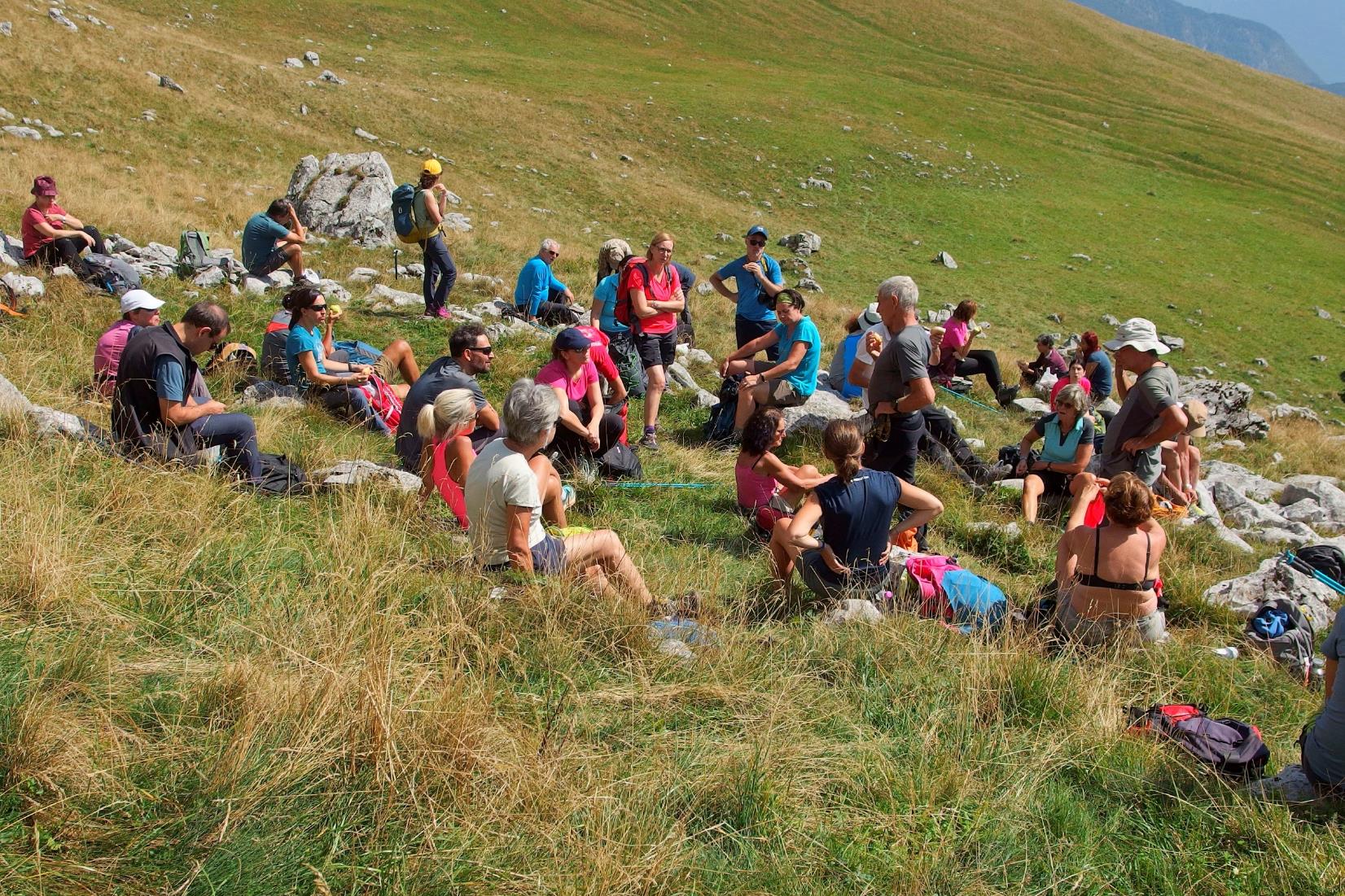 San Lorenzo Dorsino - Monte Prada
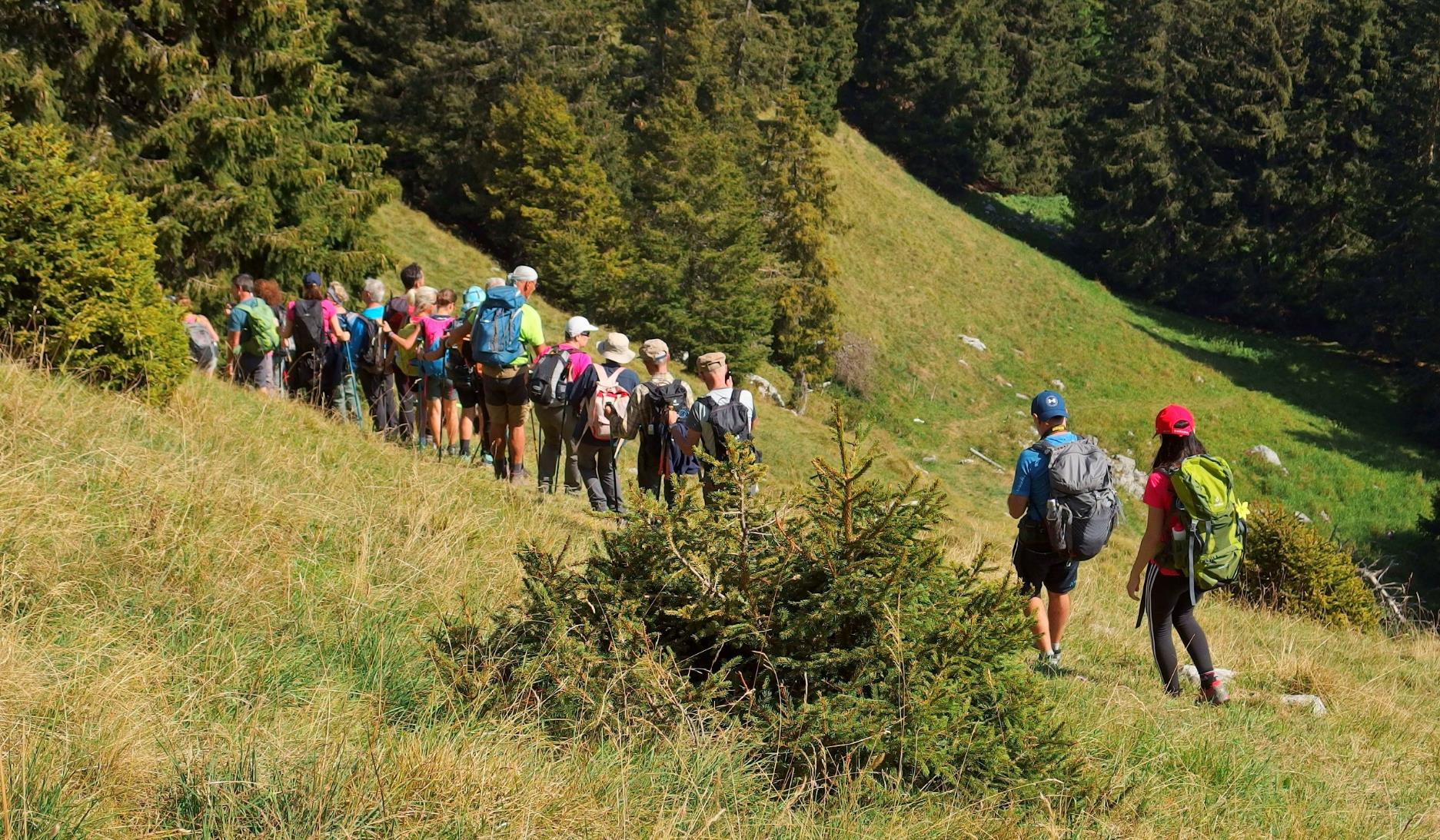 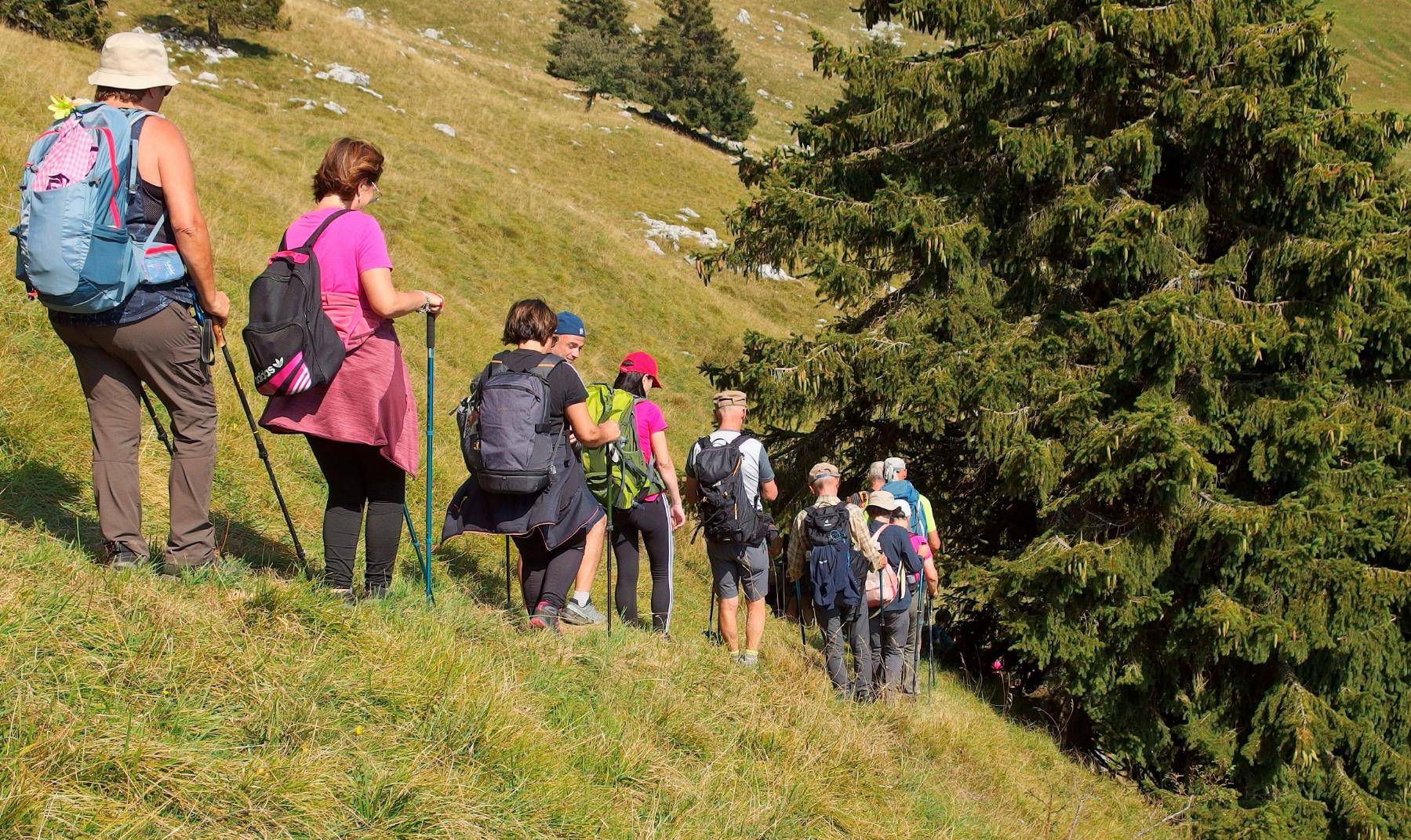 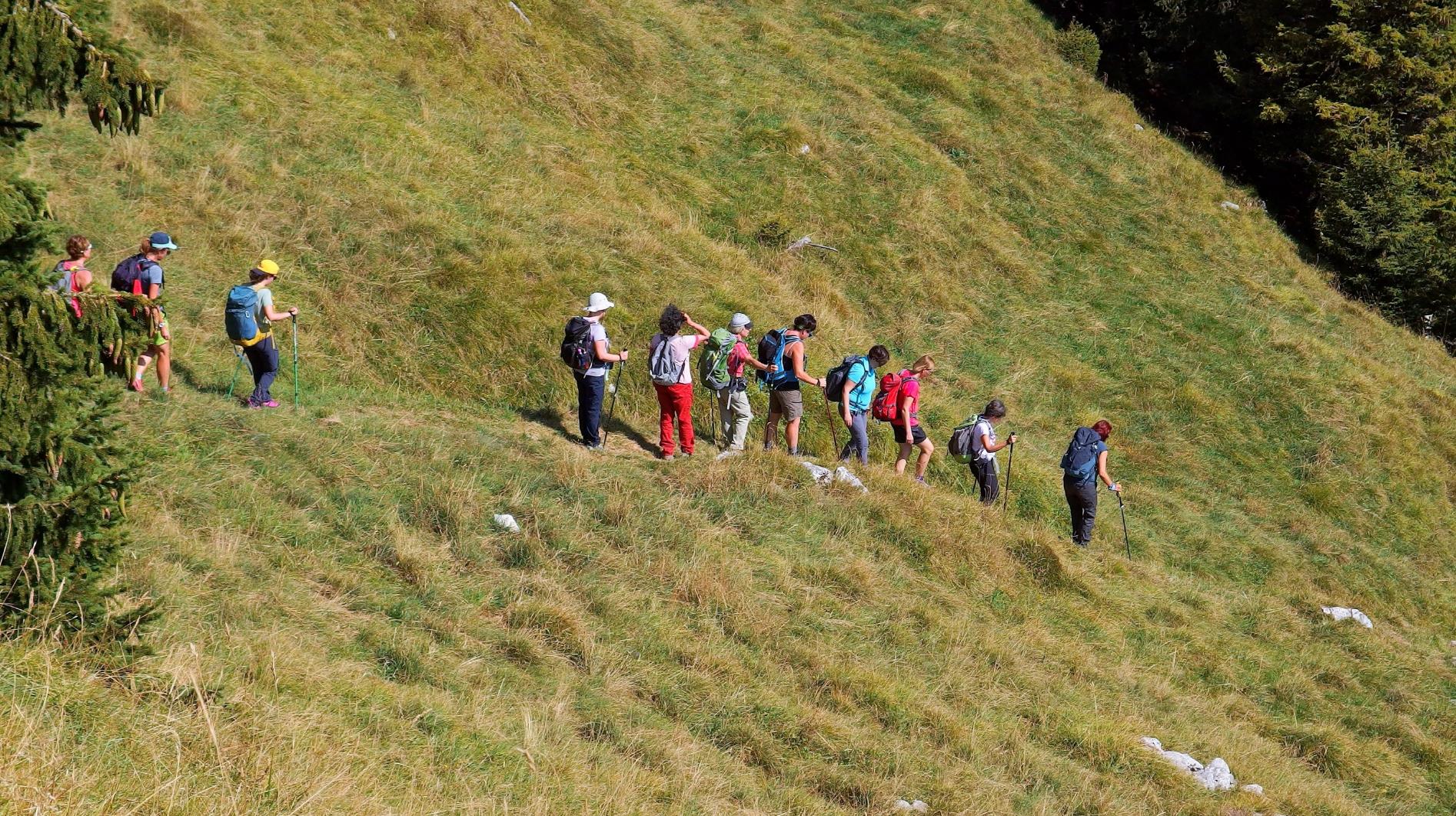 San Lorenzo Dorsino - Monte Prada
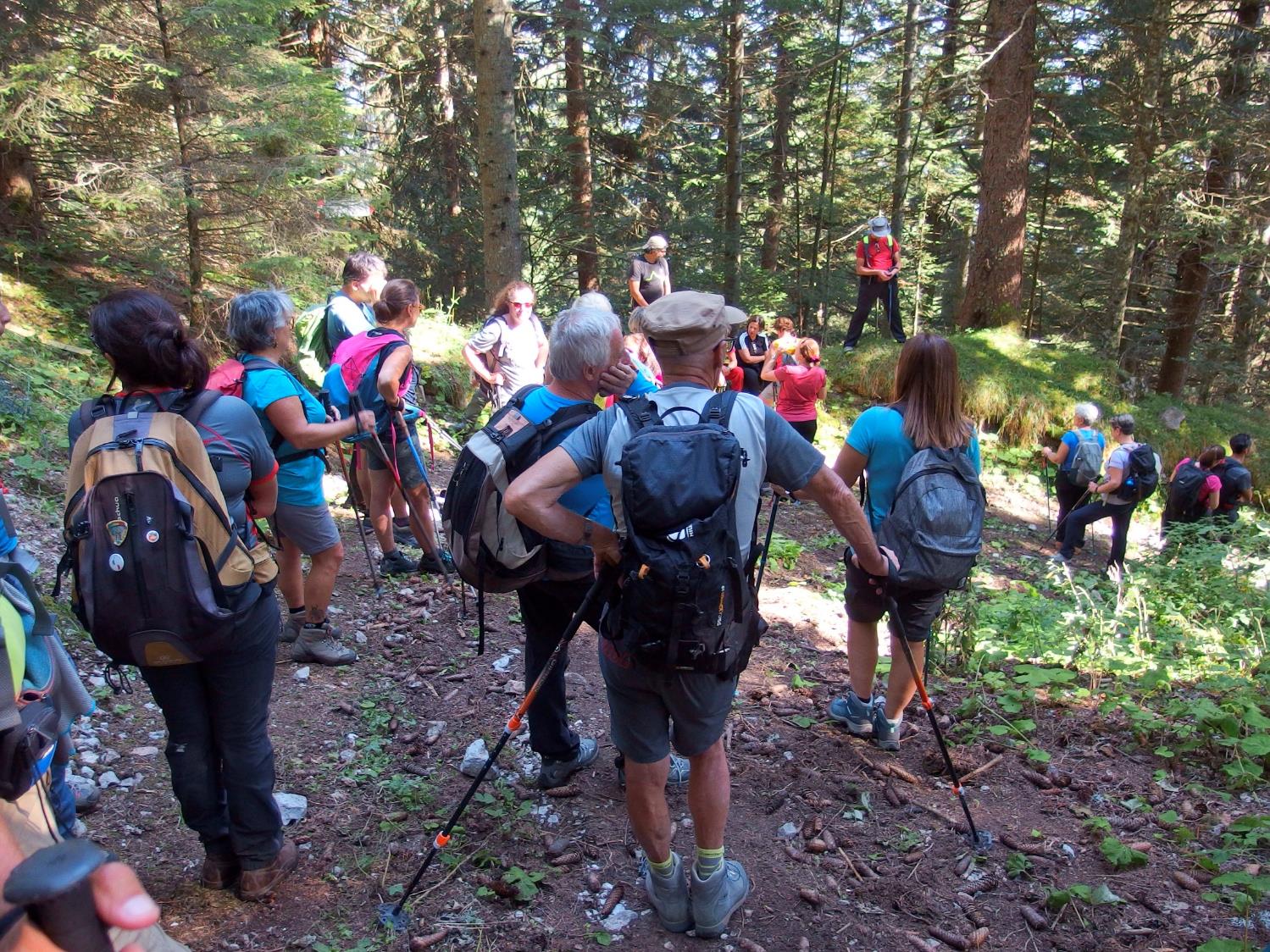 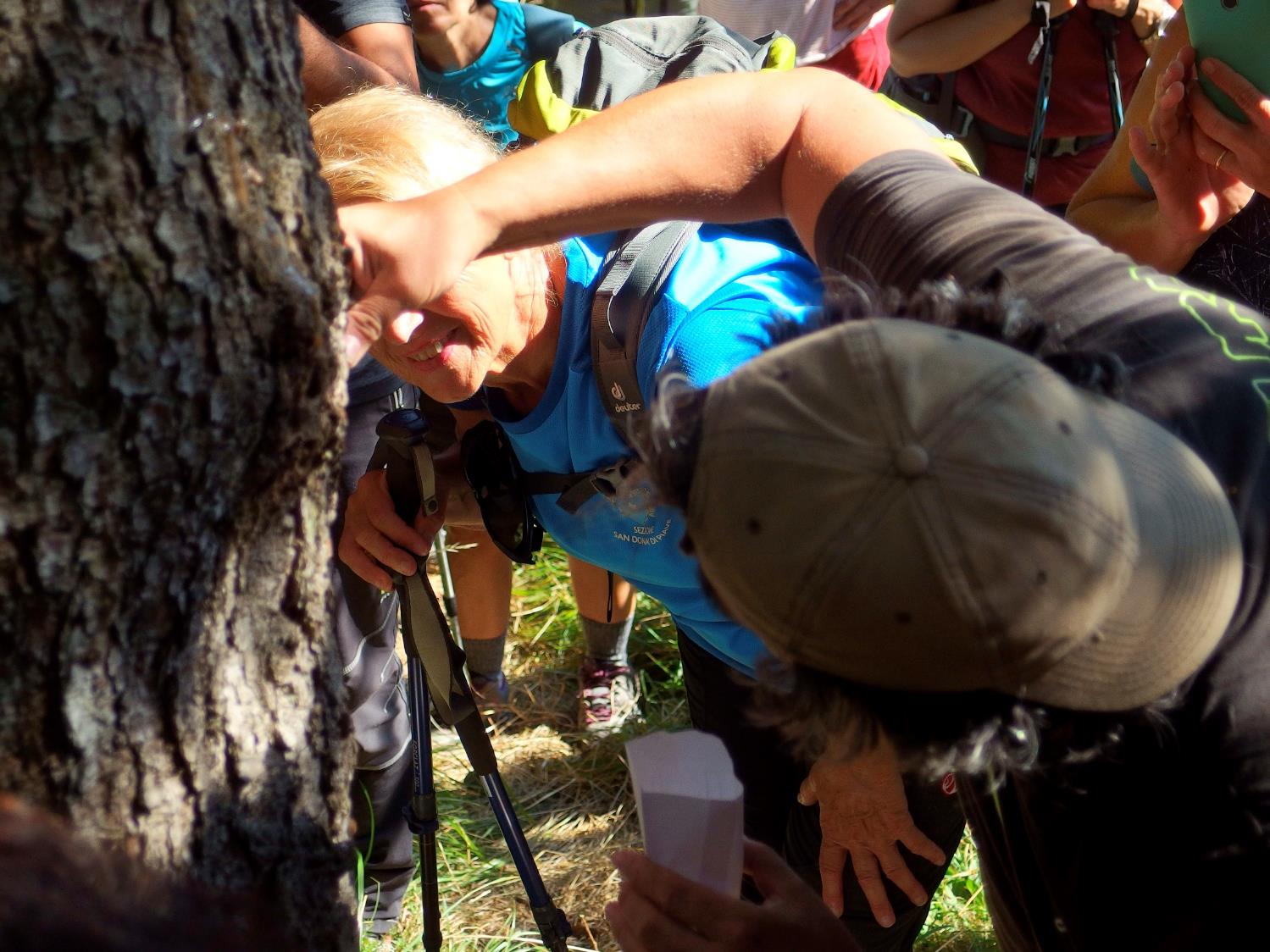 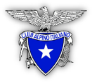 58° corso nazionale di formazione
per insegnanti

“Il ritorno dei grandi carnivori: l’orso”
Ecologia, storia, ricerca e convivenza

§§§

SAN LORENZO DORSINO (TN)

Parco Naturale Adamello Brenta  

07-10 settembre 2023
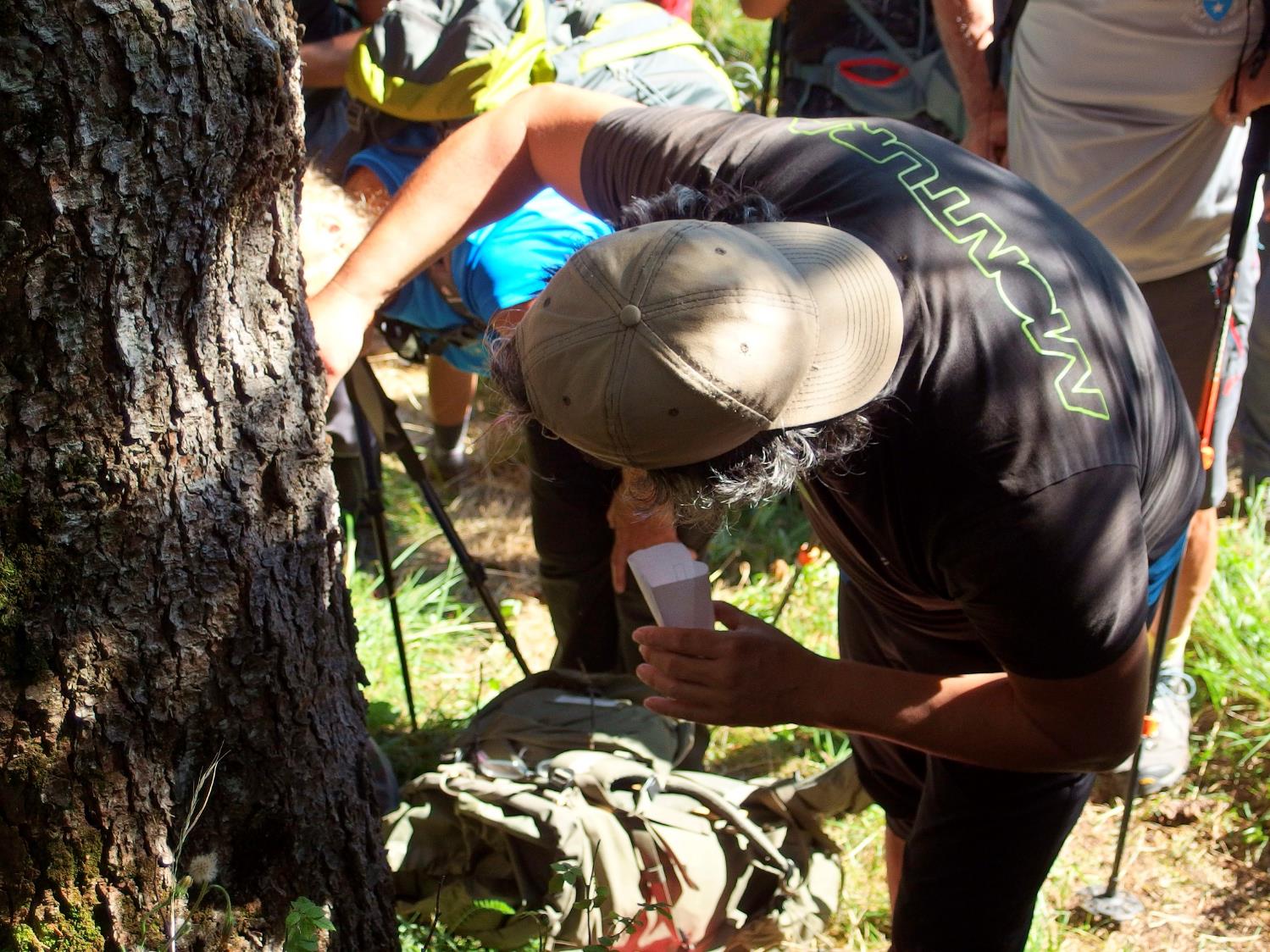 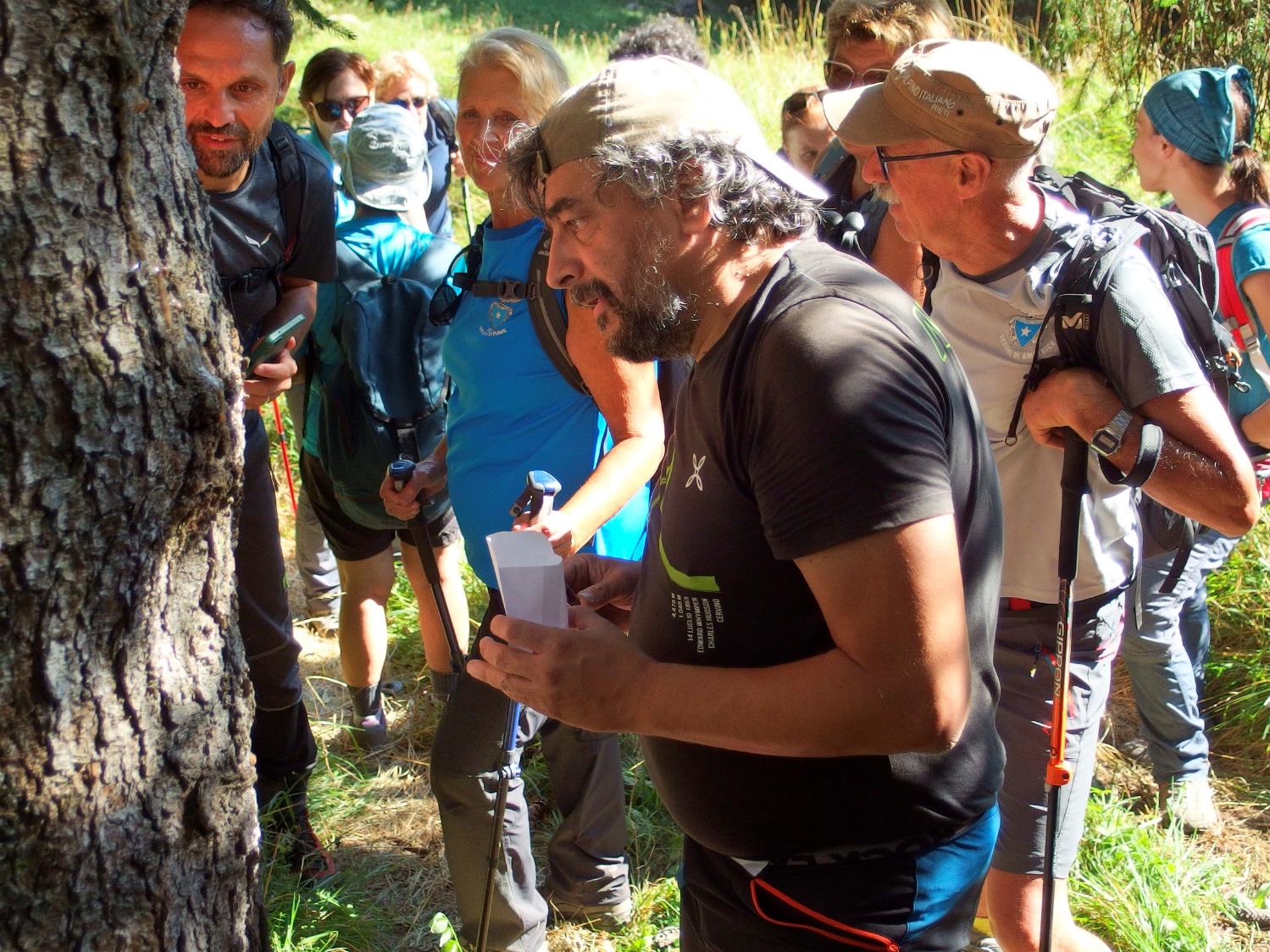 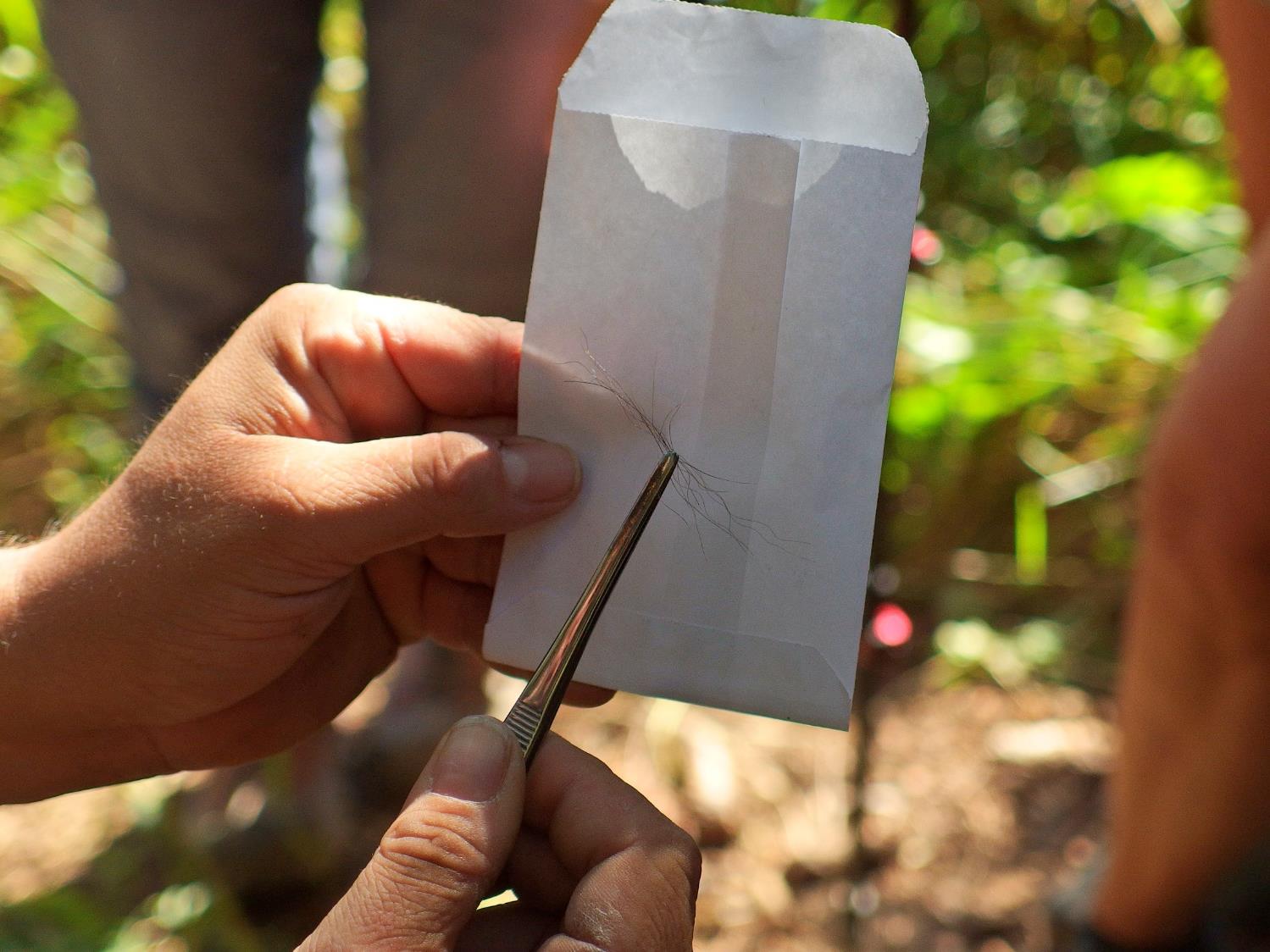 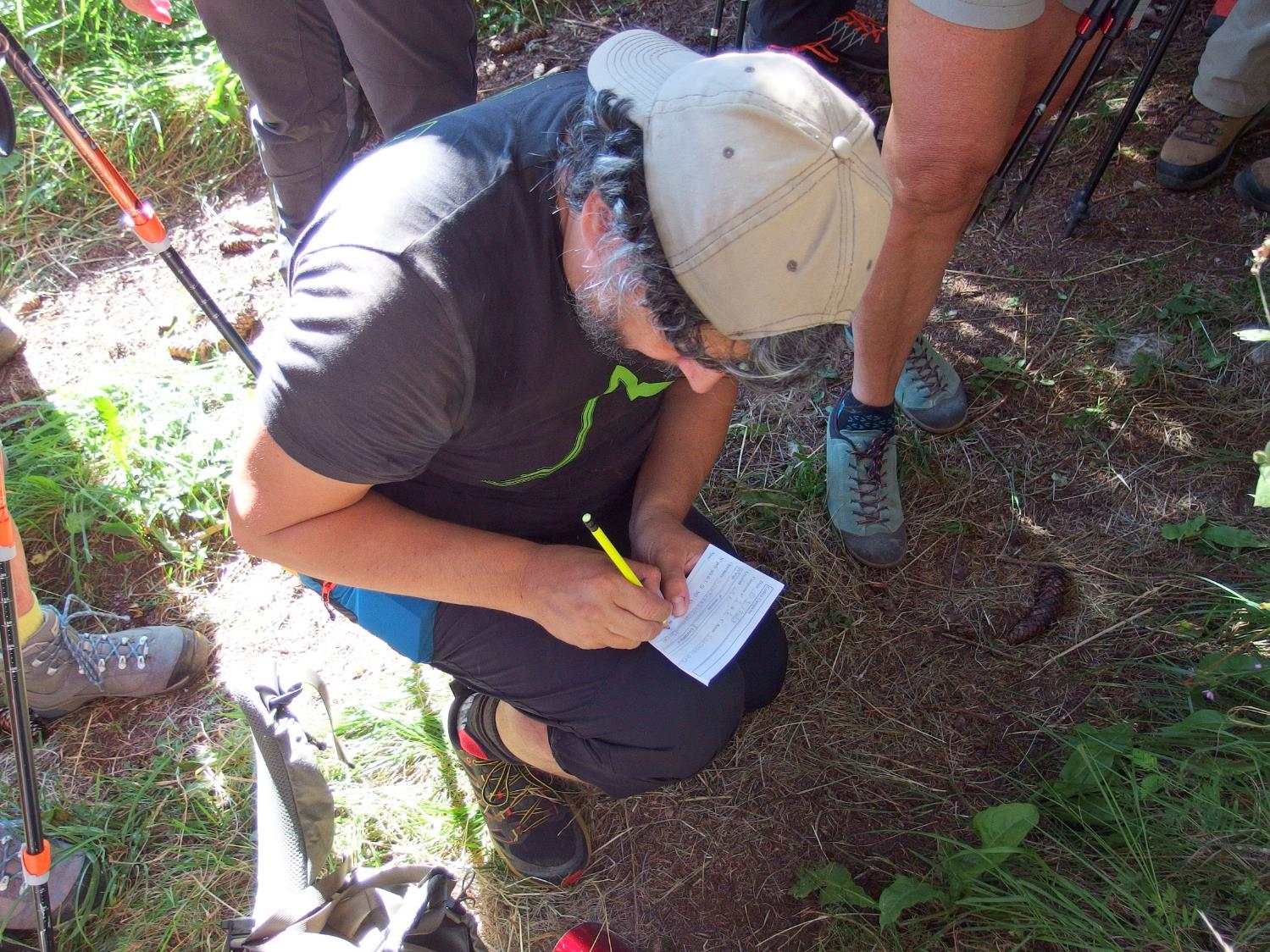 San Lorenzo Dorsino - Monte Prada – raccolta campione di peli d’orso su grattatoio
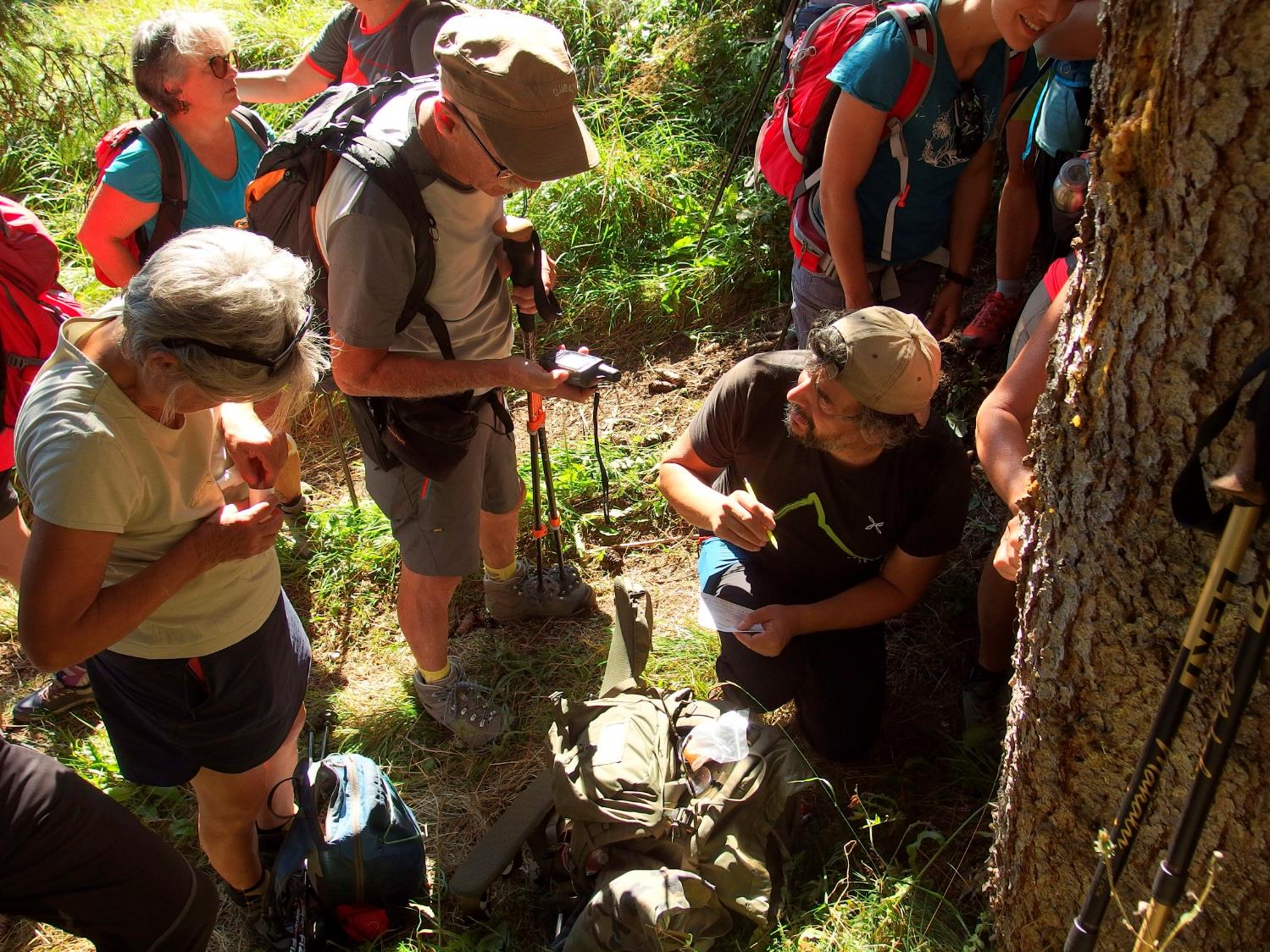 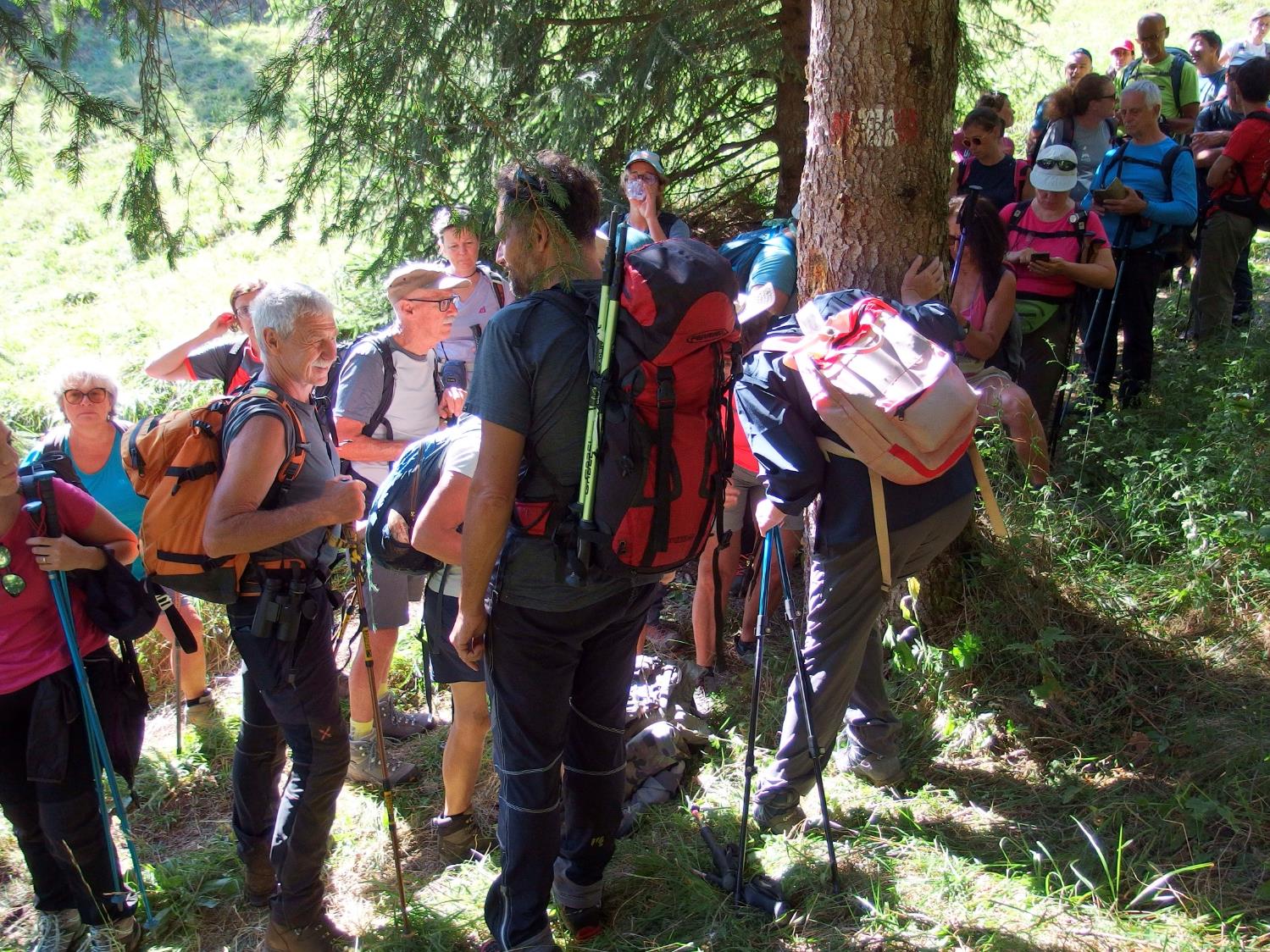 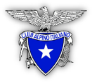 58° corso nazionale di formazione
per insegnanti

“Il ritorno dei grandi carnivori: l’orso”
Ecologia, storia, ricerca e convivenza

§§§

SAN LORENZO DORSINO (TN)

Parco Naturale Adamello Brenta  

07-10 settembre 2023
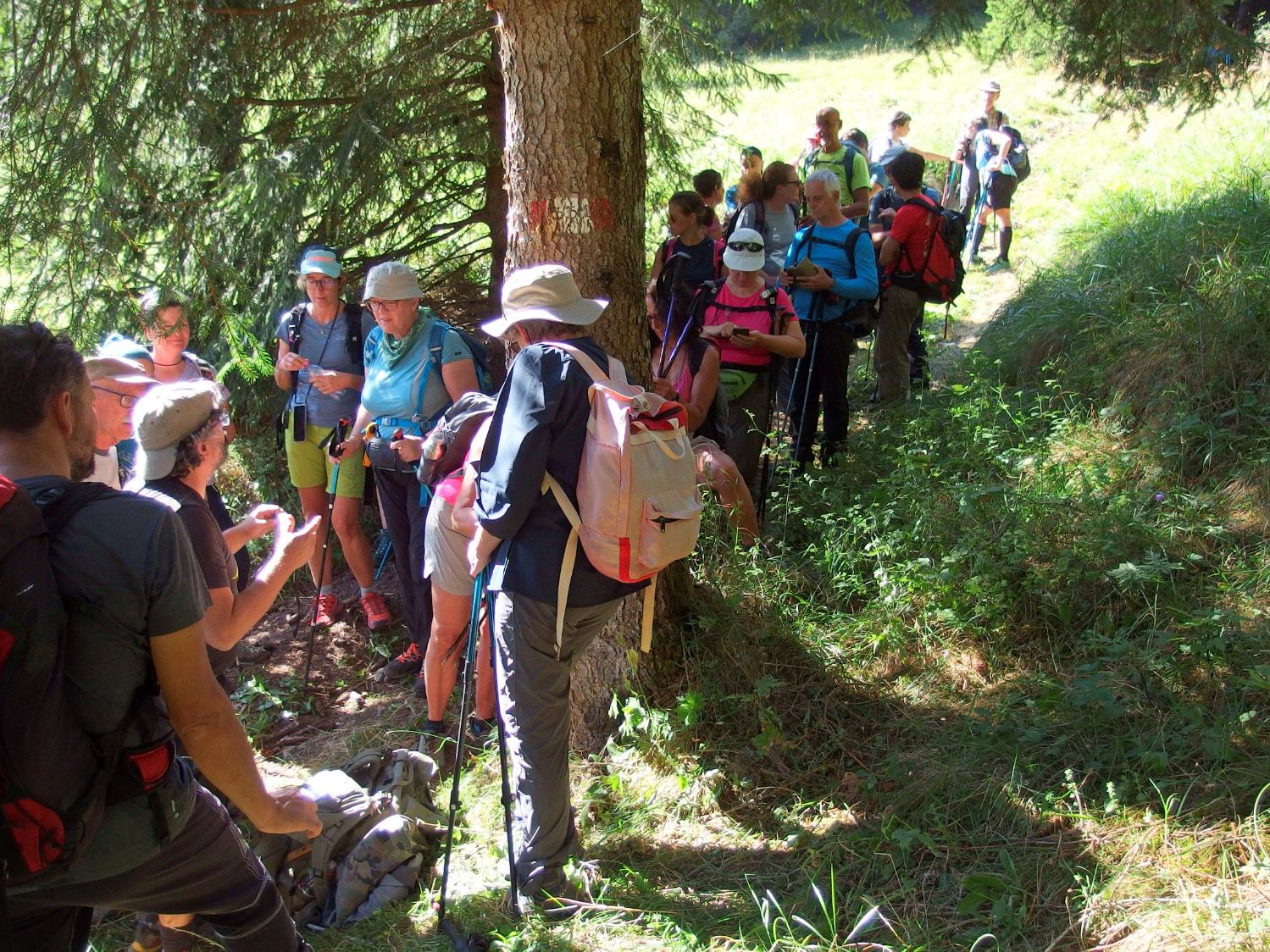 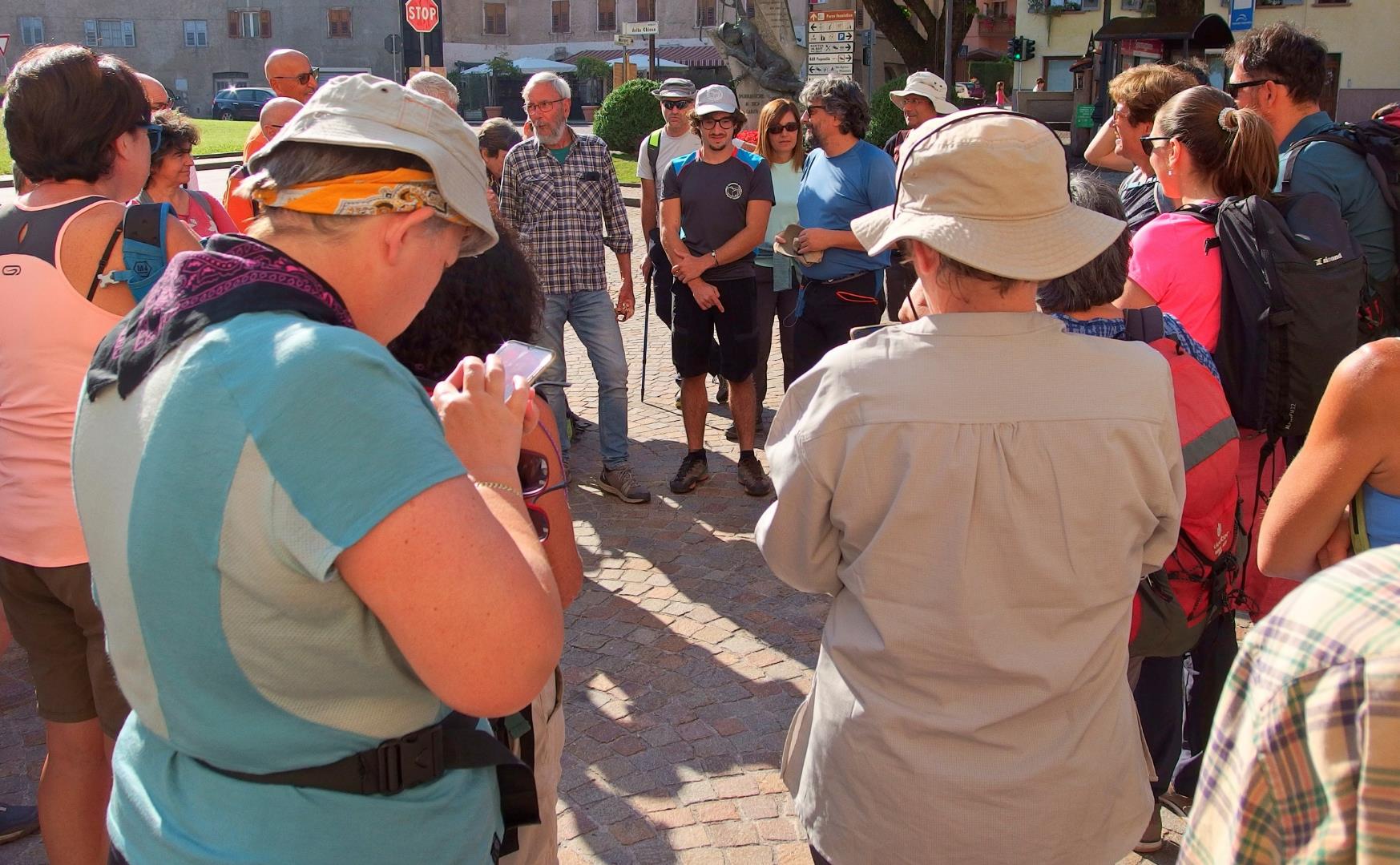 Spormaggiore
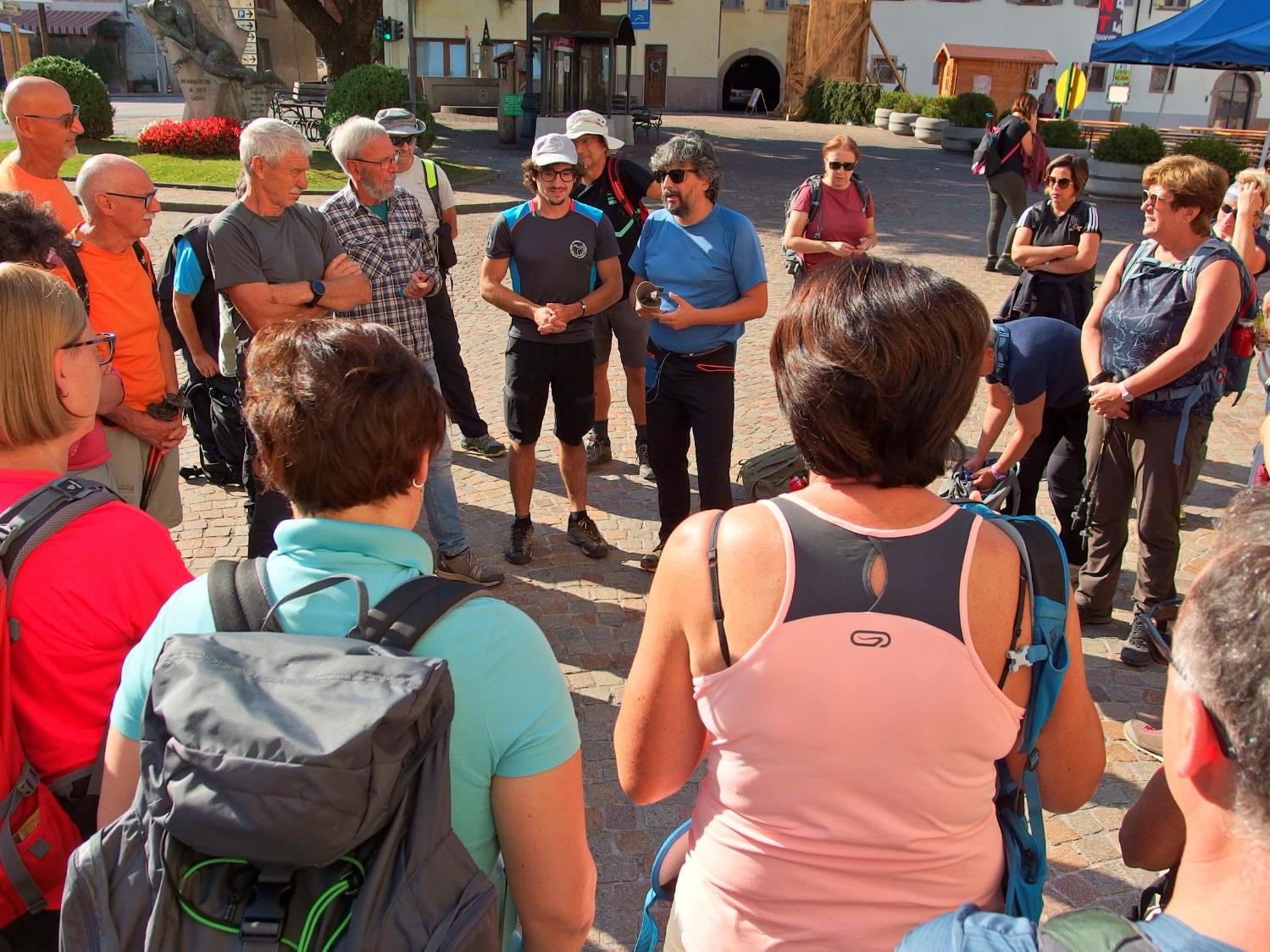 Spormaggiore
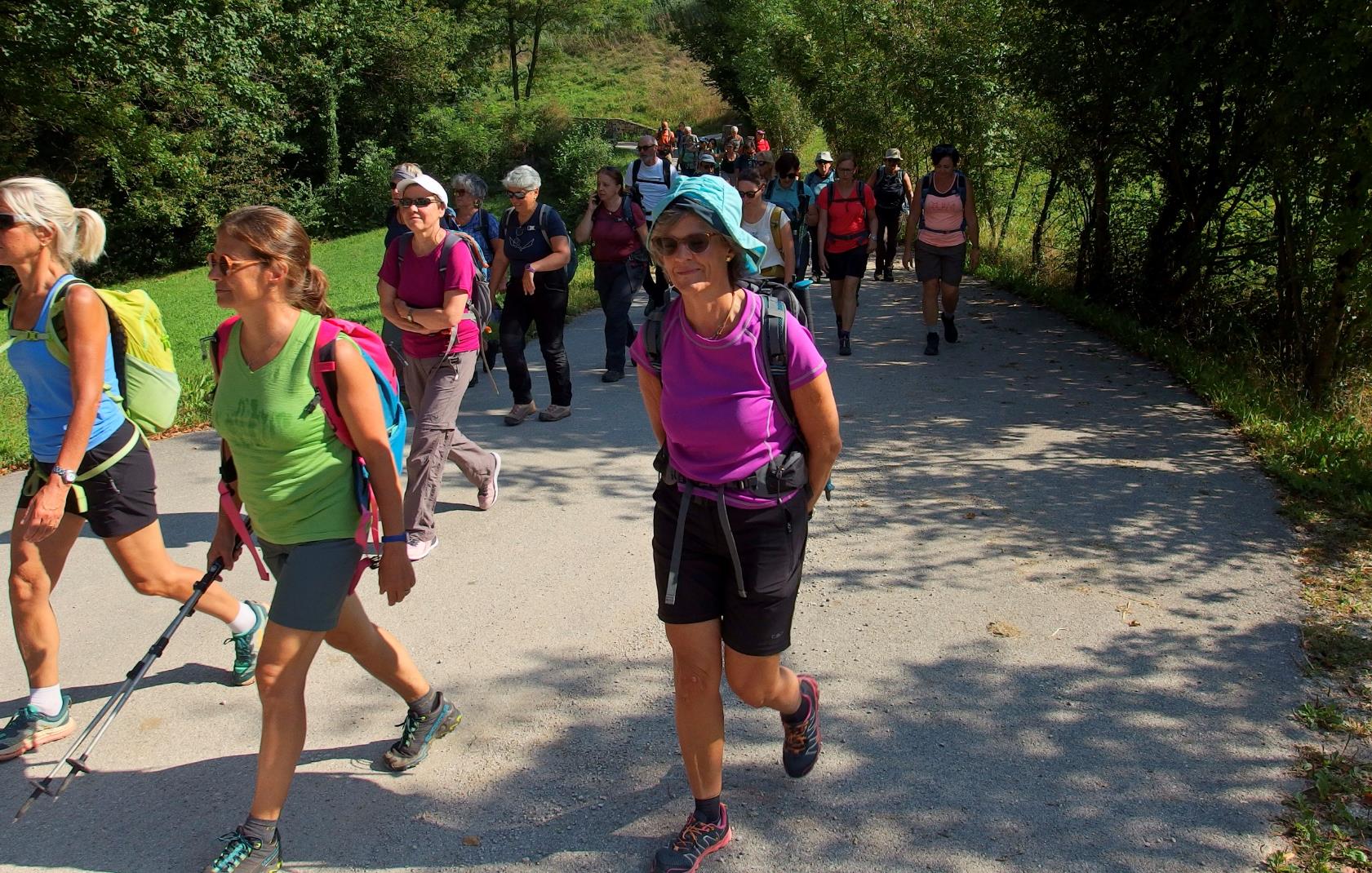 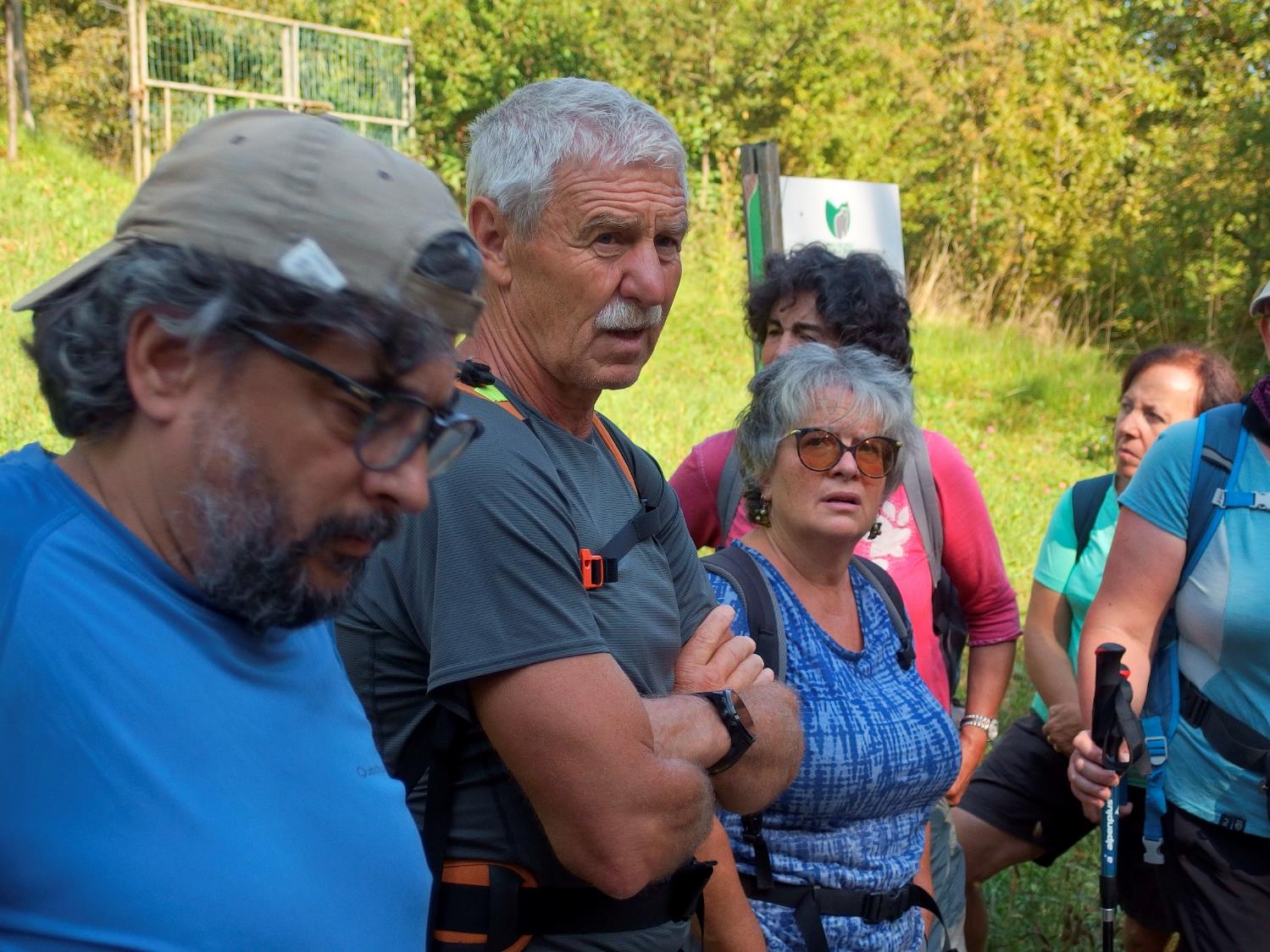 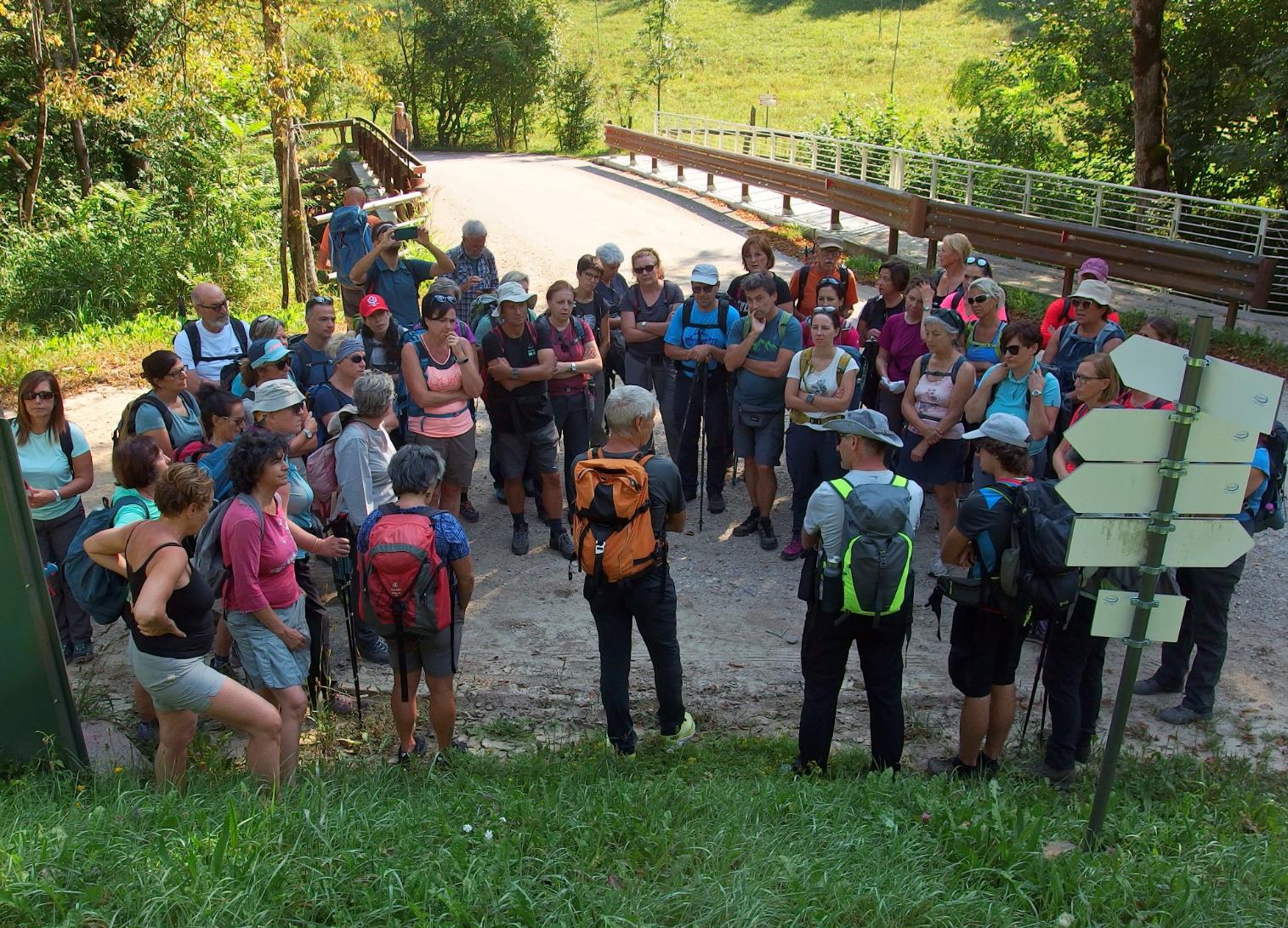 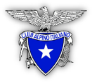 58° corso nazionale di formazione
per insegnanti

“Il ritorno dei grandi carnivori: l’orso”
Ecologia, storia, ricerca e convivenza

§§§

SAN LORENZO DORSINO (TN)

Parco Naturale Adamello Brenta  

07-10 settembre 2023
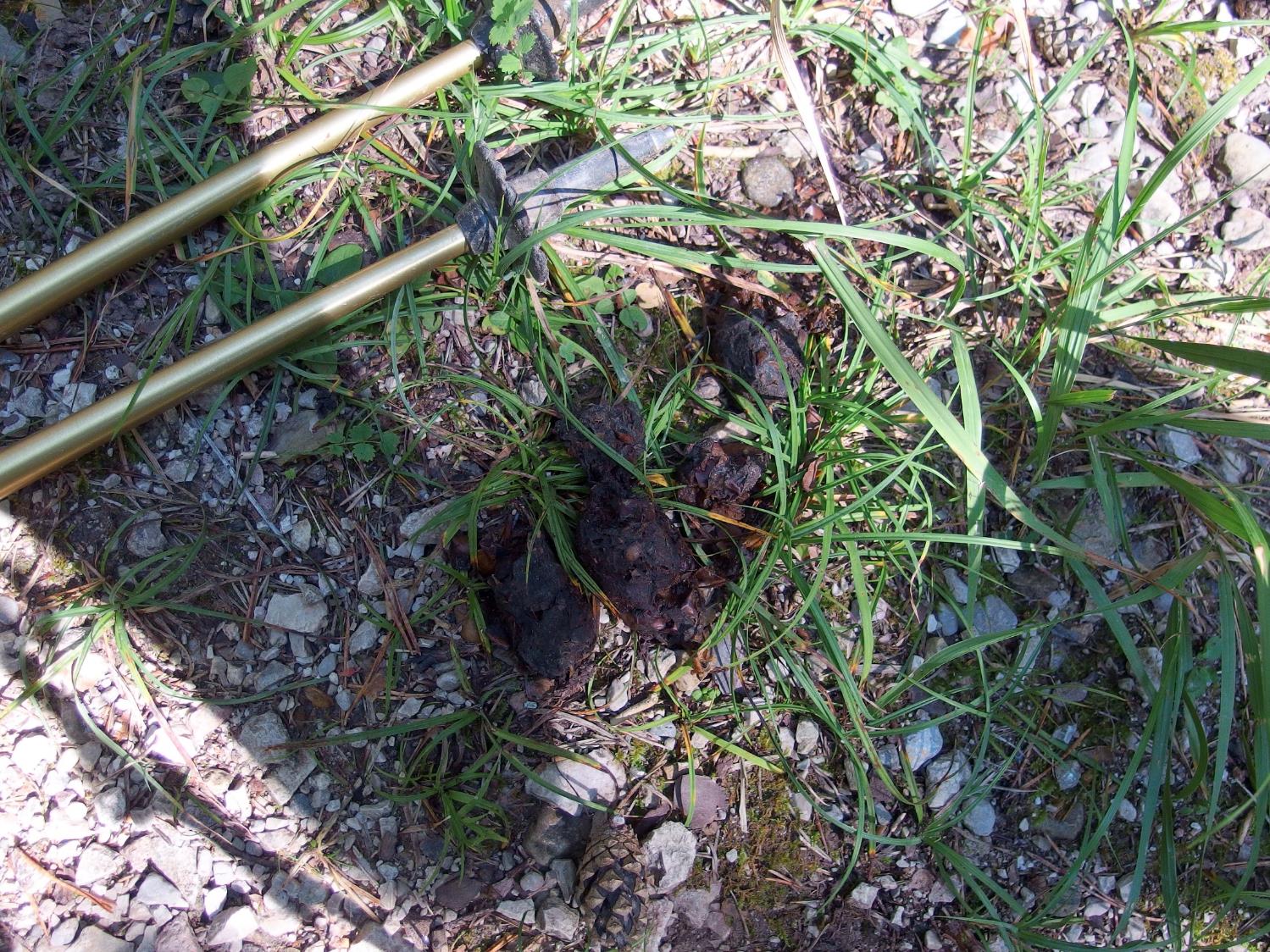 Spormaggiore – fatte di orso
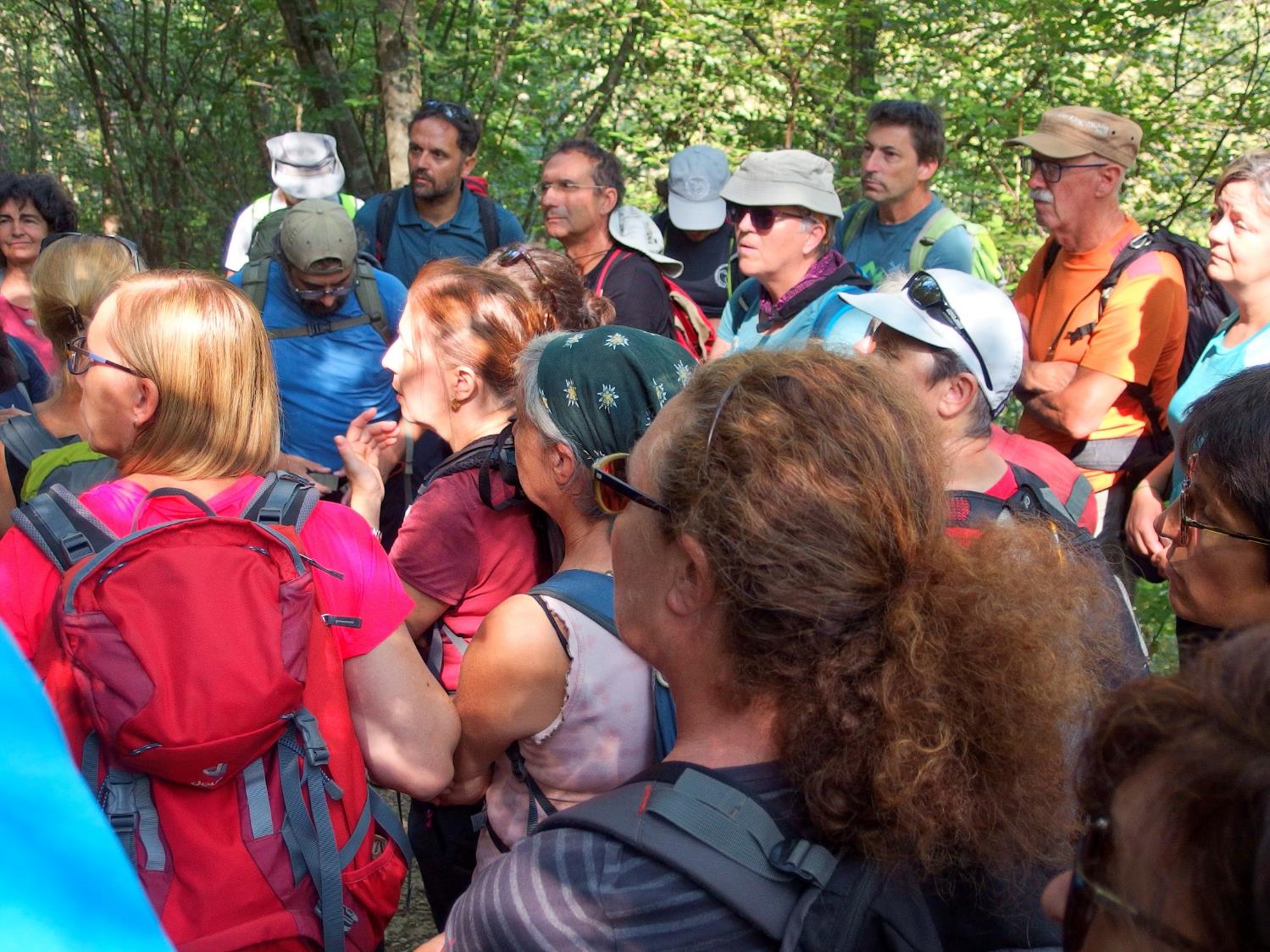 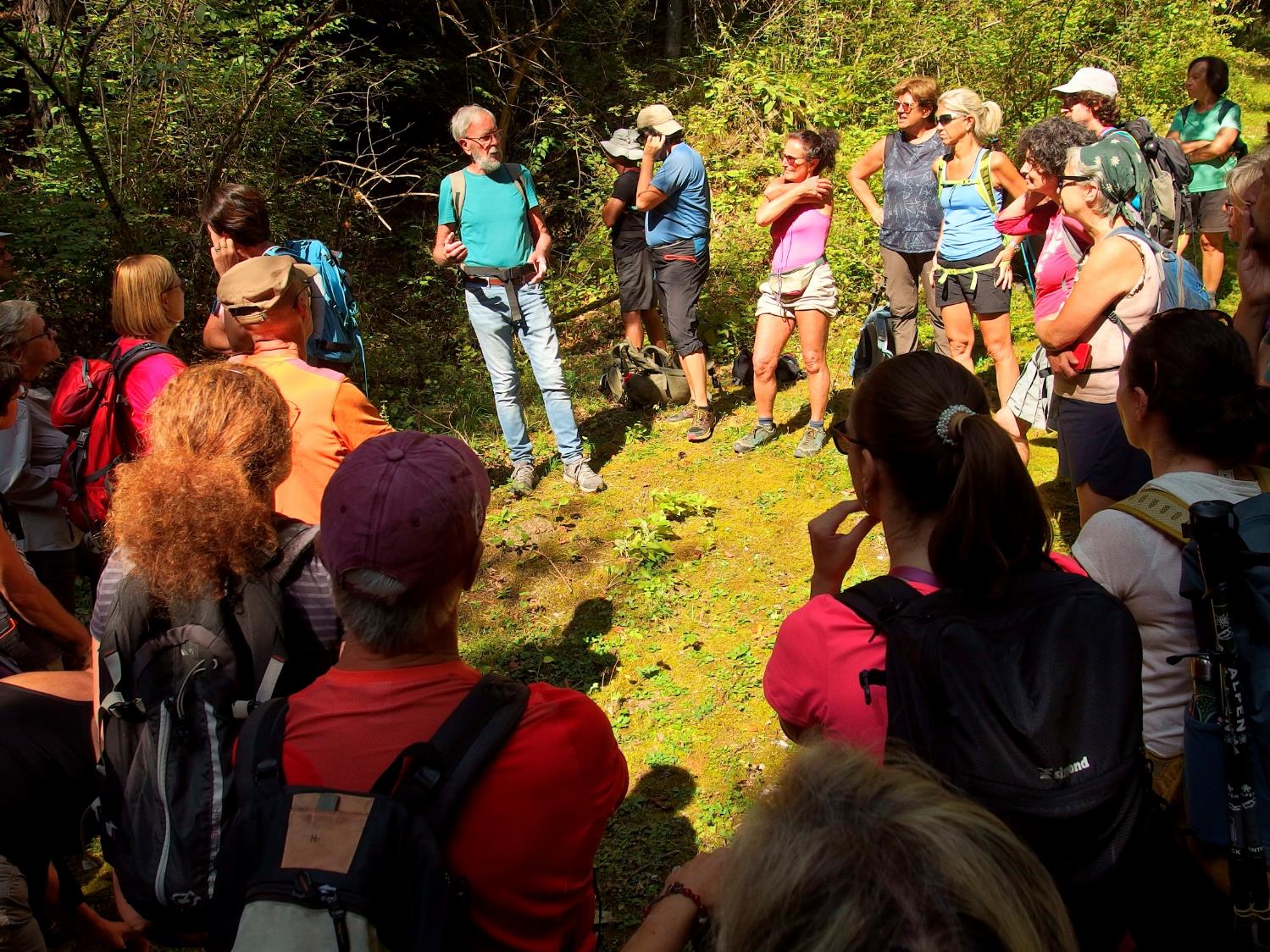 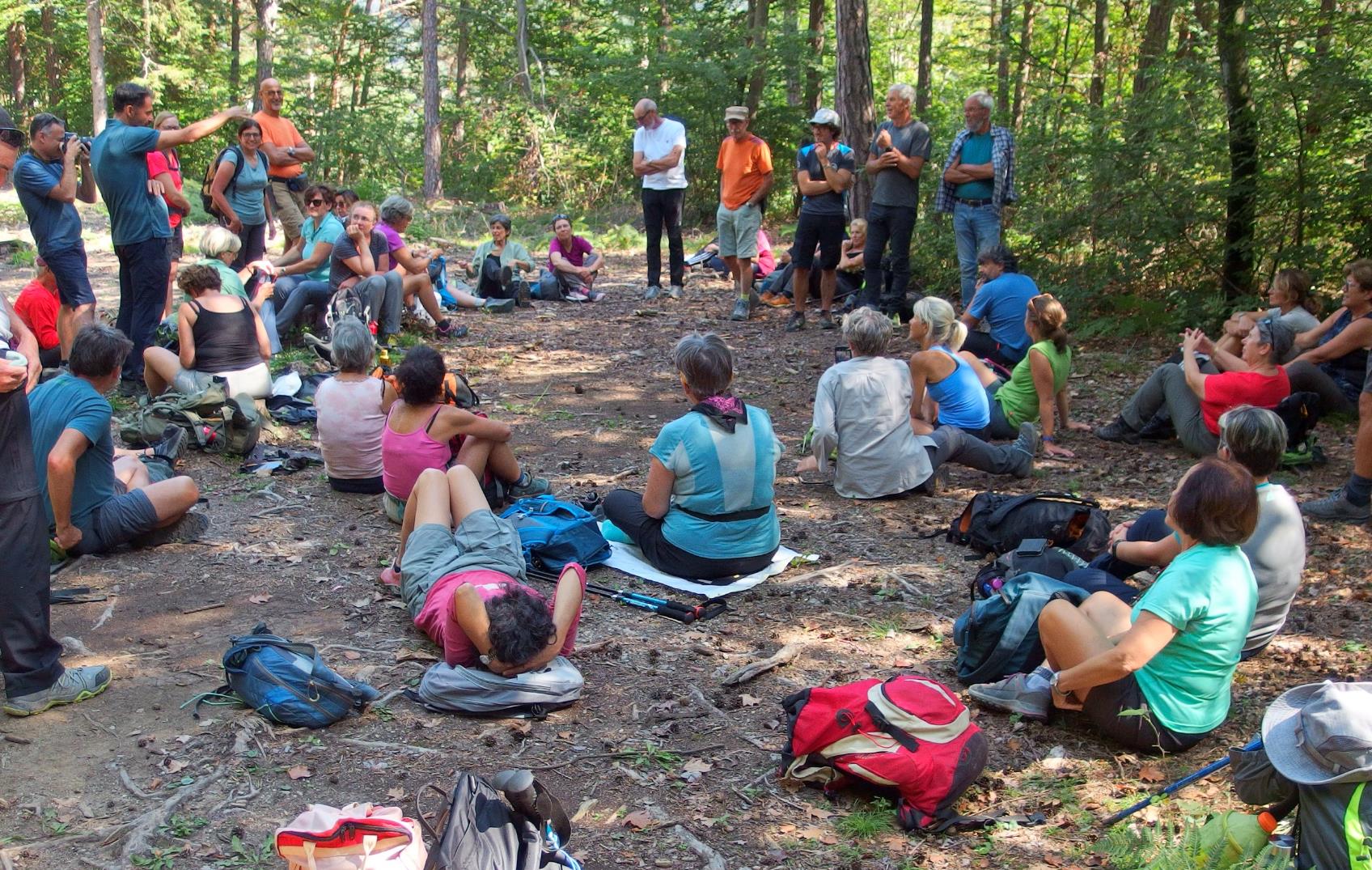 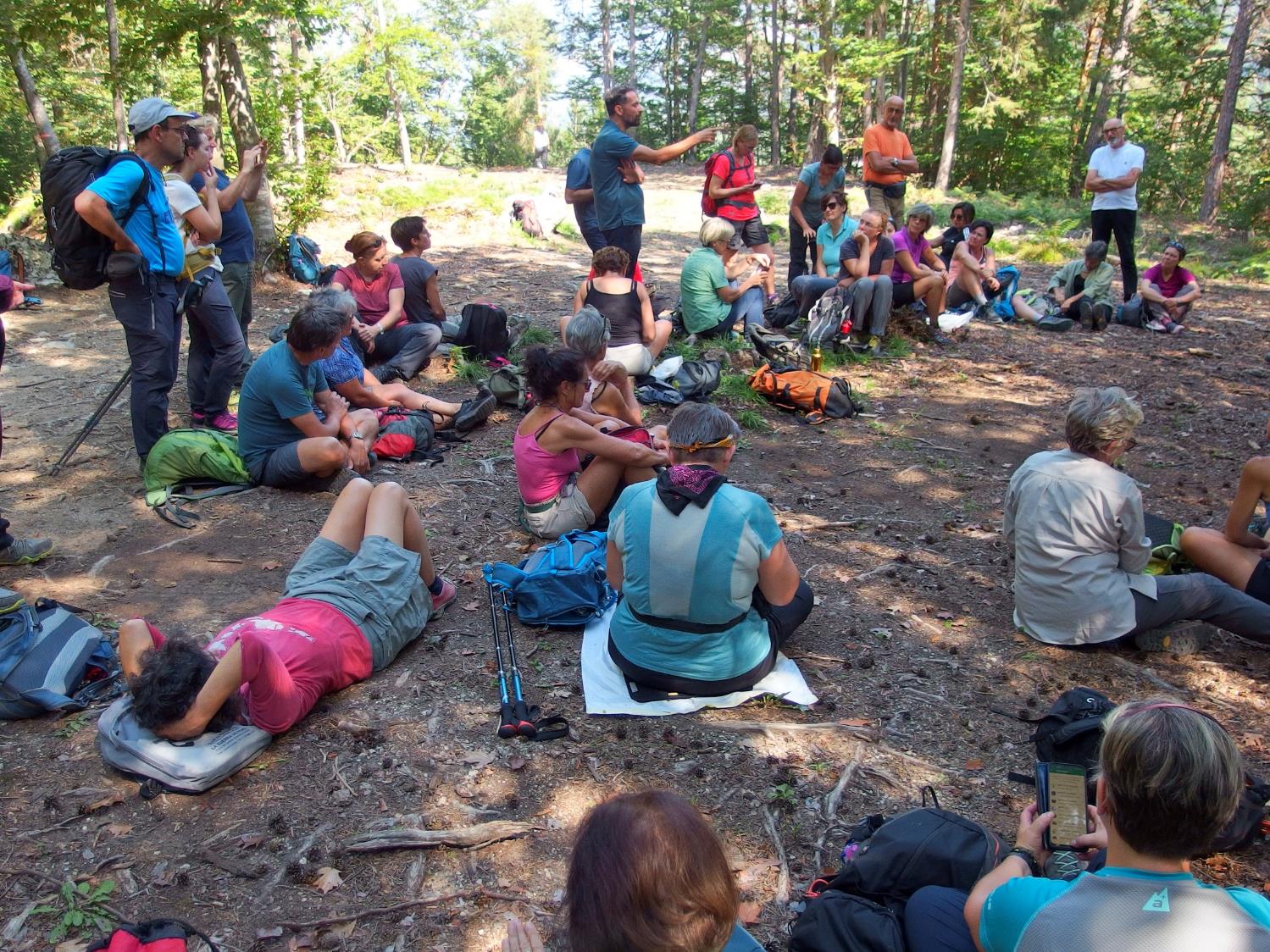 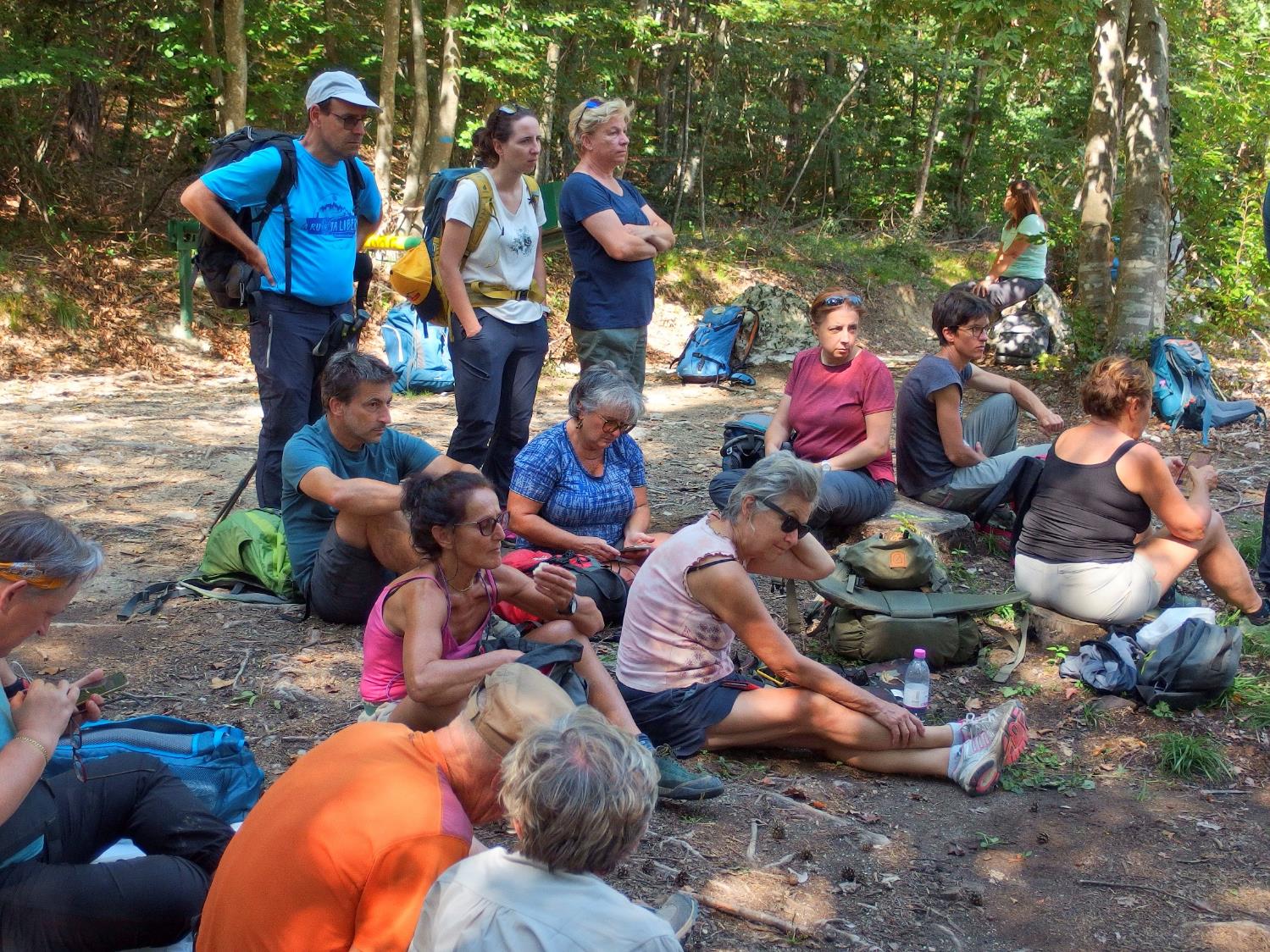 Spormaggiore
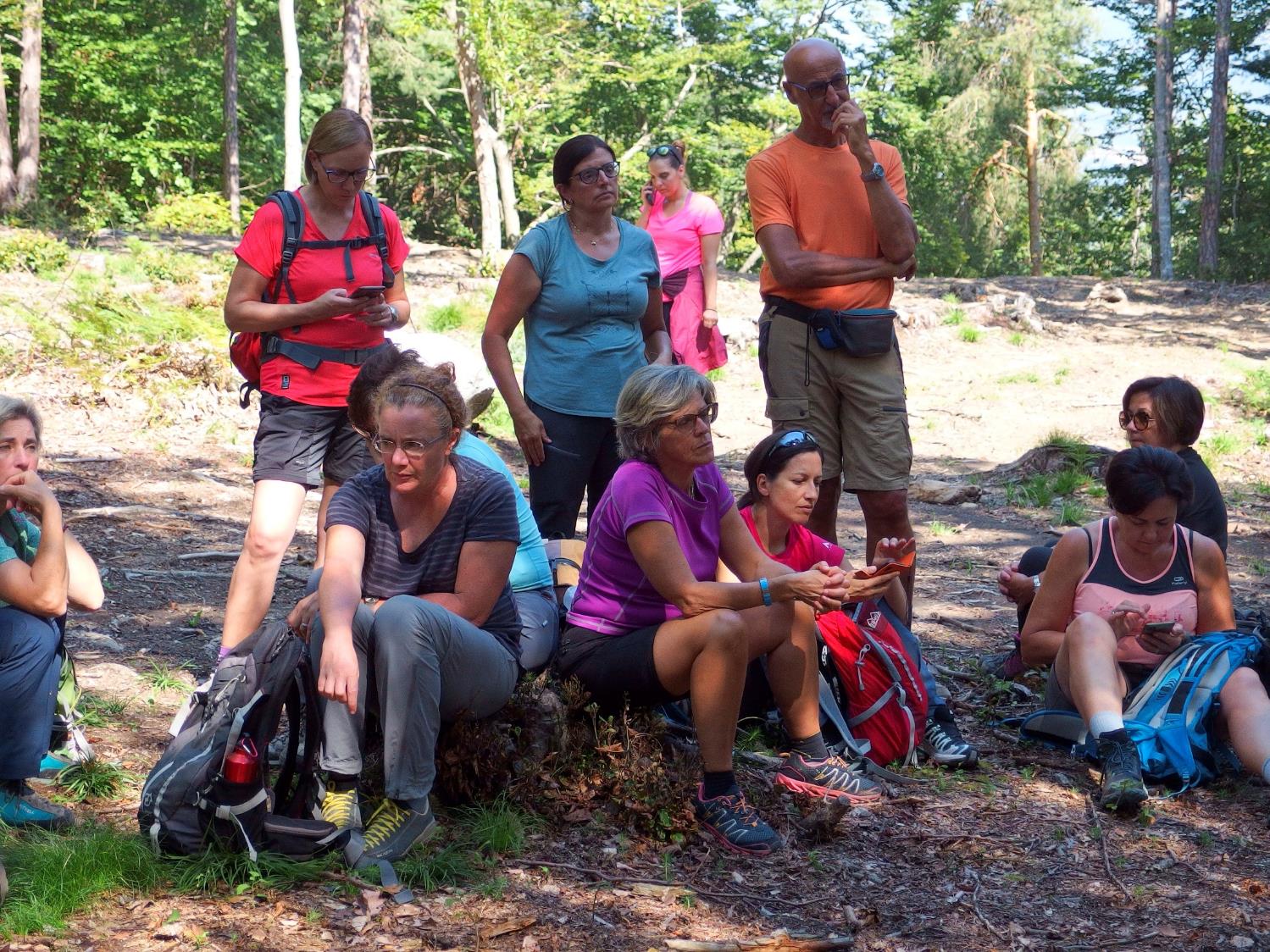 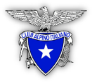 58° corso nazionale di formazione
per insegnanti

“Il ritorno dei grandi carnivori: l’orso”
Ecologia, storia, ricerca e convivenza

§§§

SAN LORENZO DORSINO (TN)

Parco Naturale Adamello Brenta  

07-10 settembre 2023
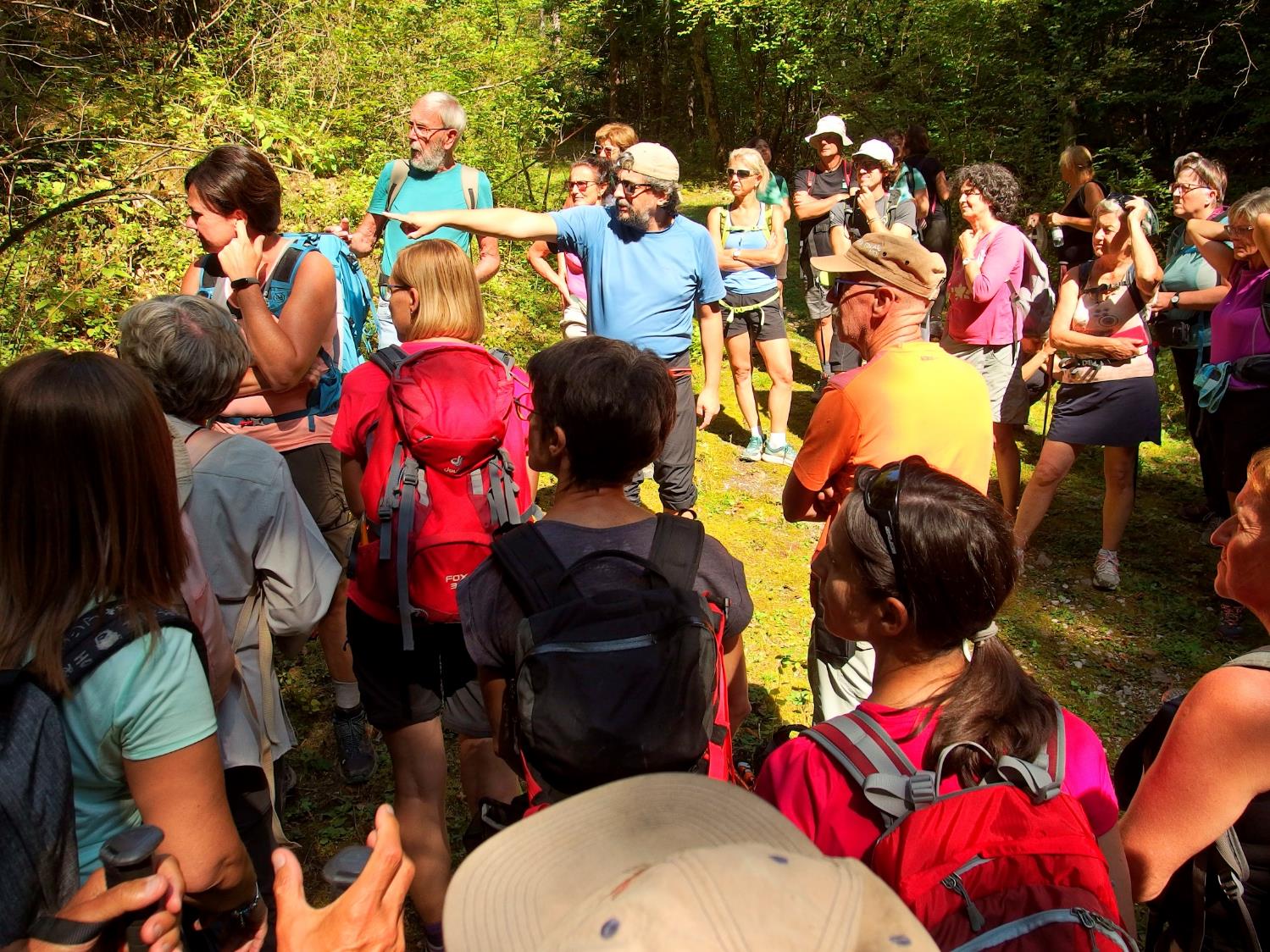 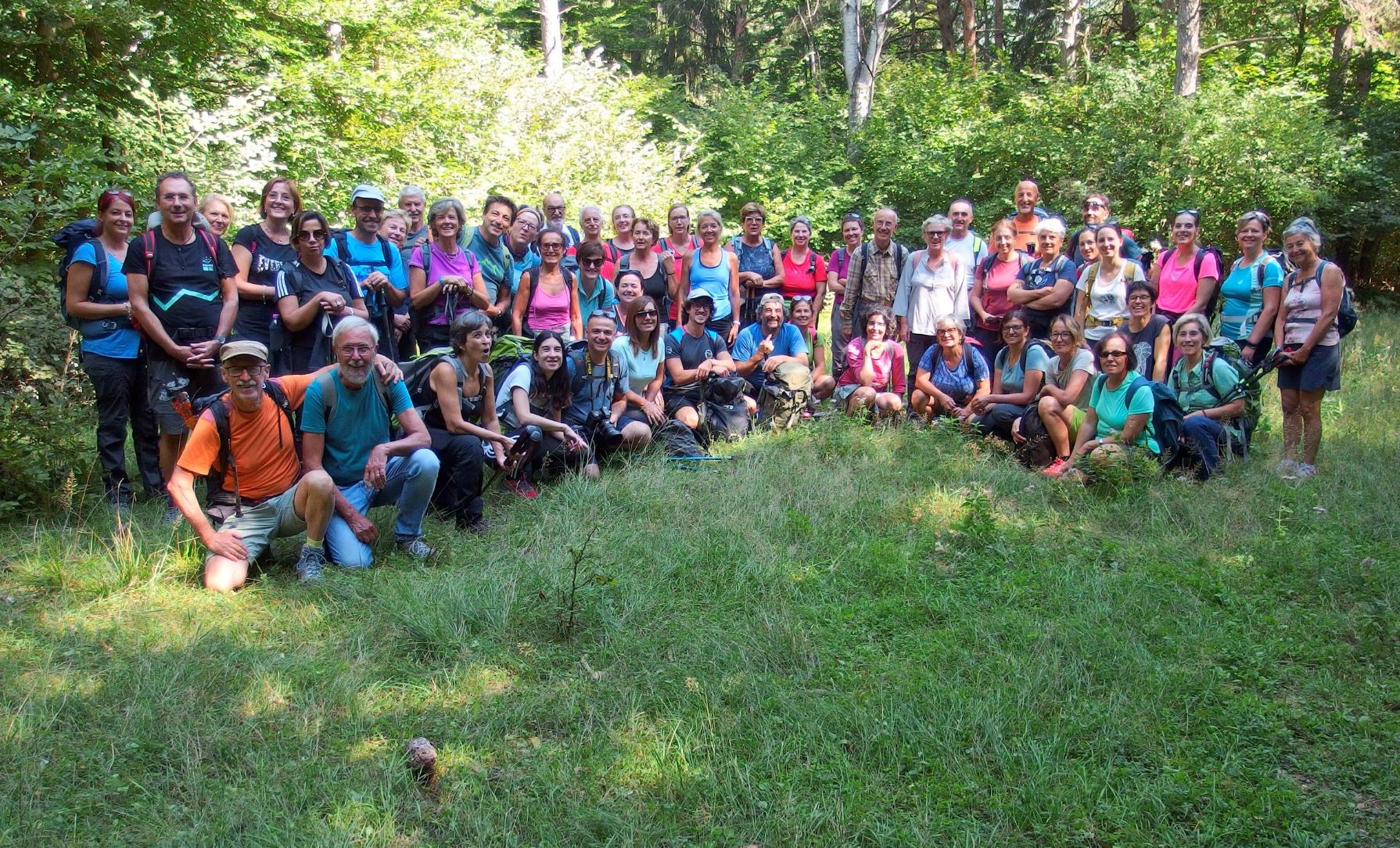 Spormaggiore
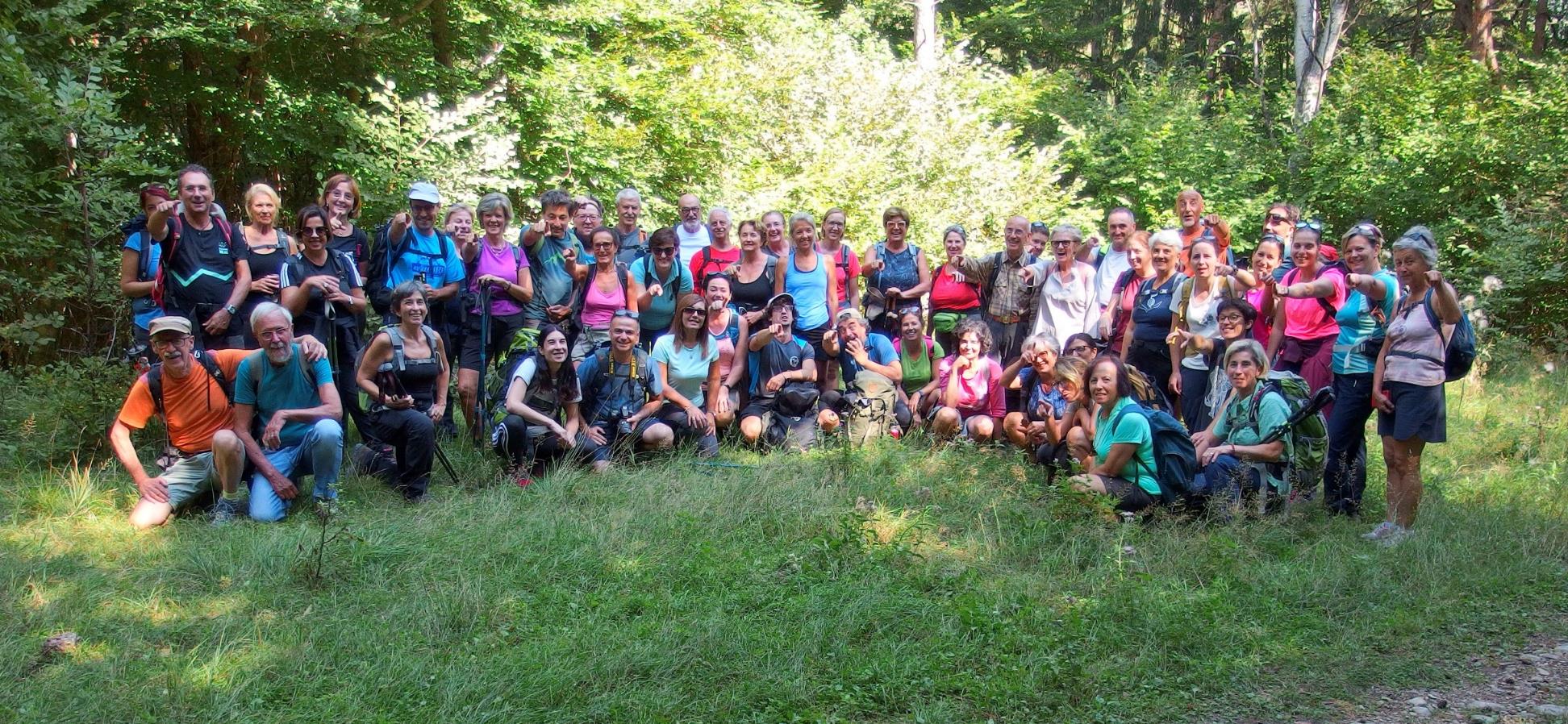 58° corso nazionale di formazione per insegnanti
“Il ritorno dei grandi carnivori: l’orso”
Ecologia, storia, ricerca e convivenza
§§§
SAN LORENZO DORSINO (TN)
Parco Naturale Adamello Brenta  
07-10 settembre 2023
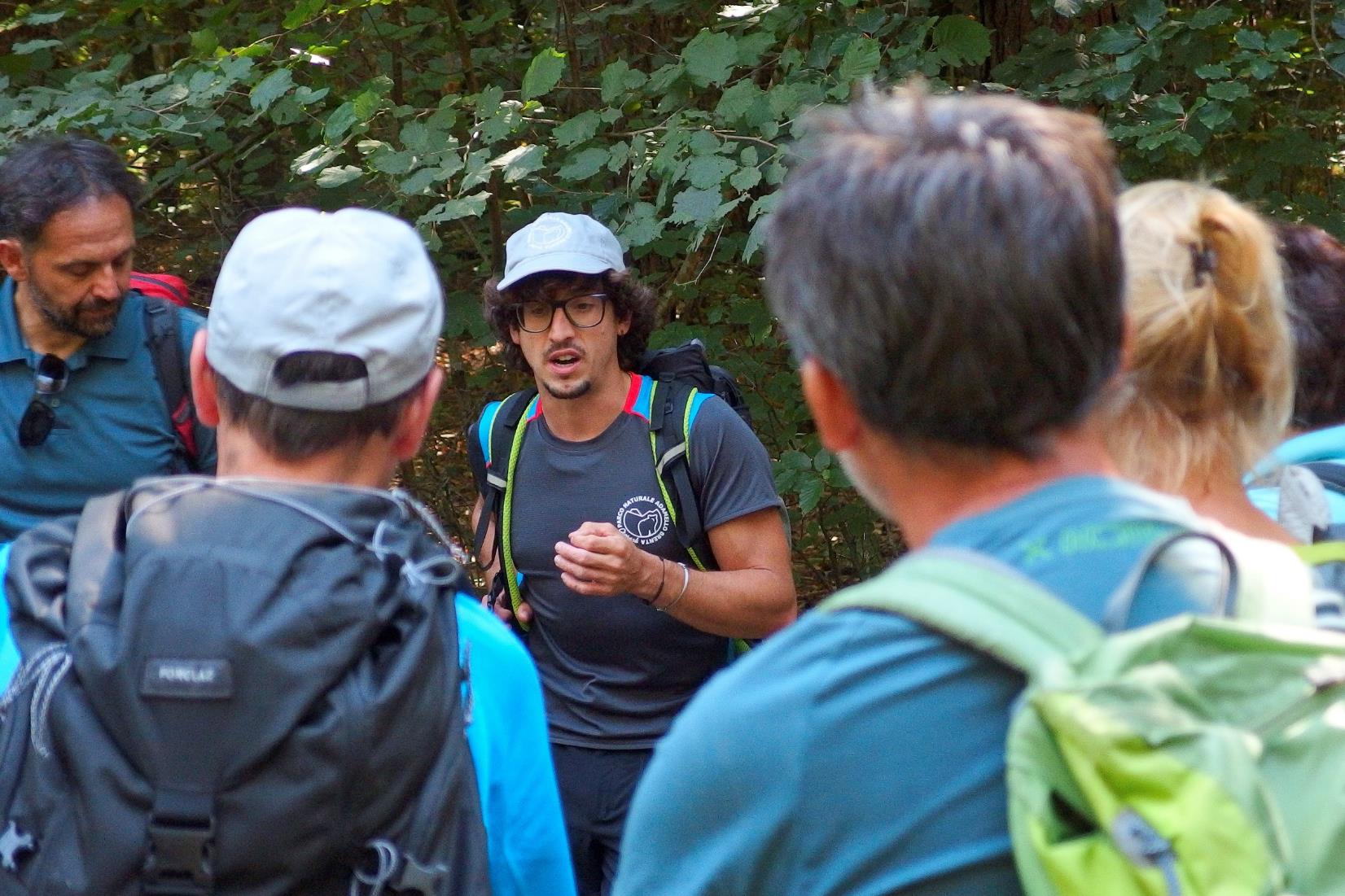 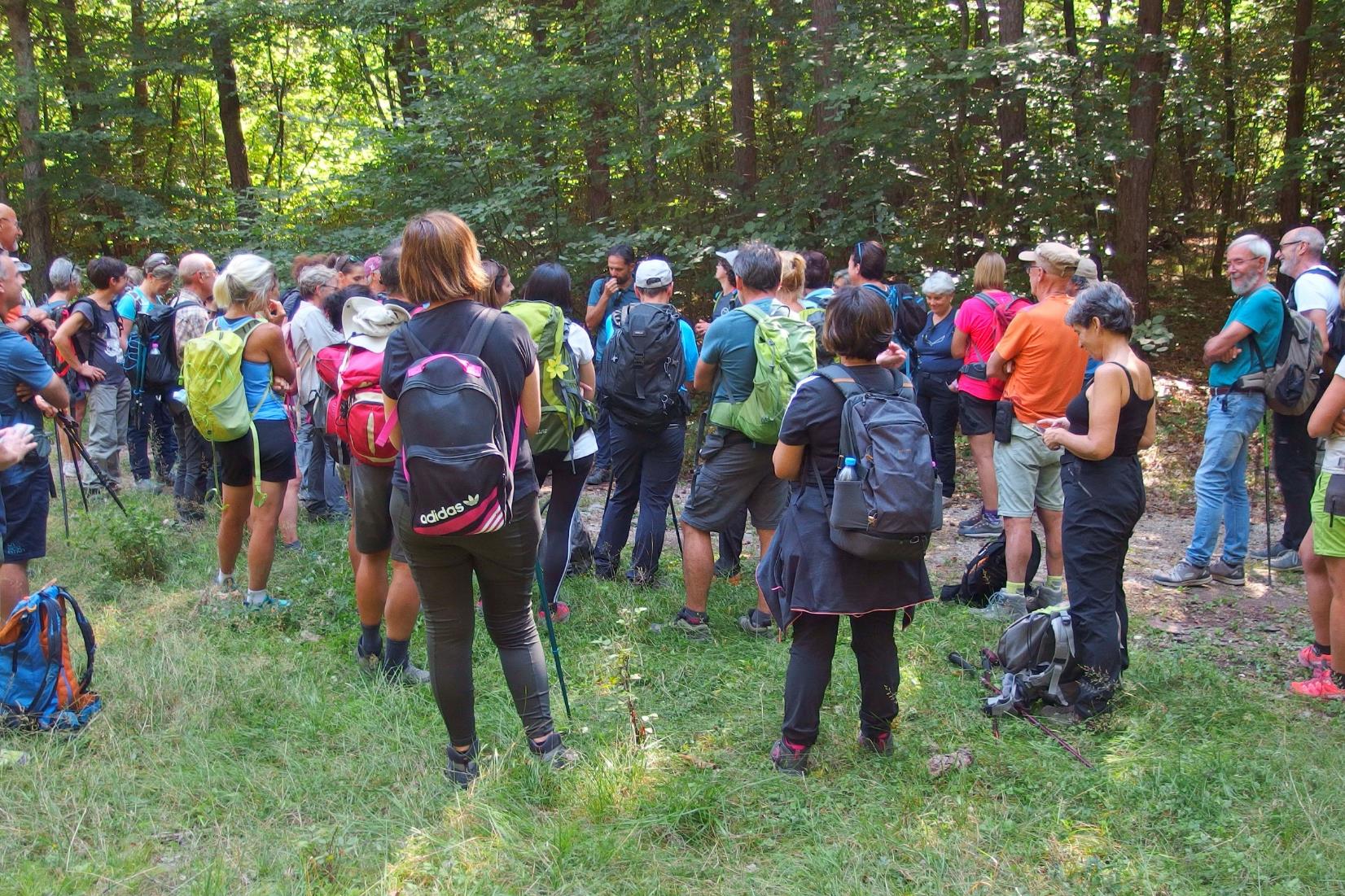 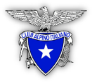 58° corso nazionale di formazione
per insegnanti

“Il ritorno dei grandi carnivori: l’orso”
Ecologia, storia, ricerca e convivenza

§§§

SAN LORENZO DORSINO (TN)

Parco Naturale Adamello Brenta  

07-10 settembre 2023
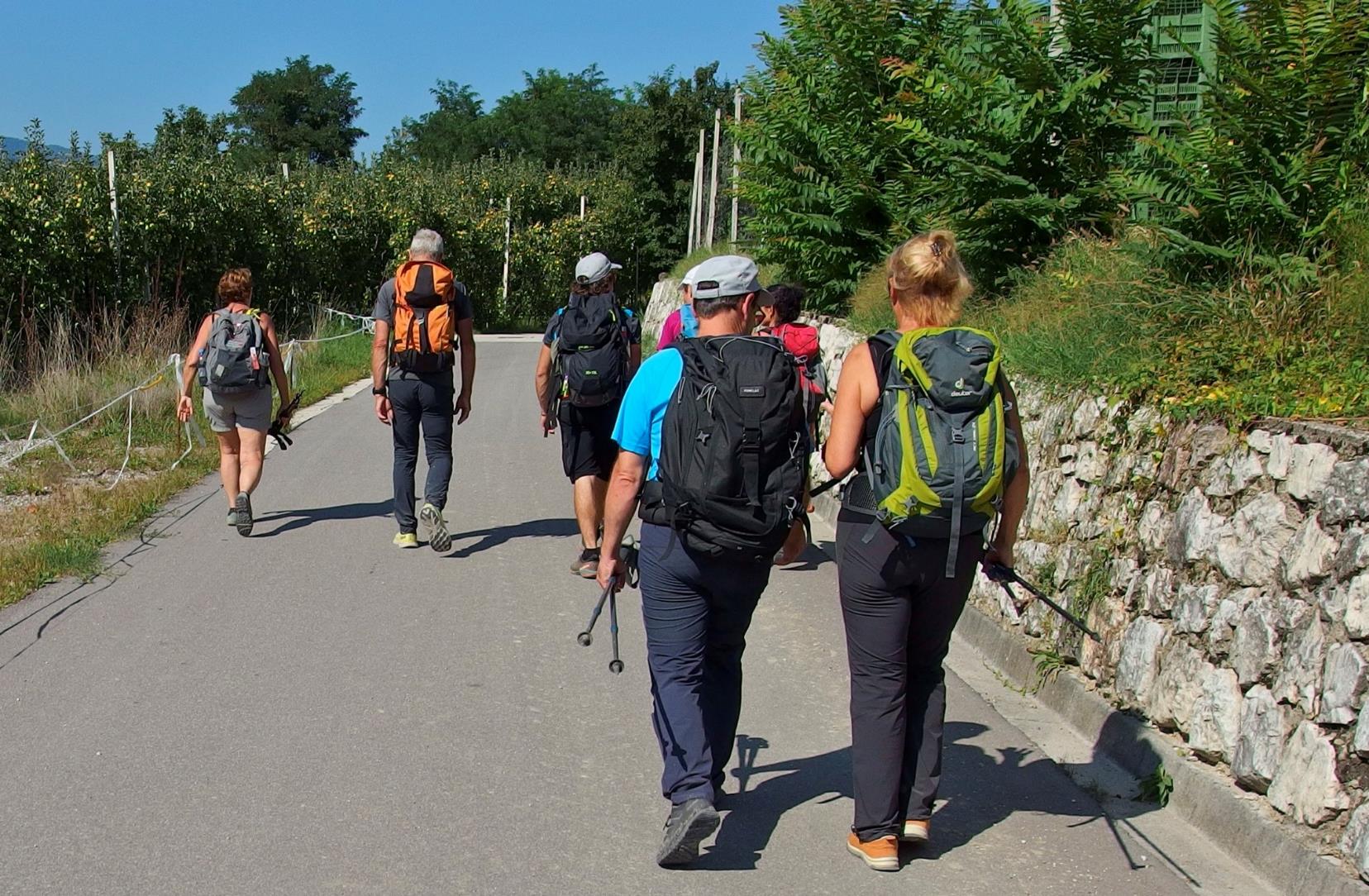 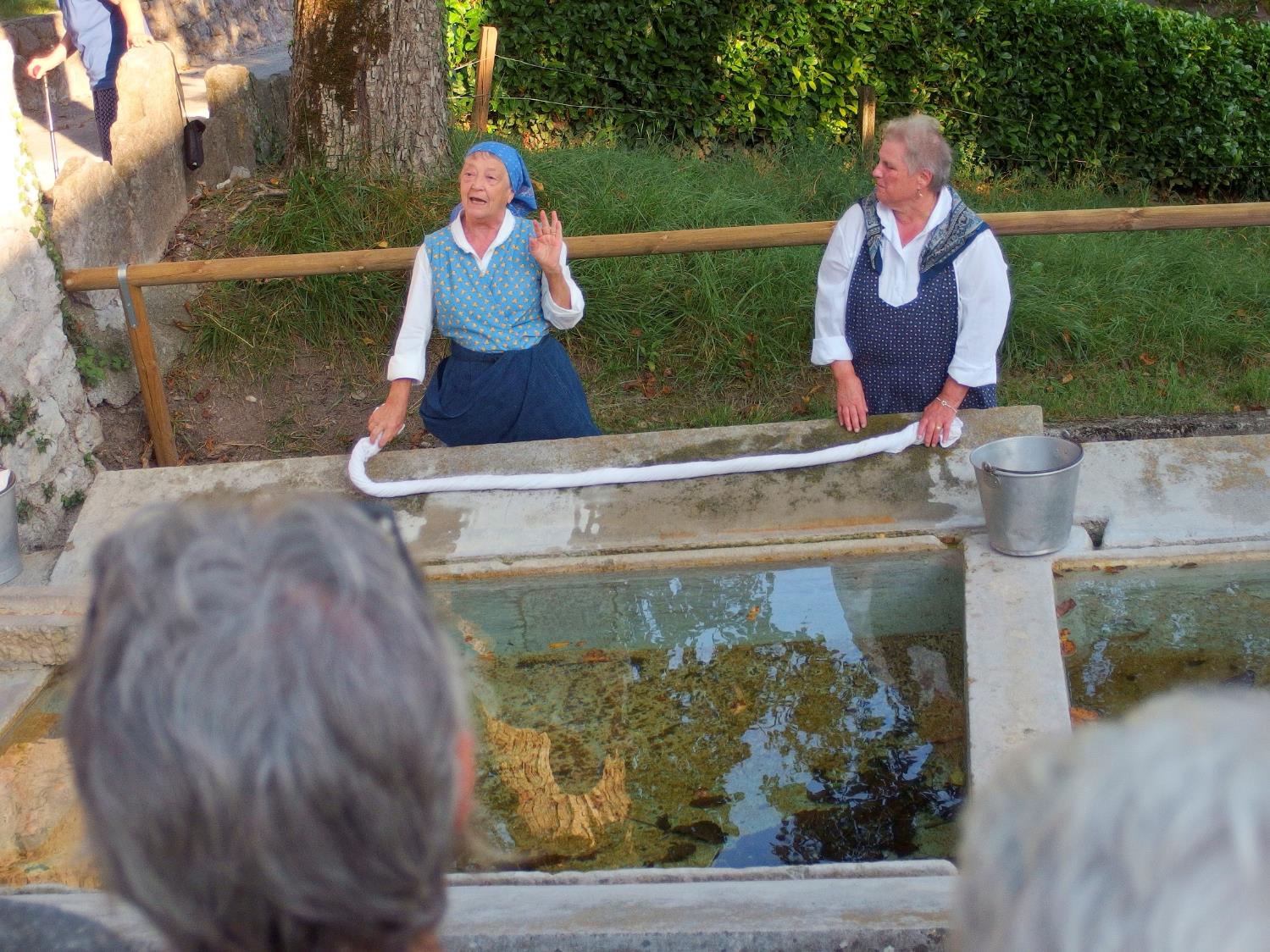 San Lorenzo Dorsino – incontro con le lavandaie
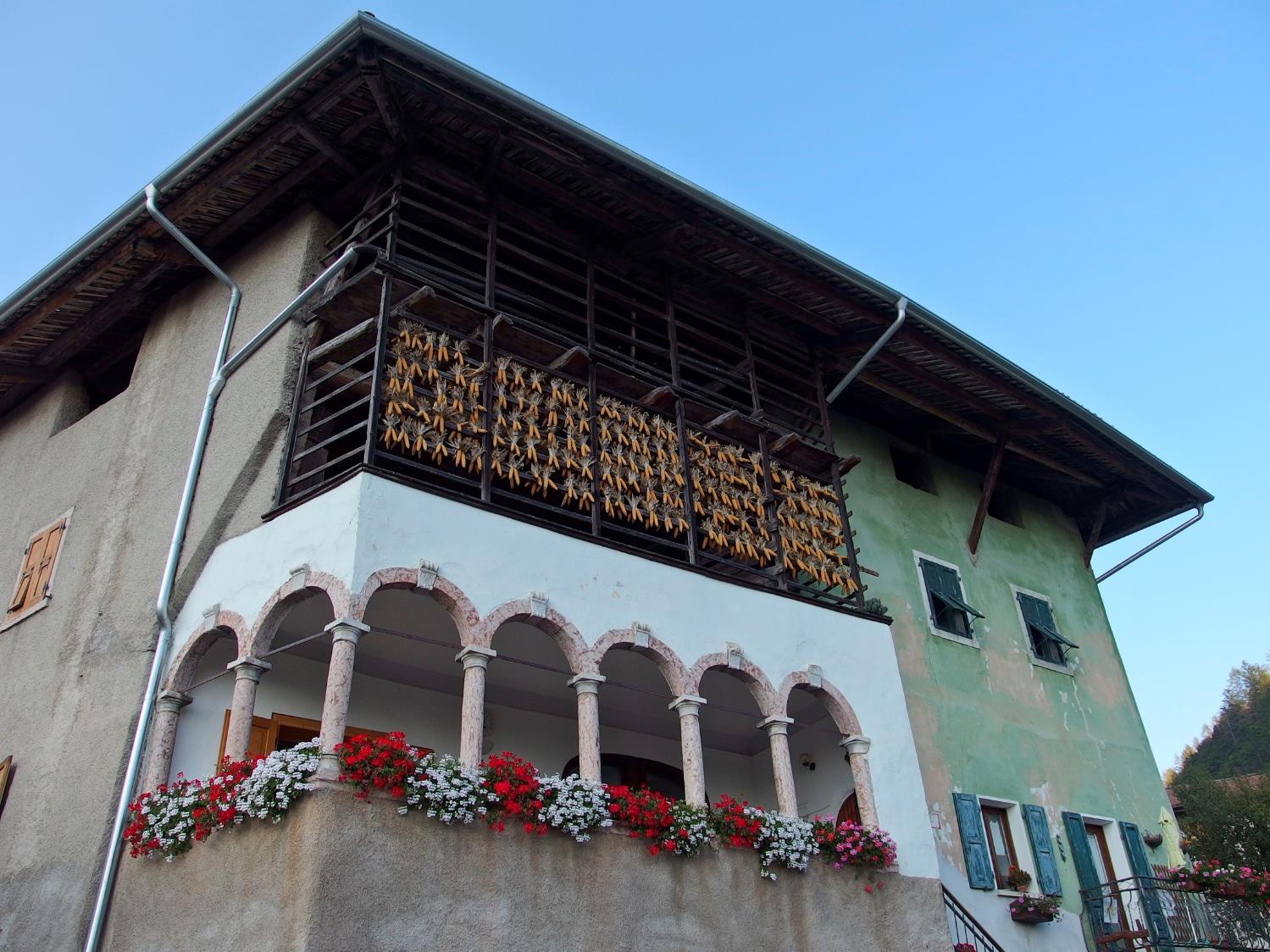 San Lorenzo Dorsino
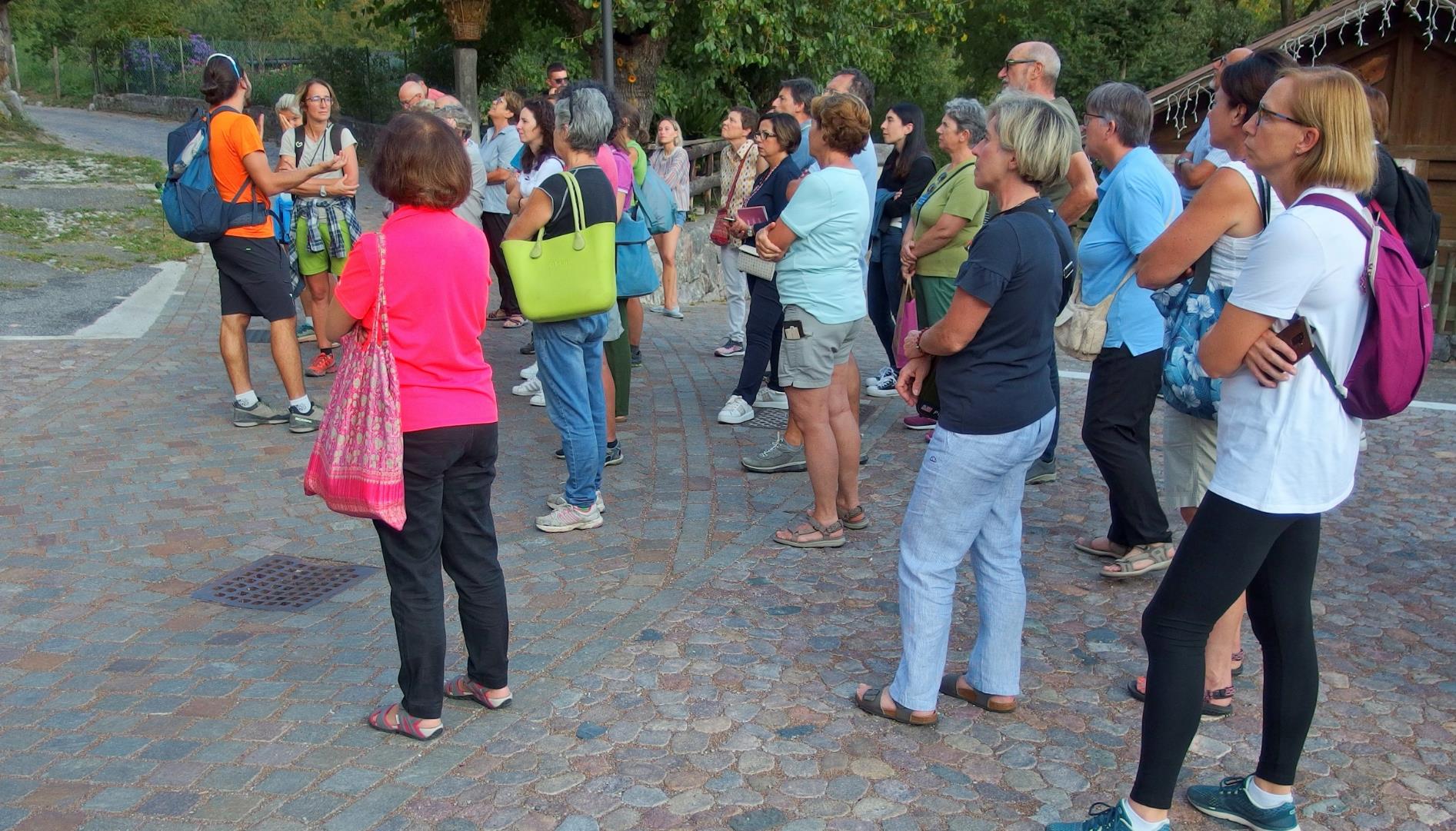 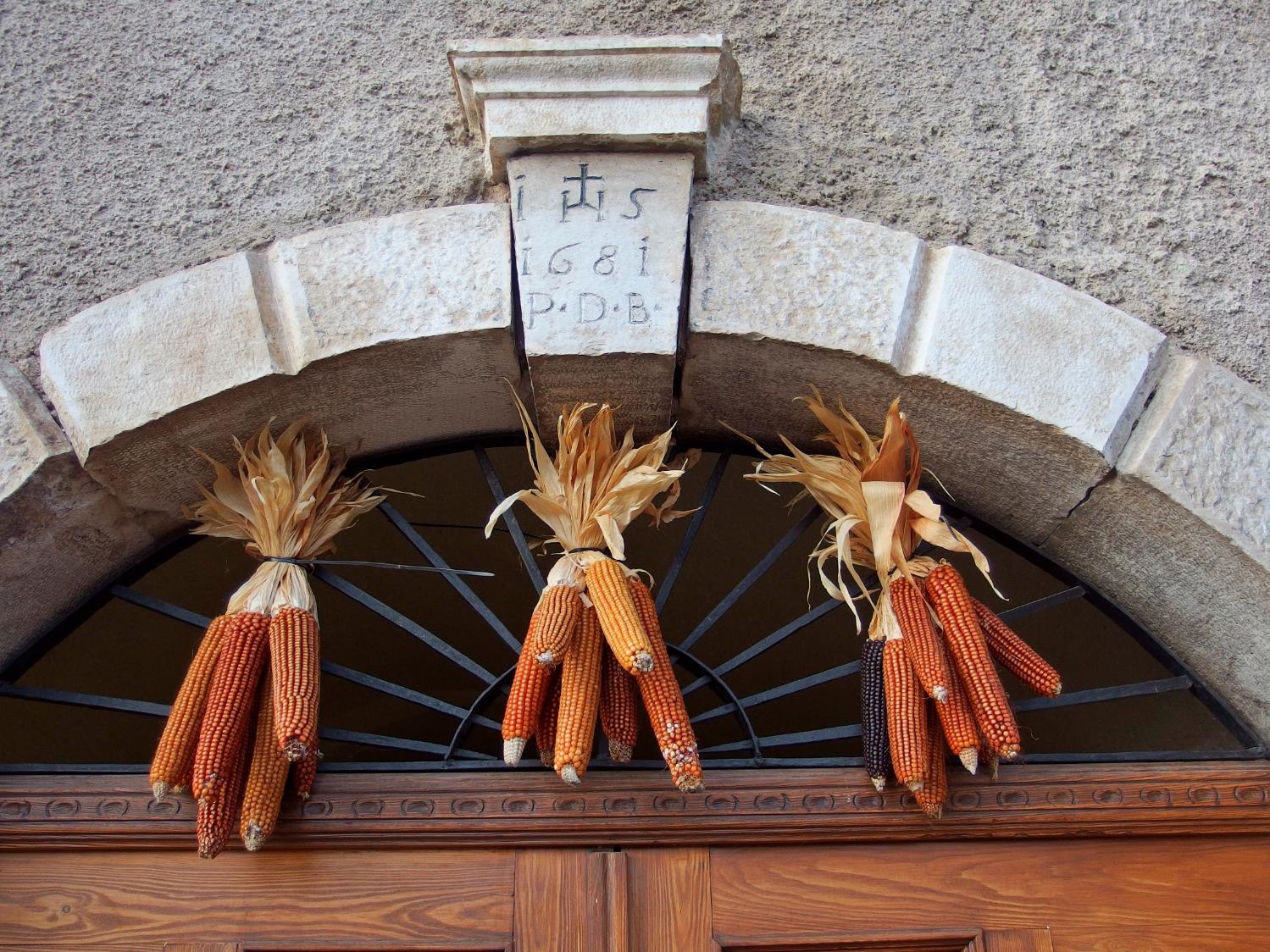 San Lorenzo Dorsino
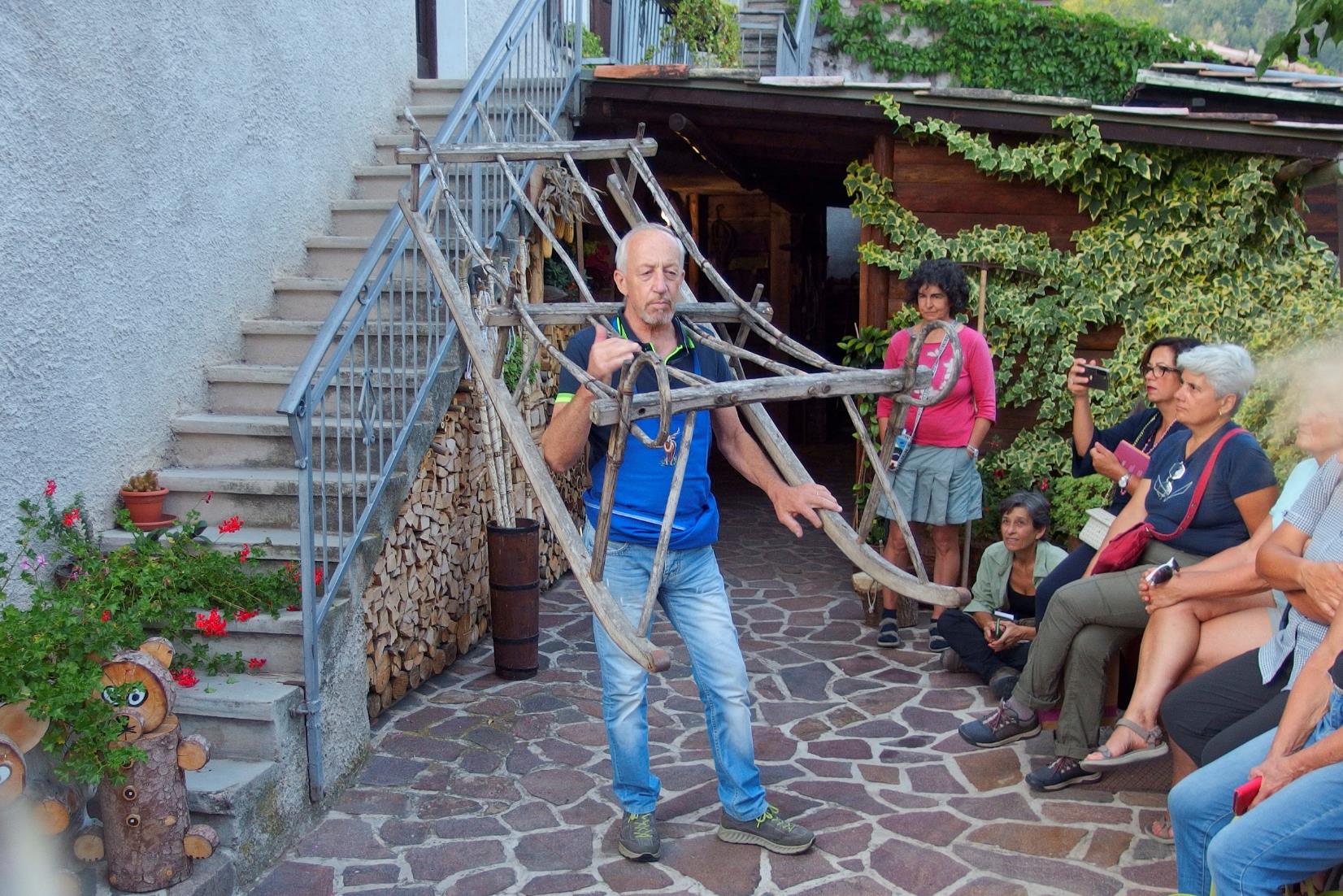 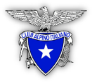 58° corso nazionale di formazione
per insegnanti

“Il ritorno dei grandi carnivori: l’orso”
Ecologia, storia, ricerca e convivenza

§§§

SAN LORENZO DORSINO (TN)

Parco Naturale Adamello Brenta  

07-10 settembre 2023
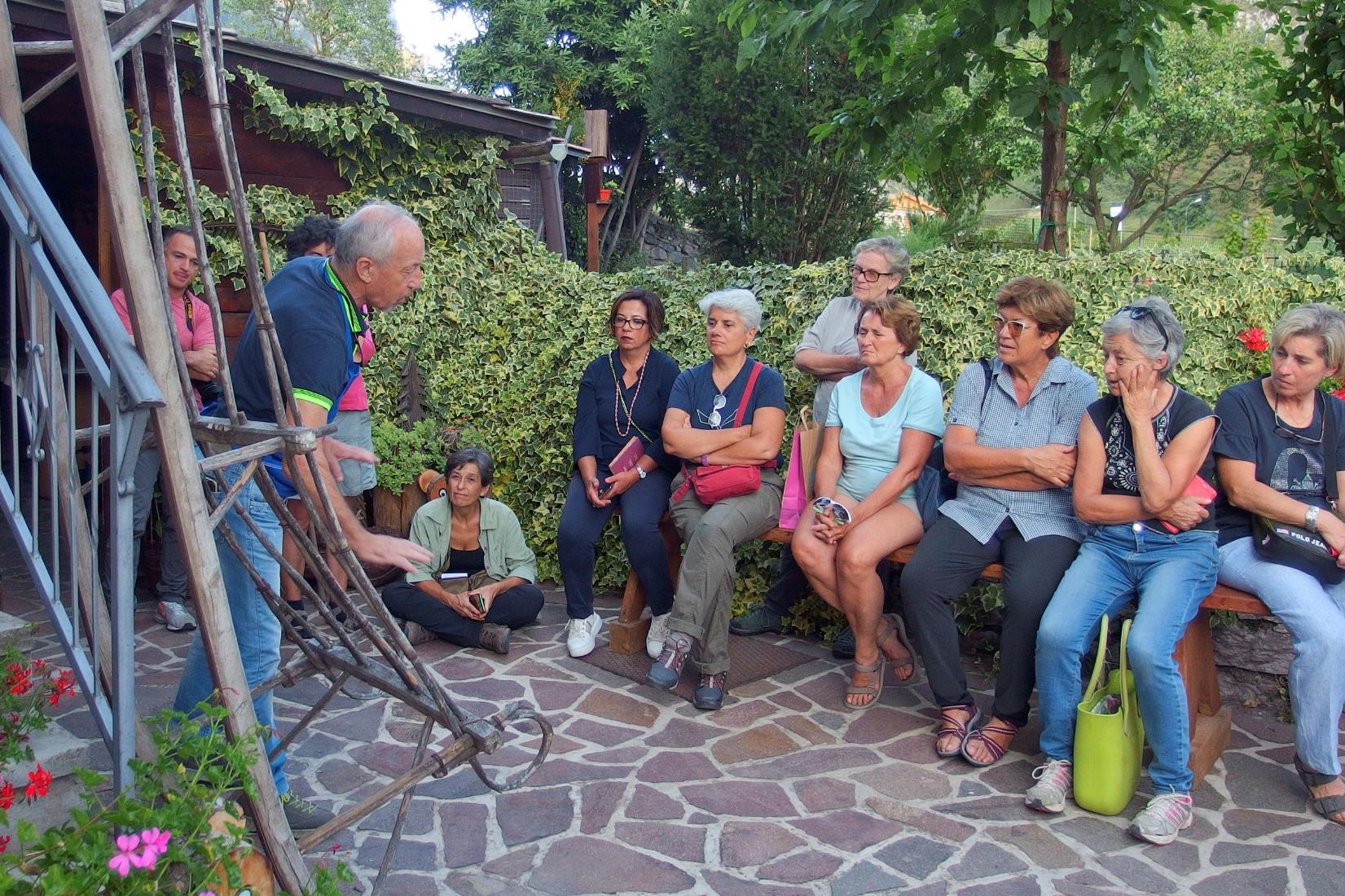 San Lorenzo Dorsino – la fienagione nel passato
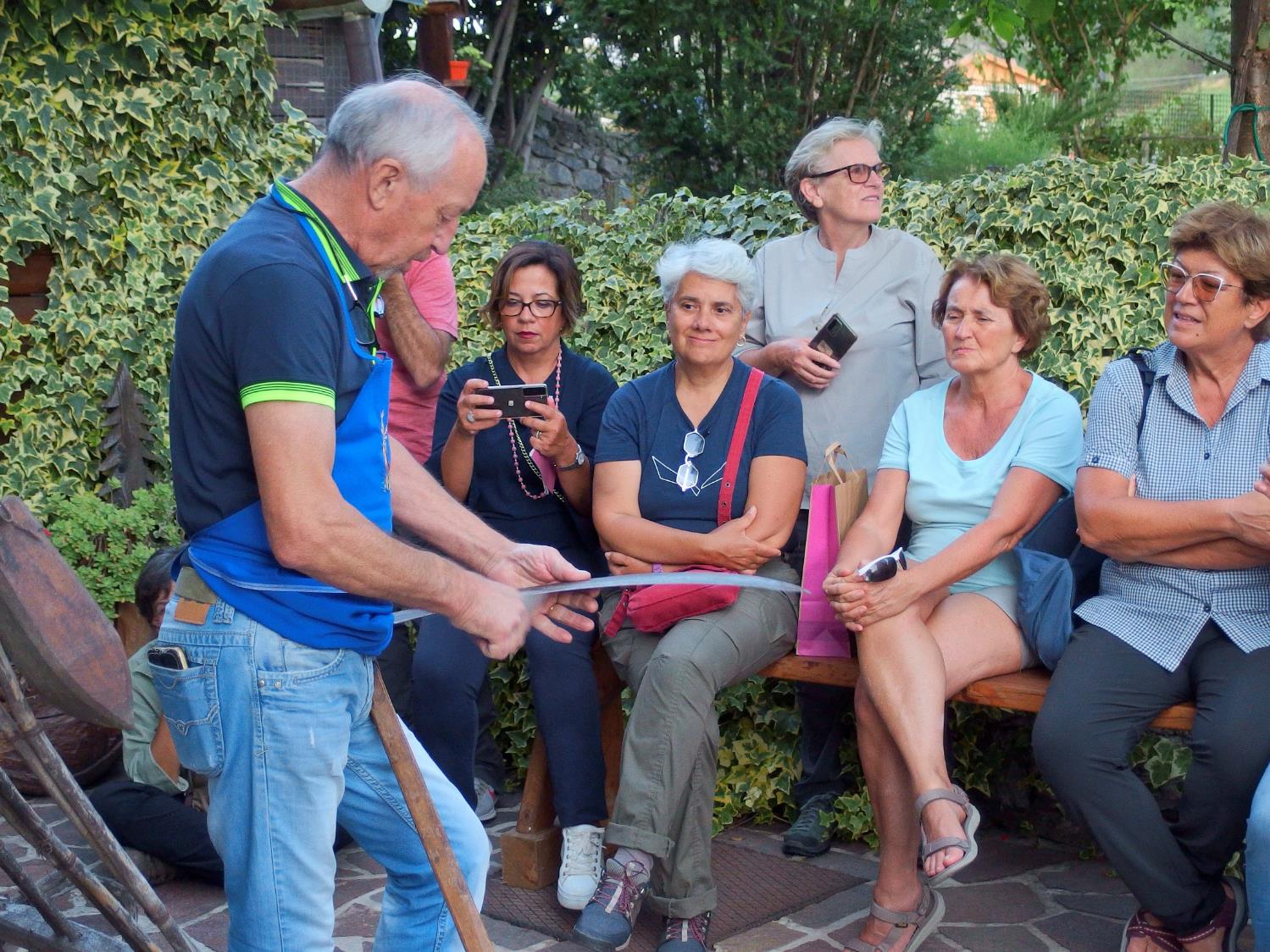 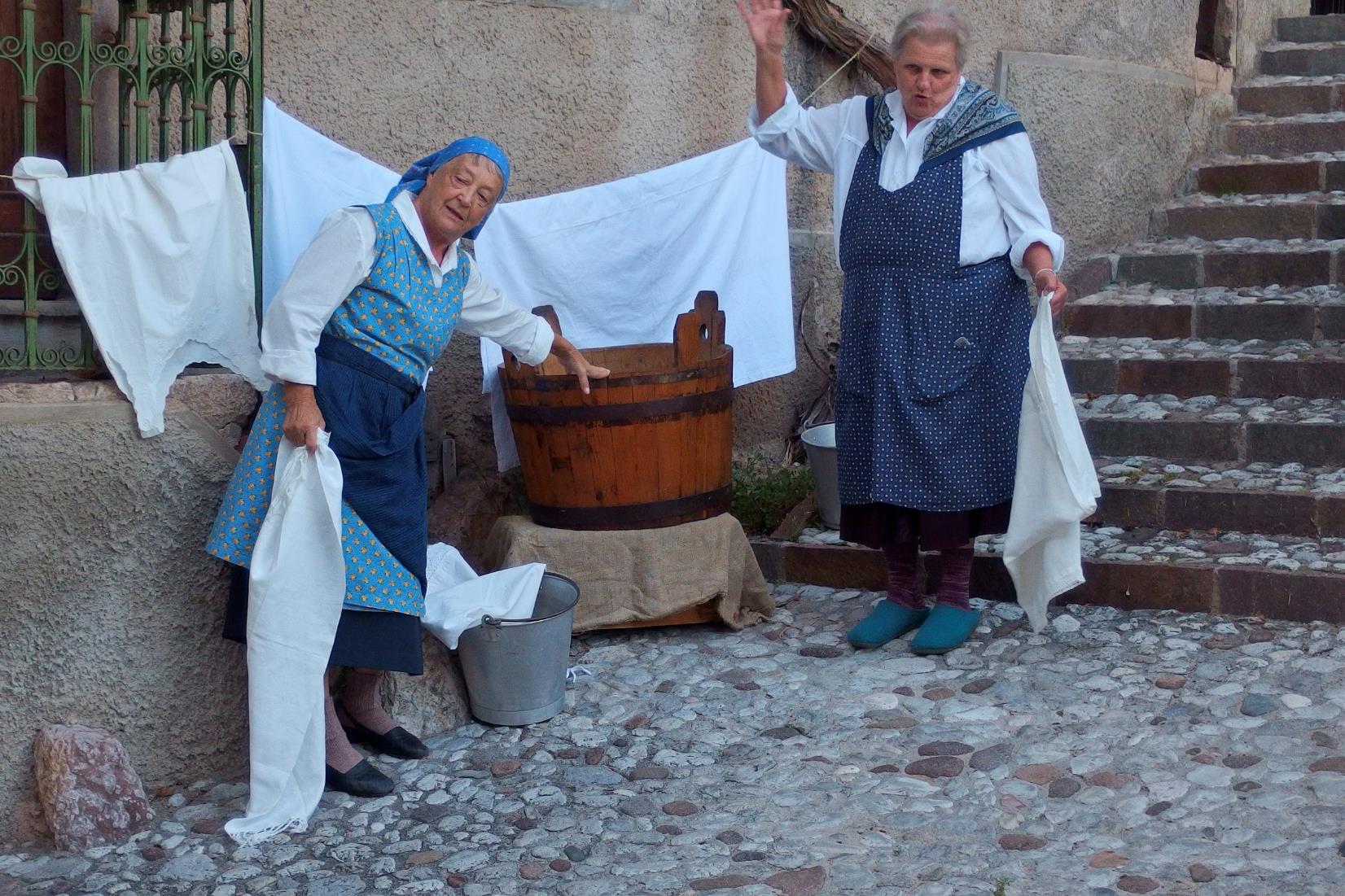 San Lorenzo Dorsino
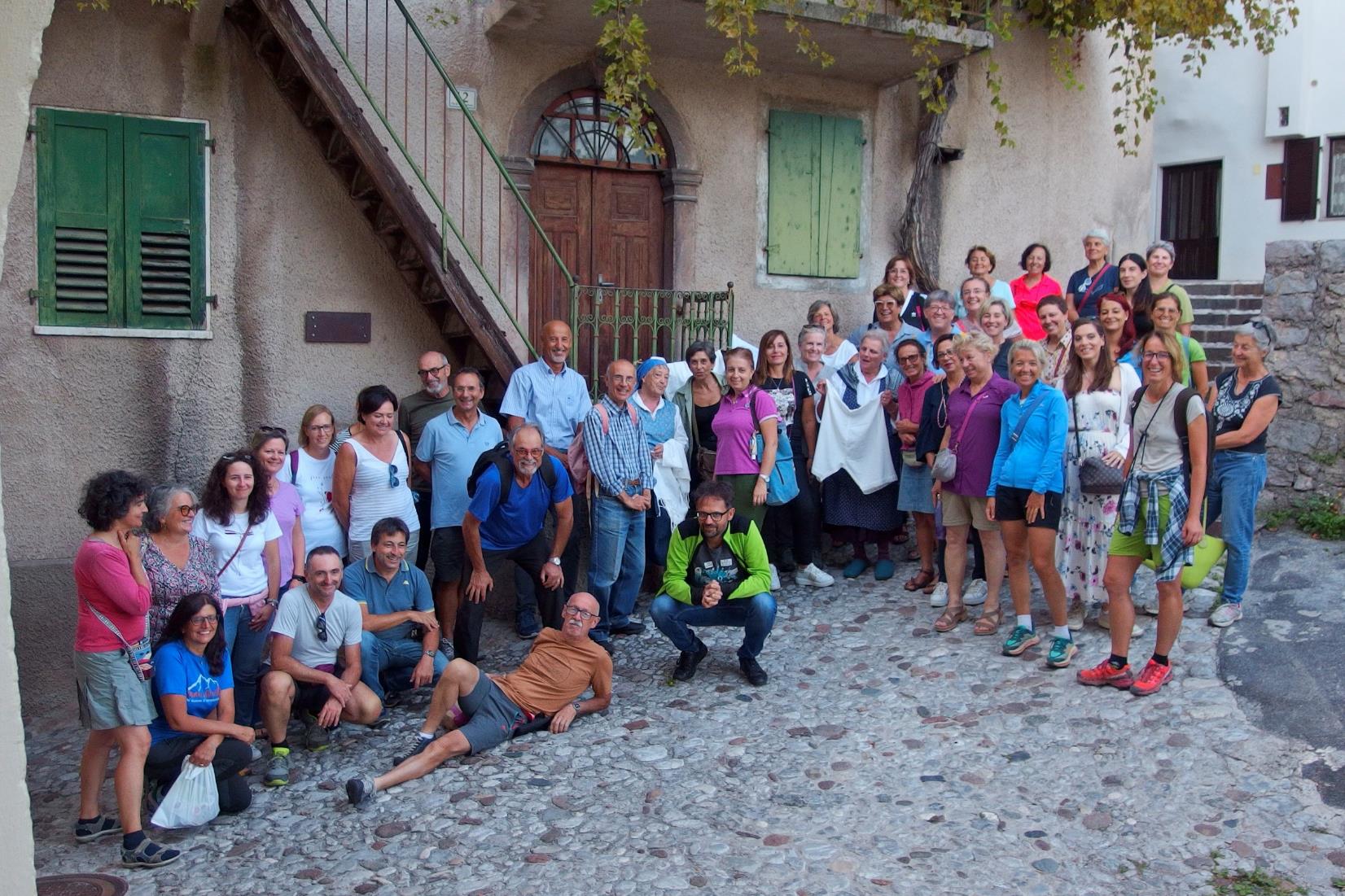 San Lorenzo Dorsino
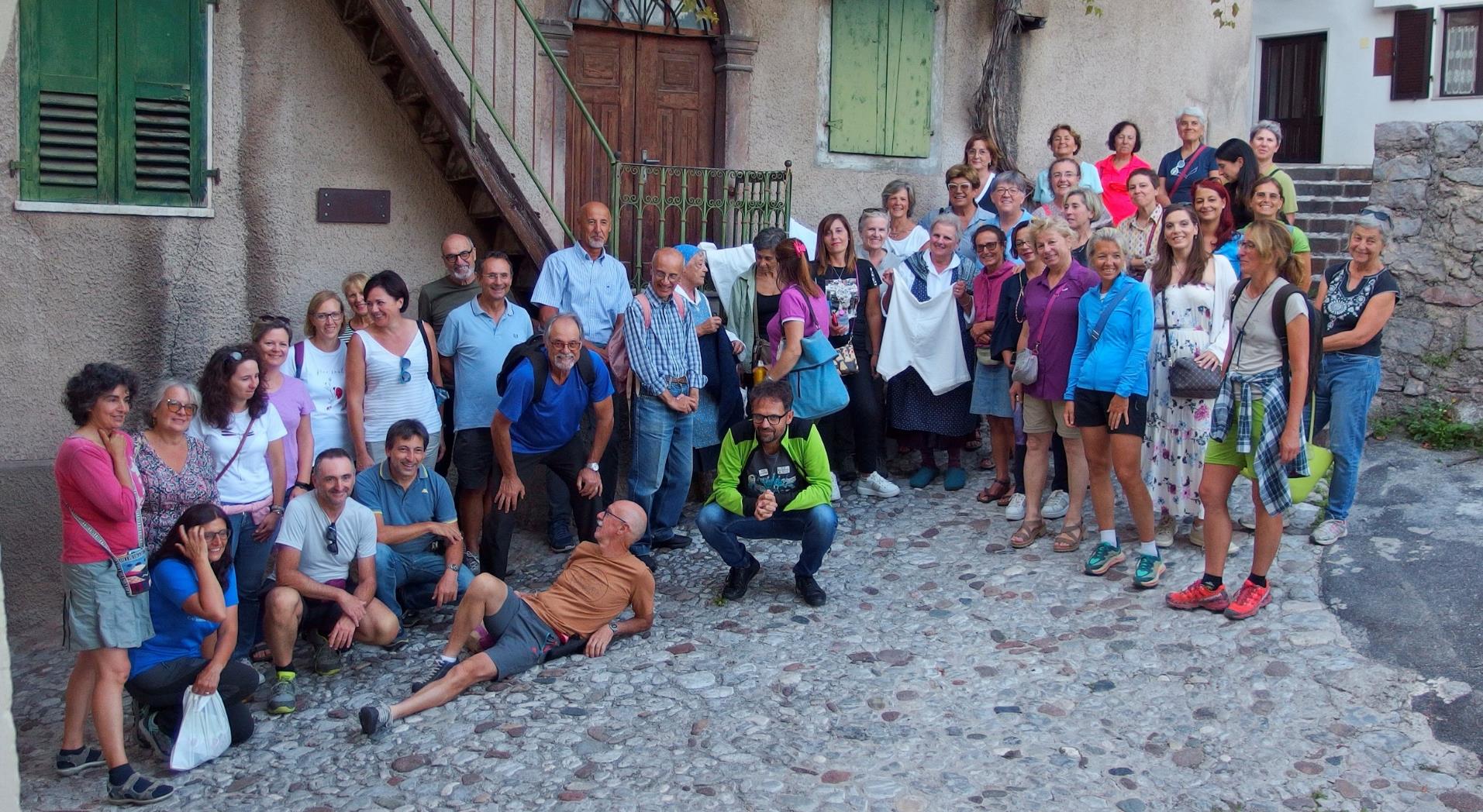 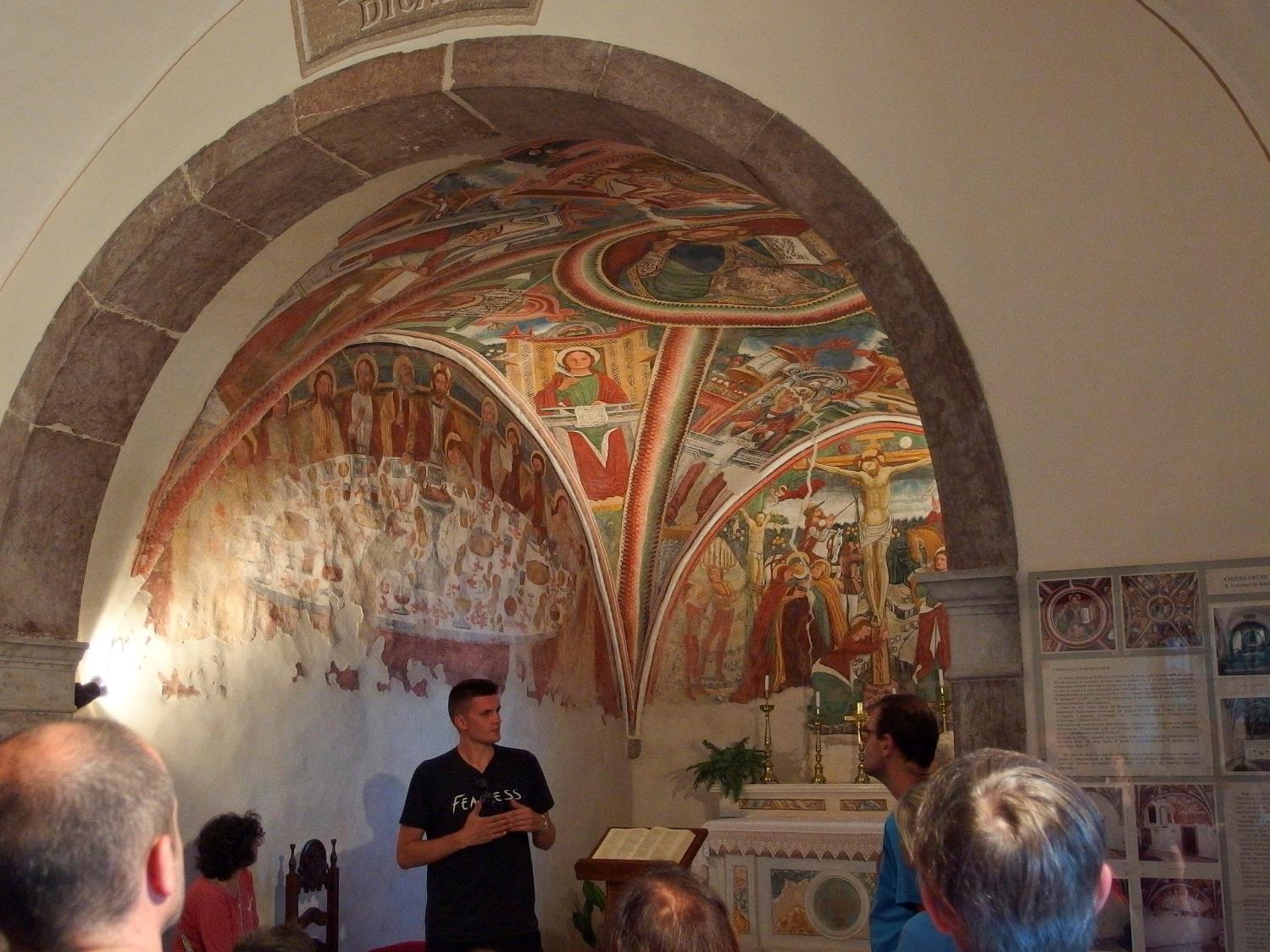 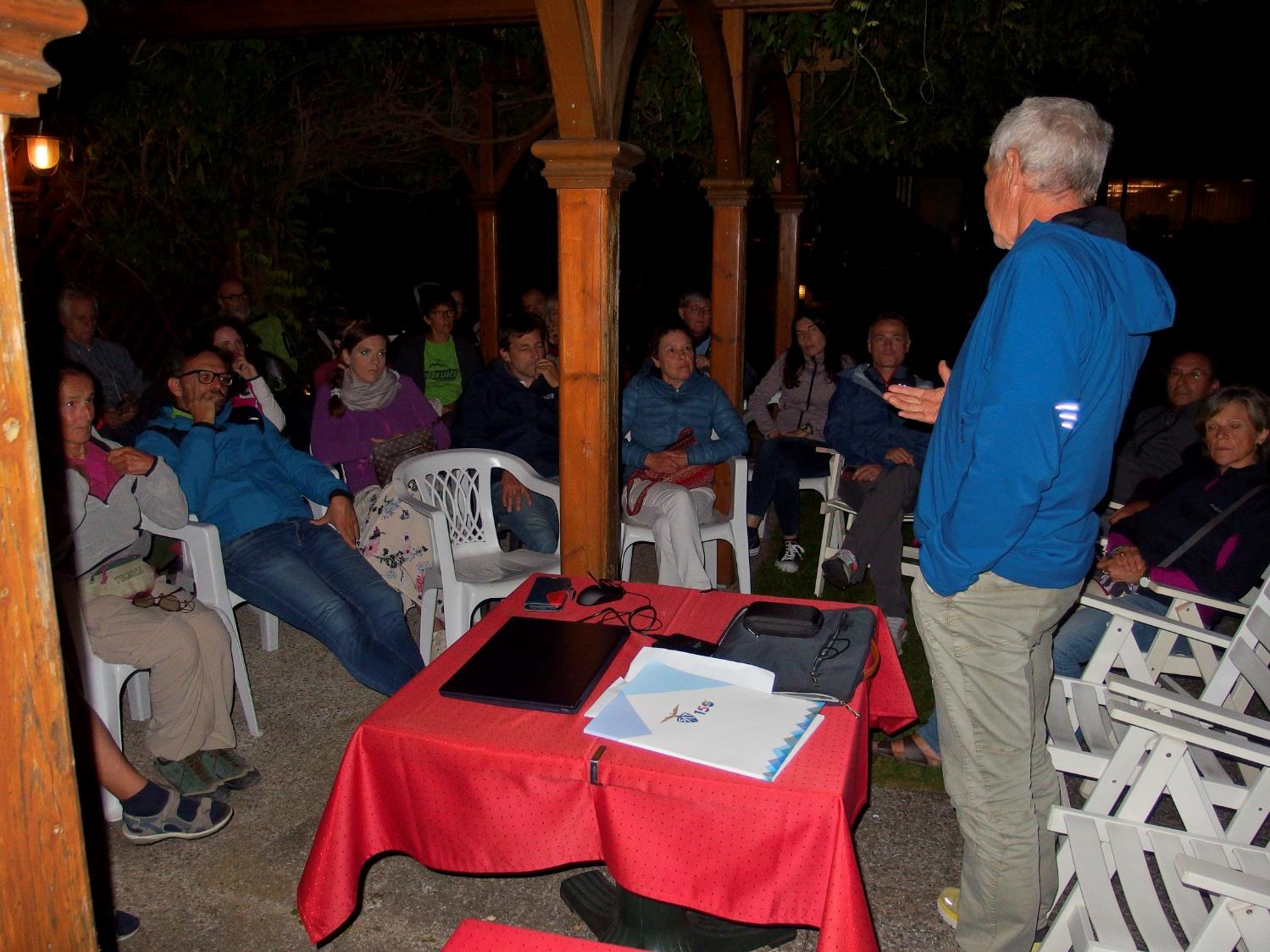 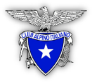 58° corso nazionale di formazione
per insegnanti

“Il ritorno dei grandi carnivori: l’orso”
Ecologia, storia, ricerca e convivenza

§§§

SAN LORENZO DORSINO (TN)

Parco Naturale Adamello Brenta  

07-10 settembre 2023
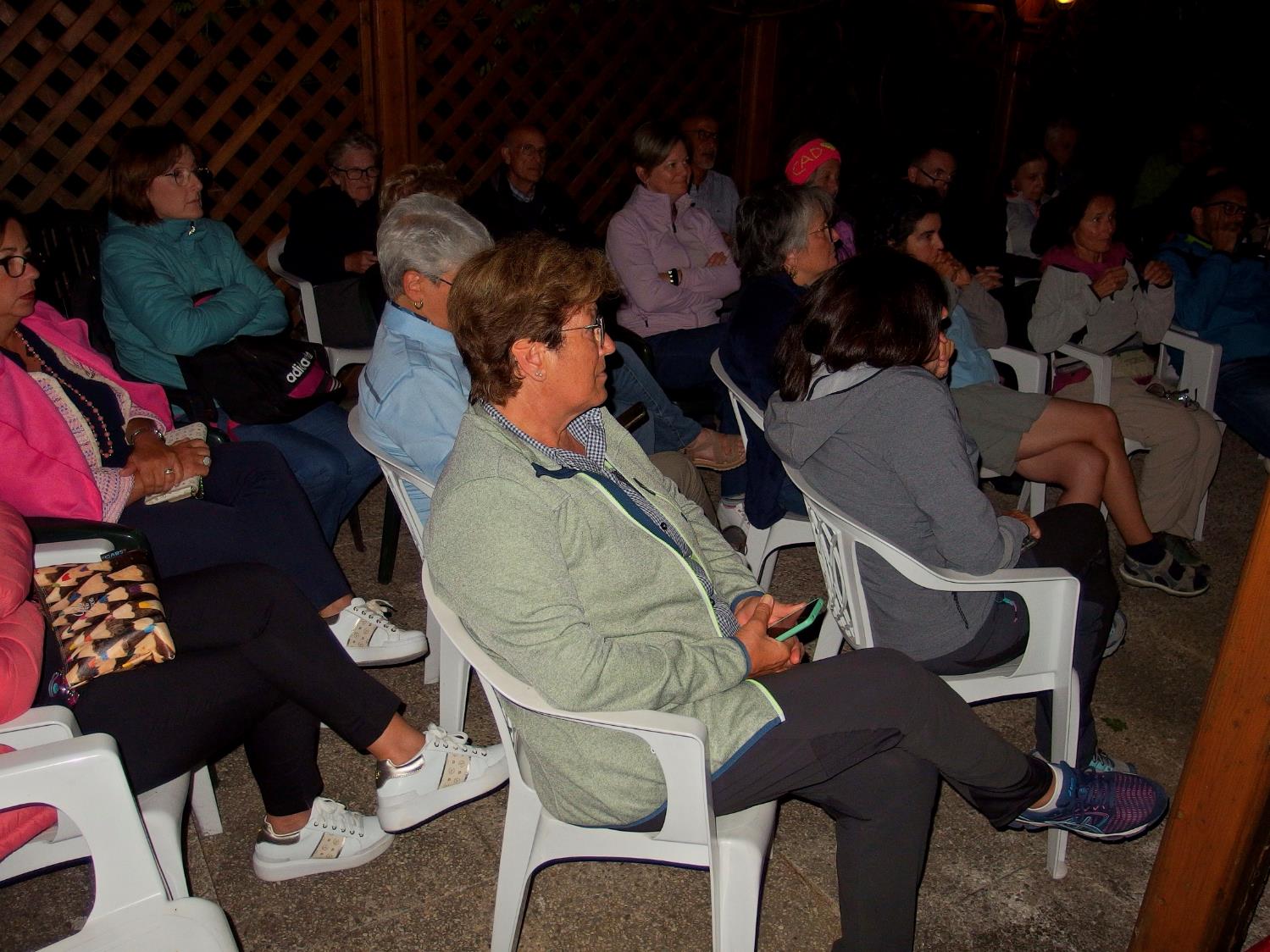 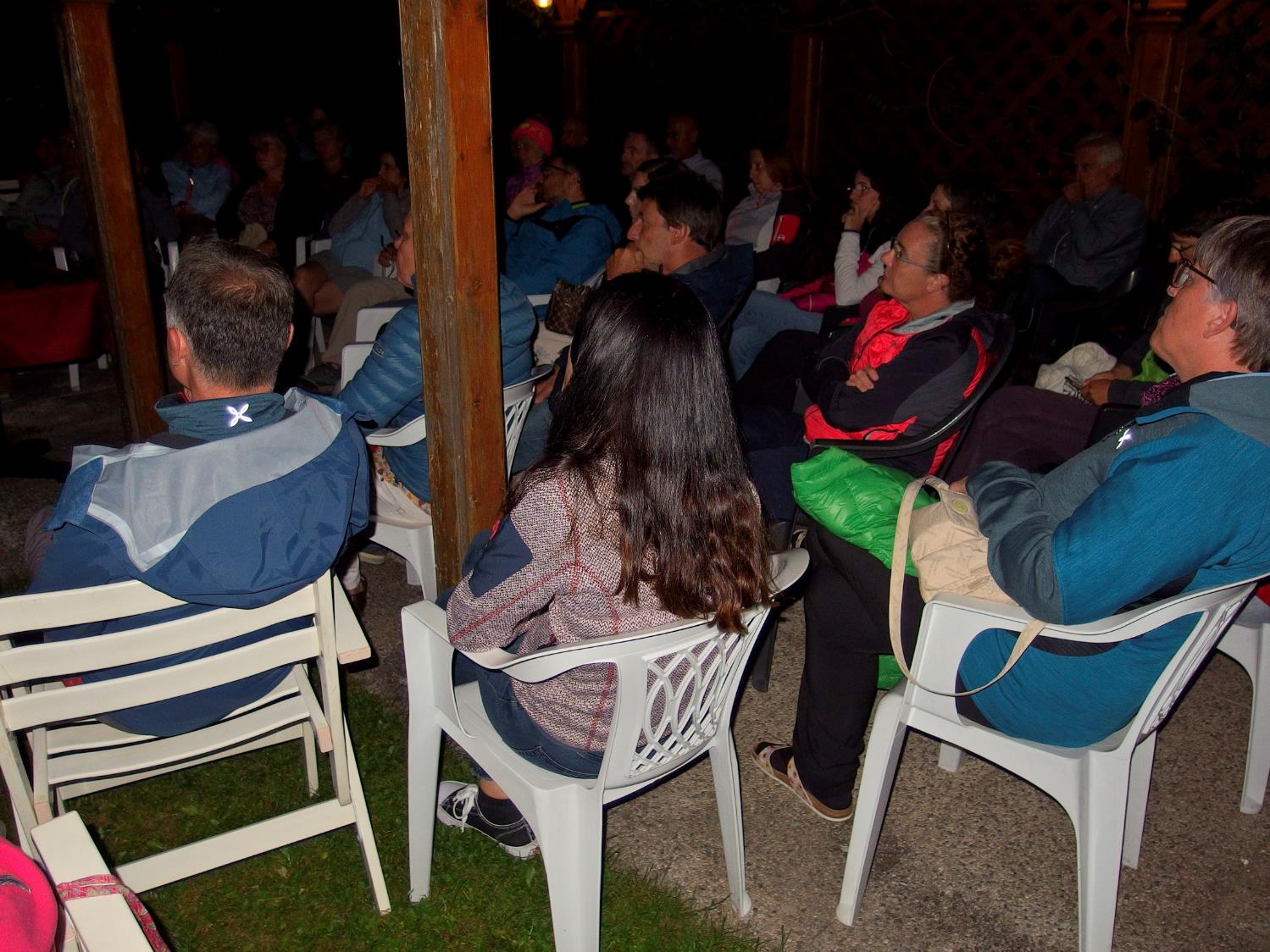 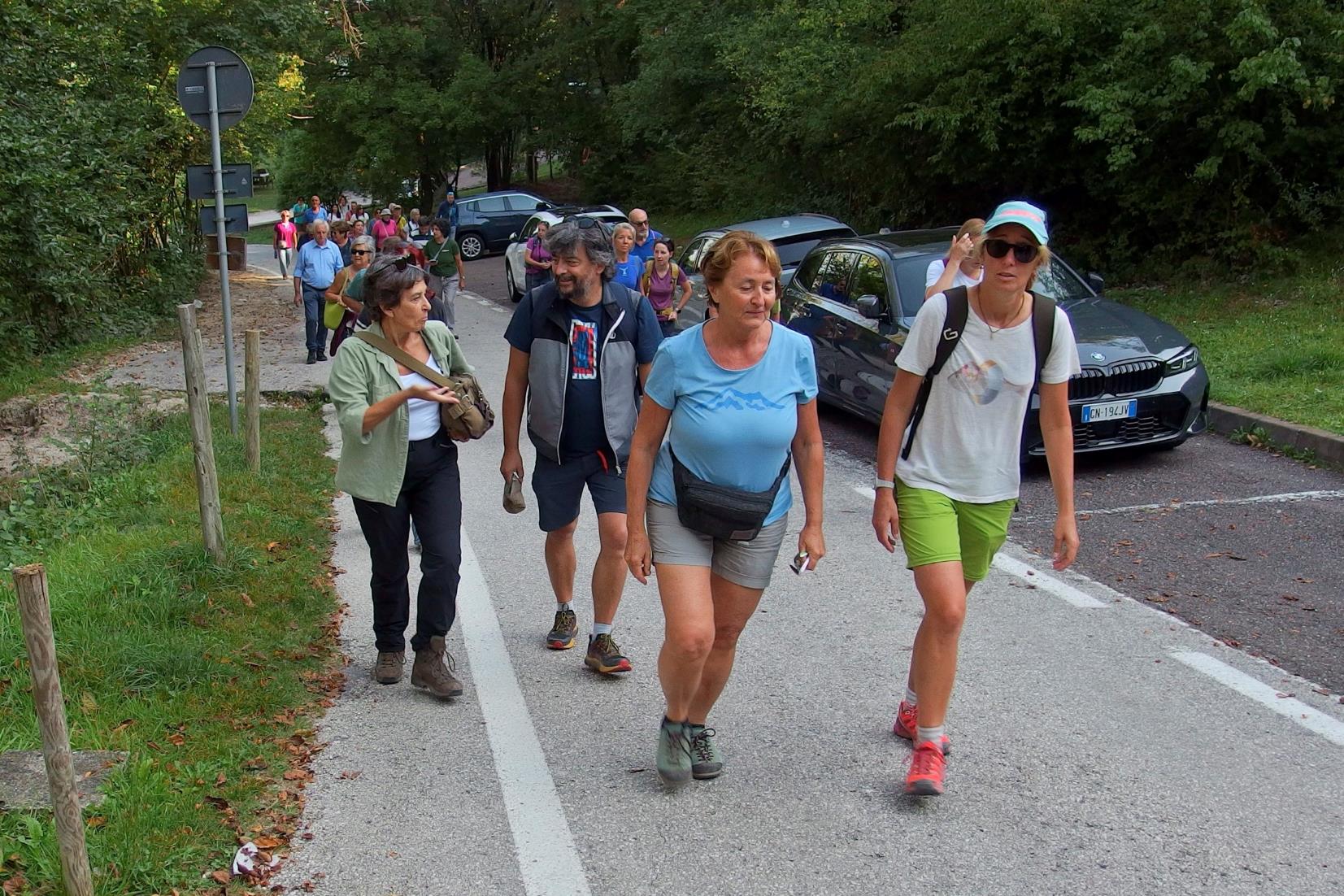 Parco Faunistico di Spormaggiore
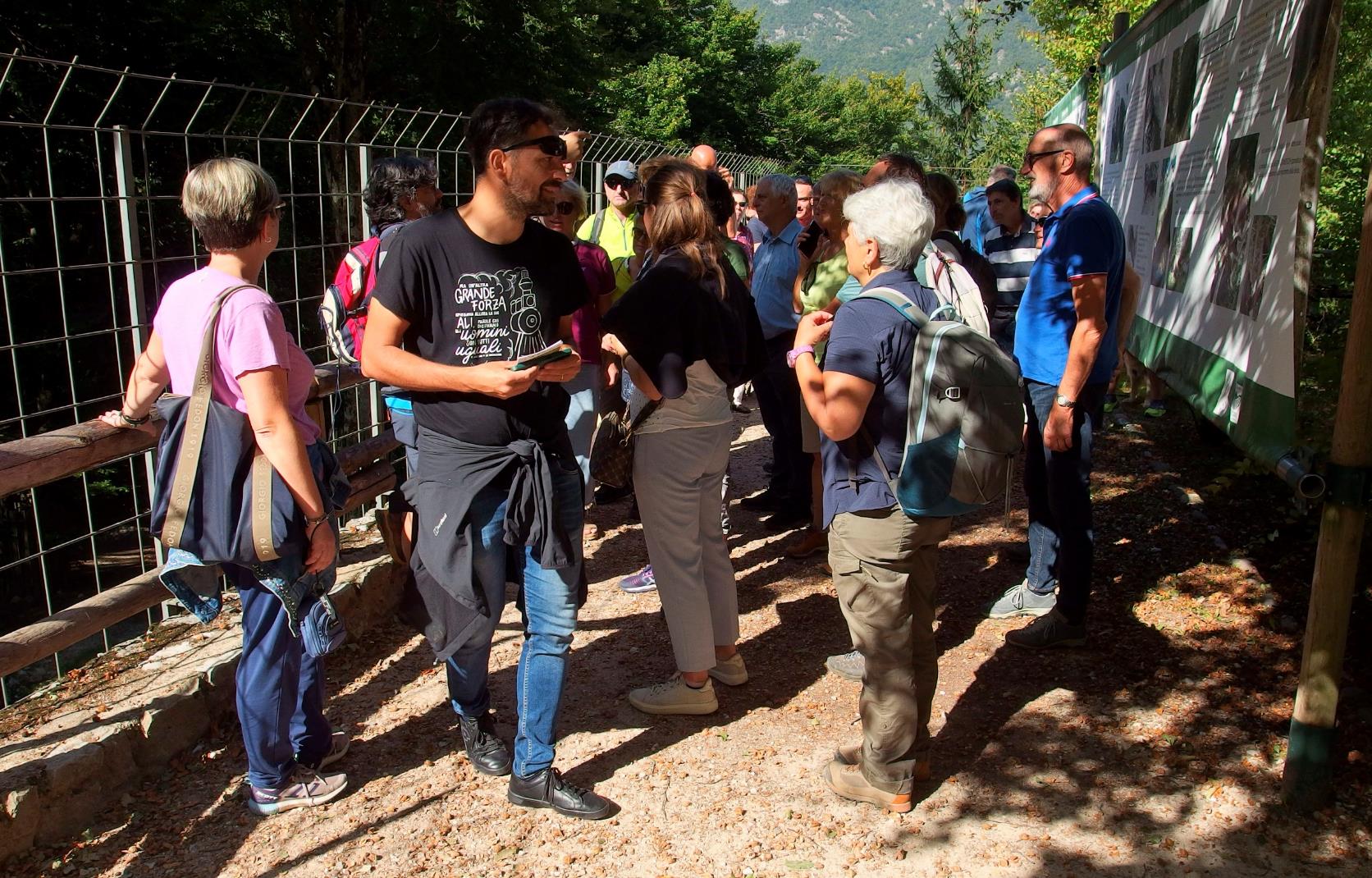 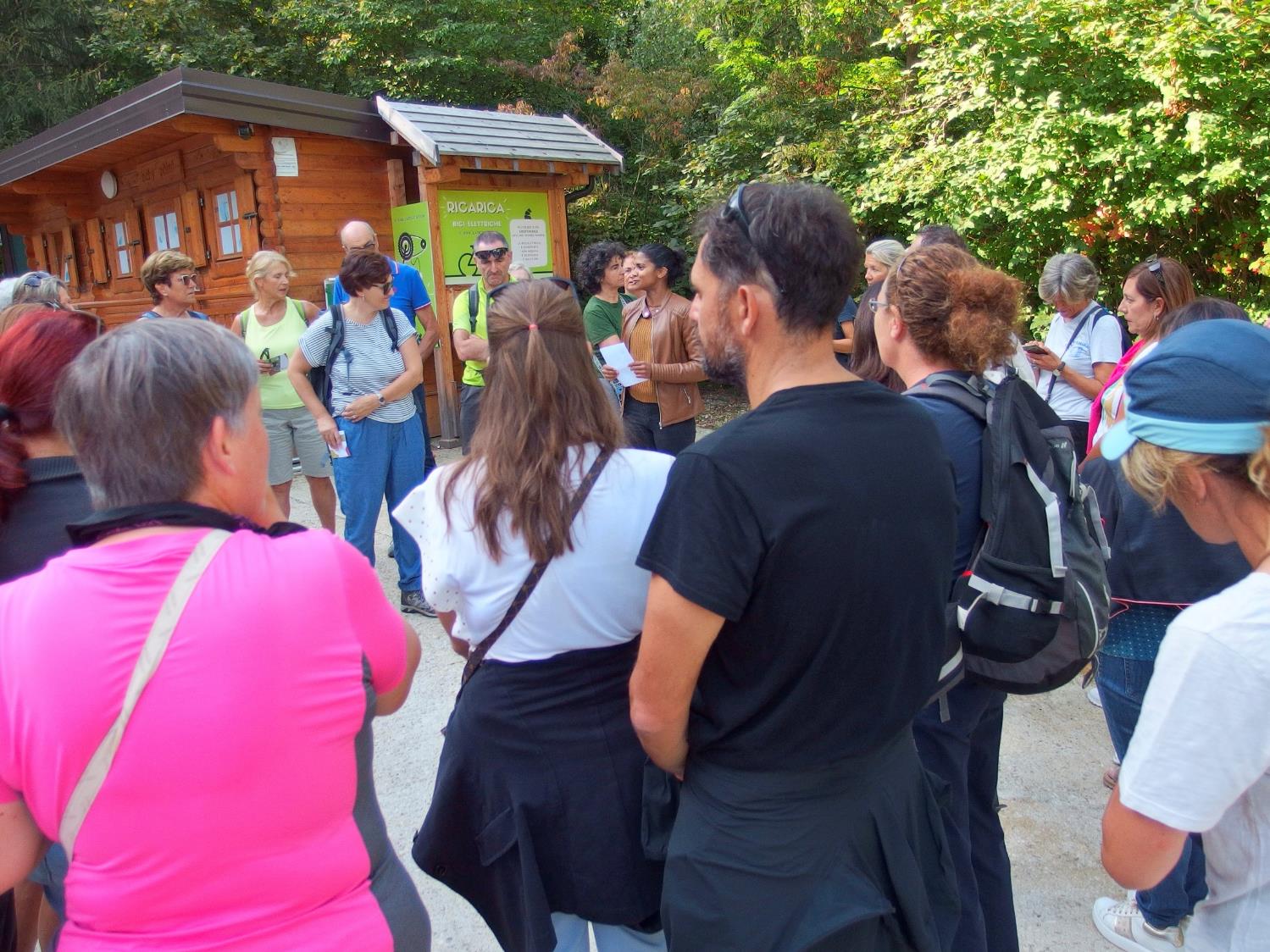 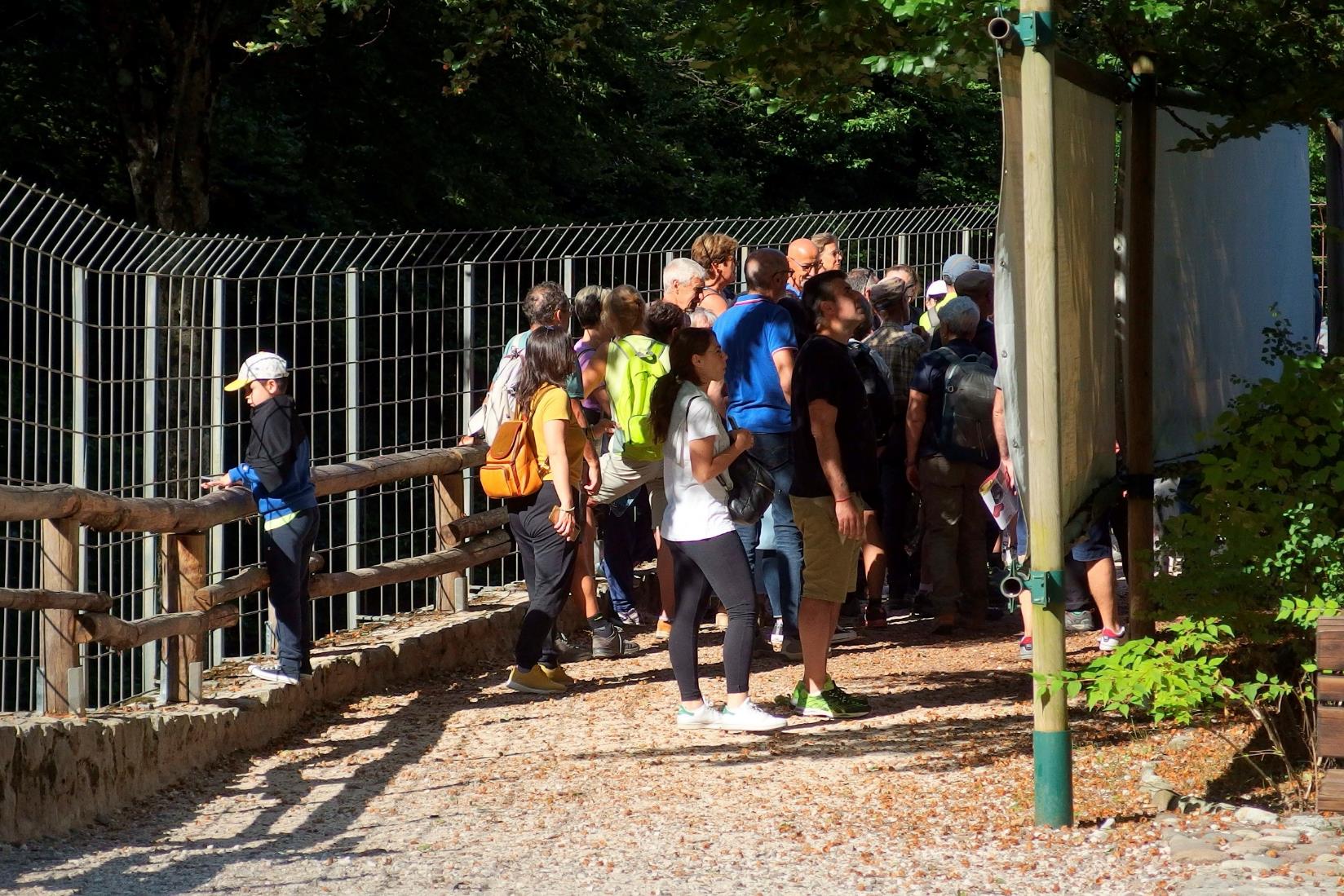 Parco Faunistico di Spormaggiore
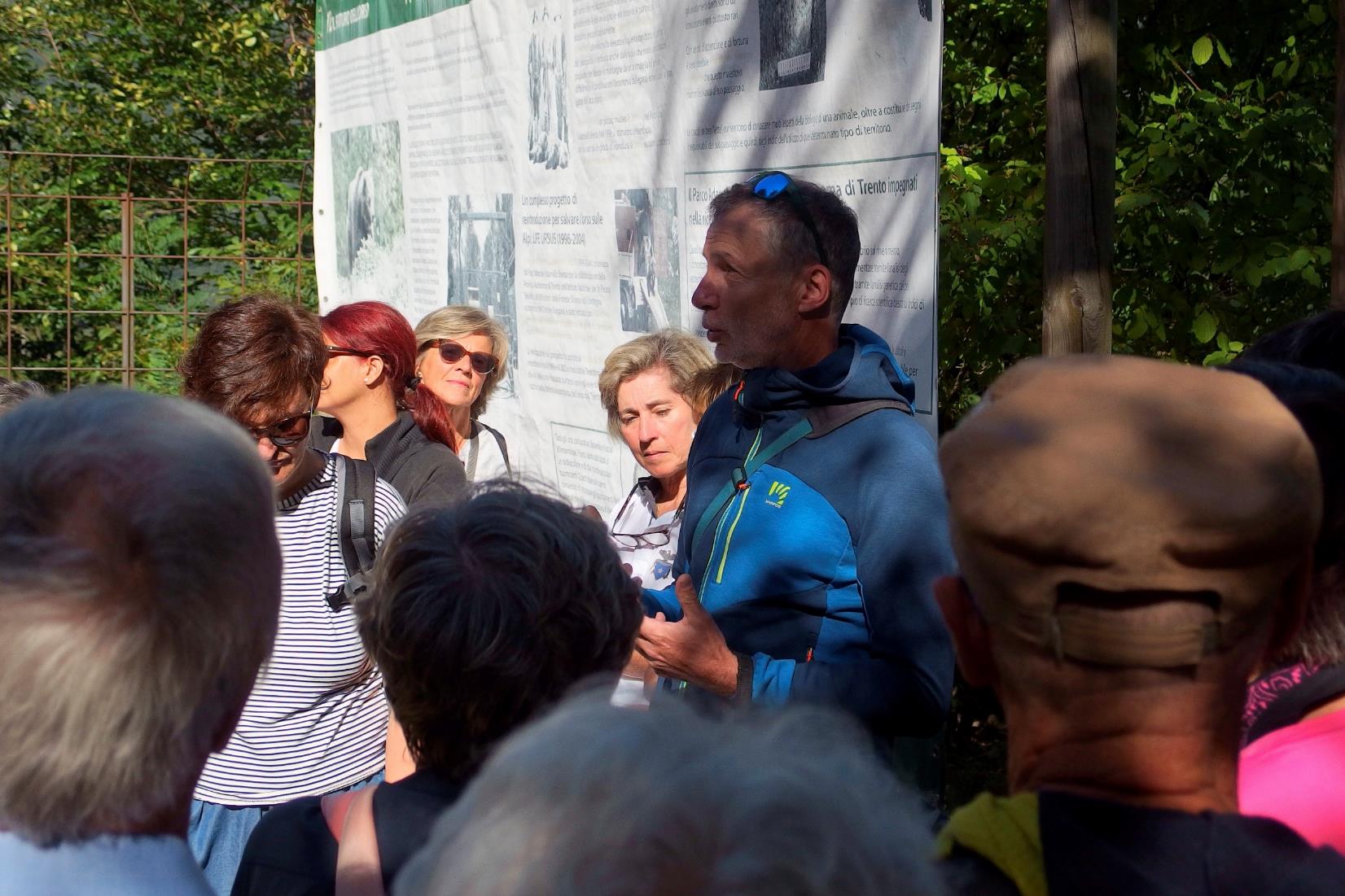 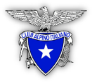 58° corso nazionale di formazione
per insegnanti

“Il ritorno dei grandi carnivori: l’orso”
Ecologia, storia, ricerca e convivenza

§§§

SAN LORENZO DORSINO (TN)

Parco Naturale Adamello Brenta  

07-10 settembre 2023
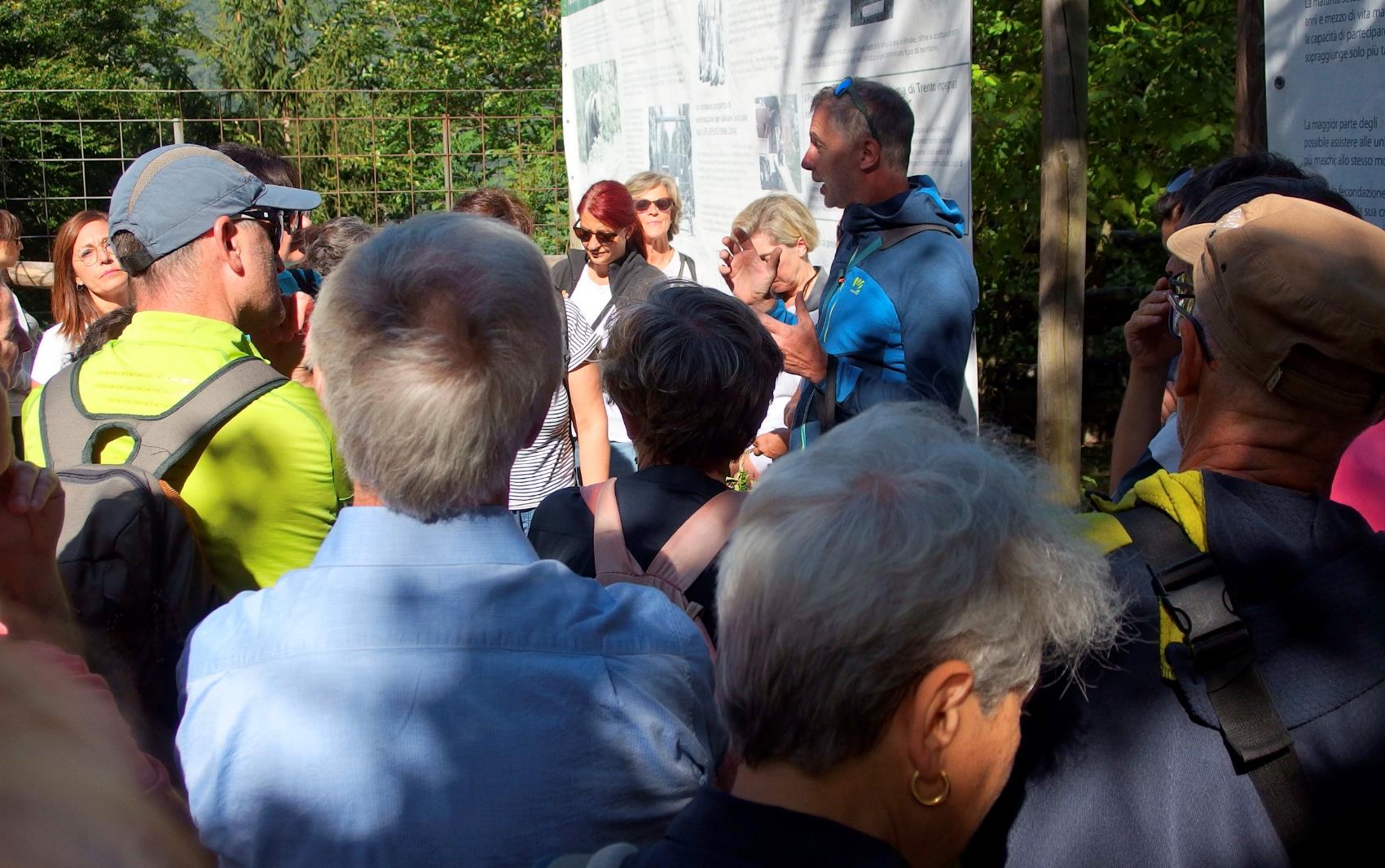 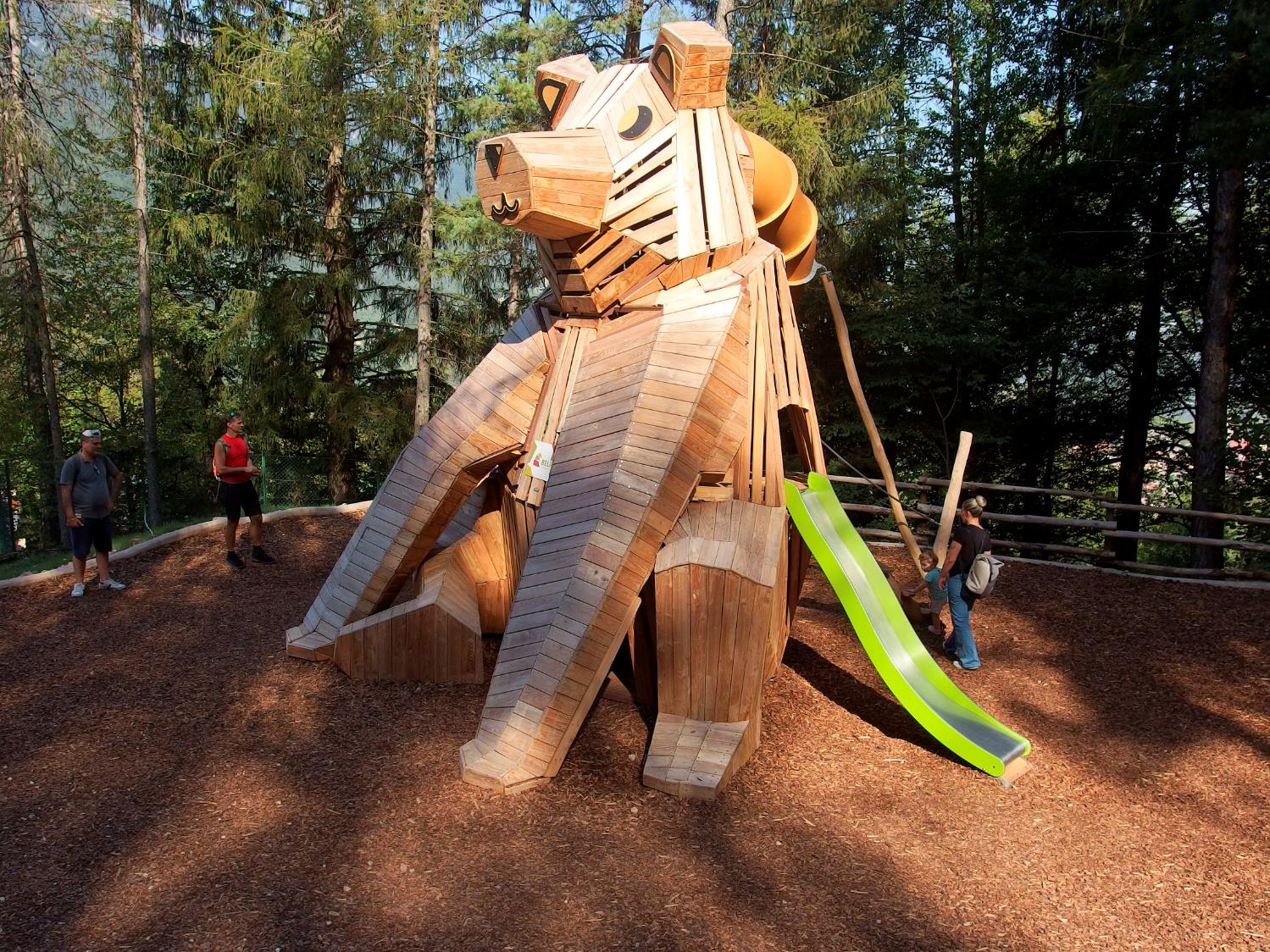 Parco Faunistico di Spormaggiore
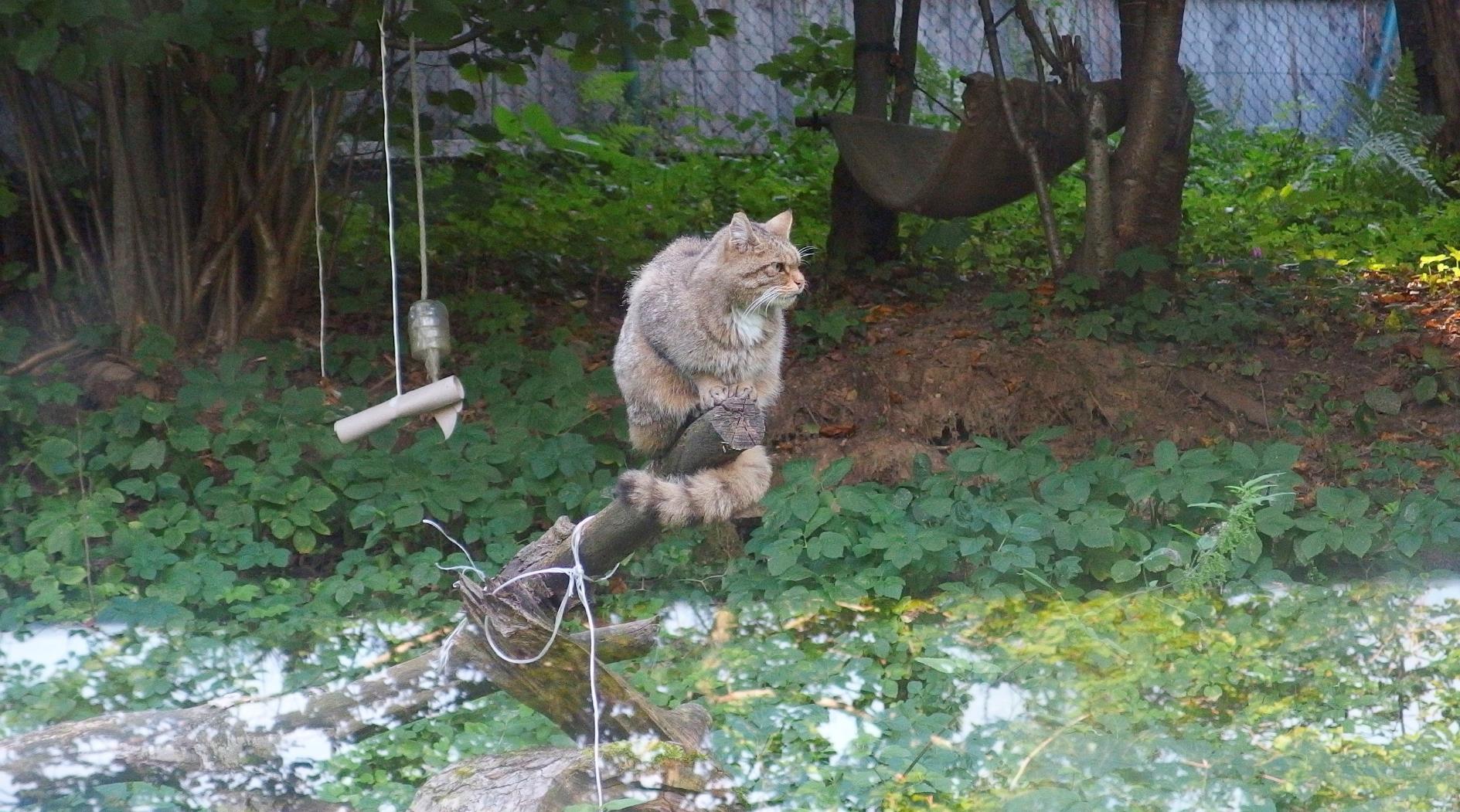 Parco Faunistico di Spormaggiore
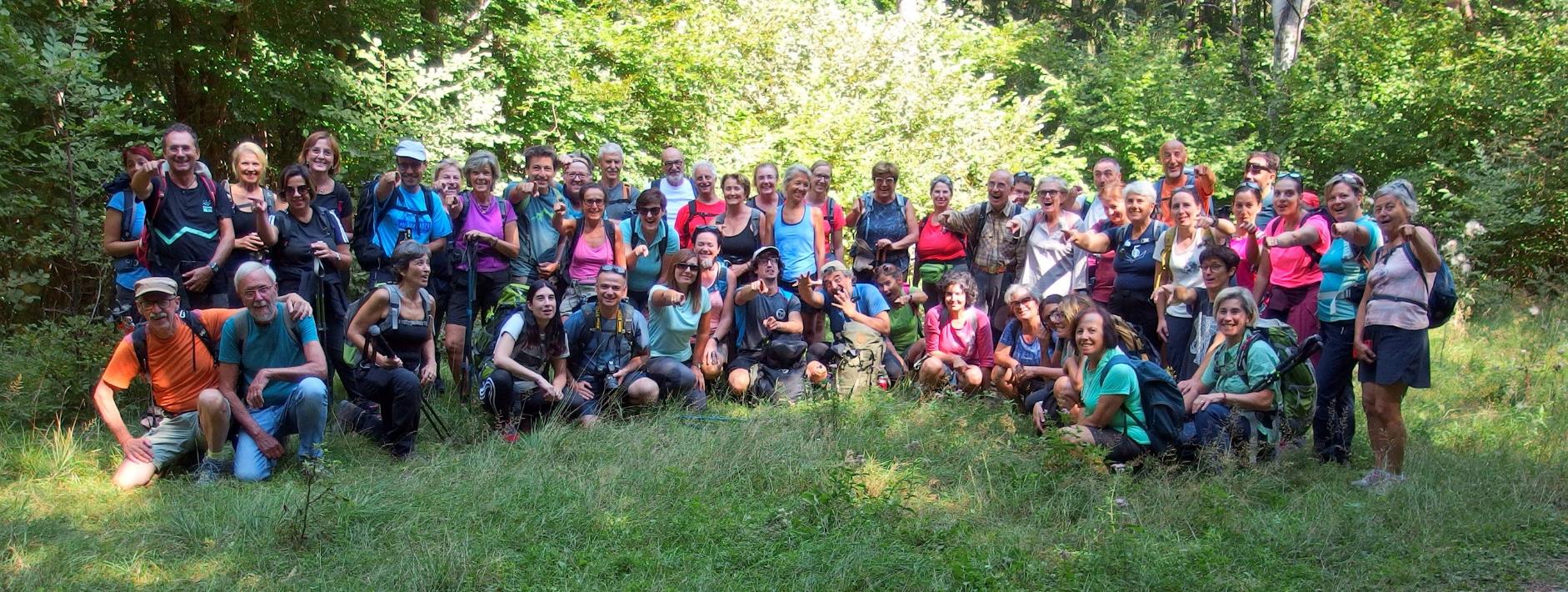 Arrivederci
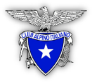